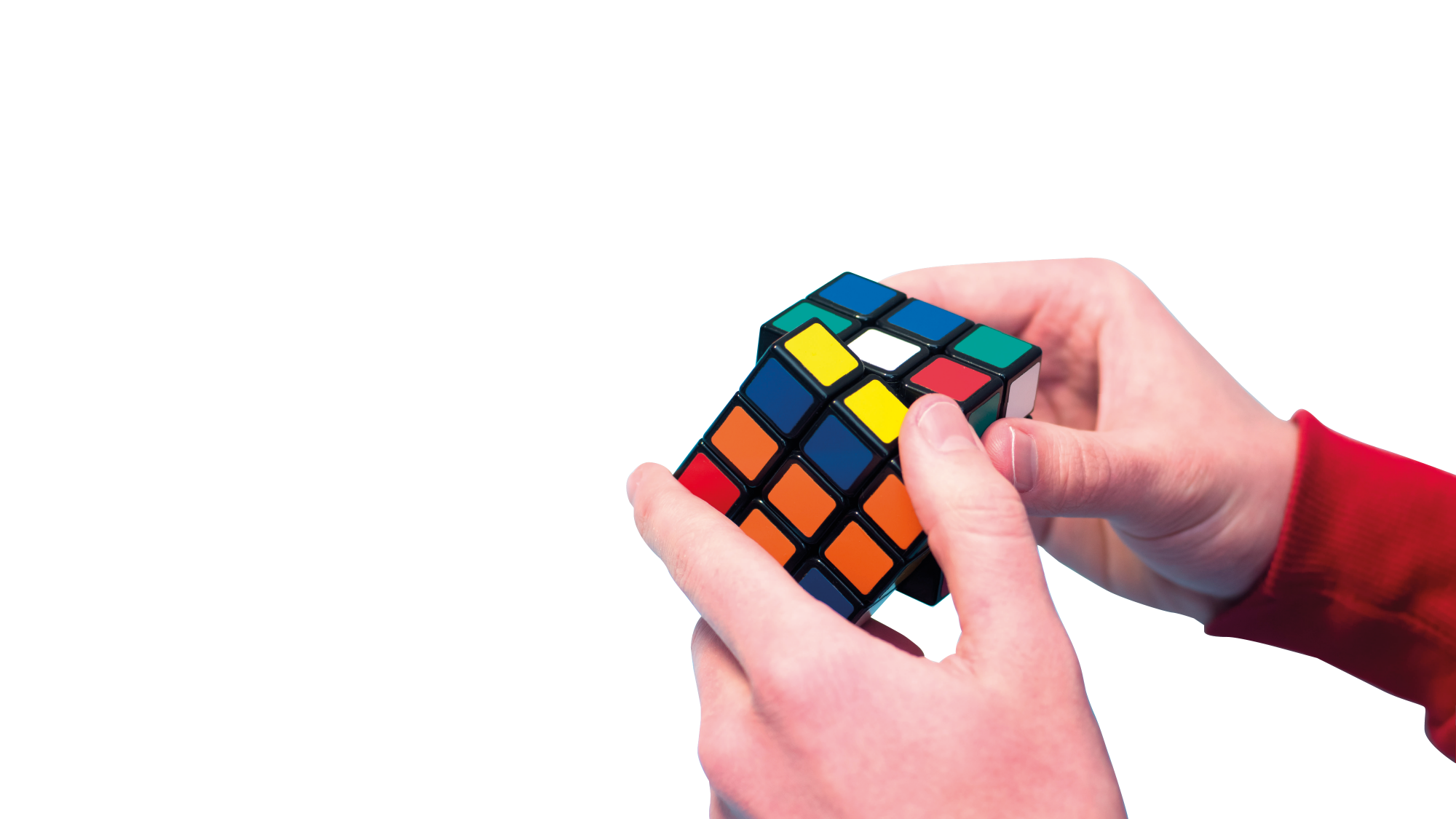 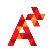 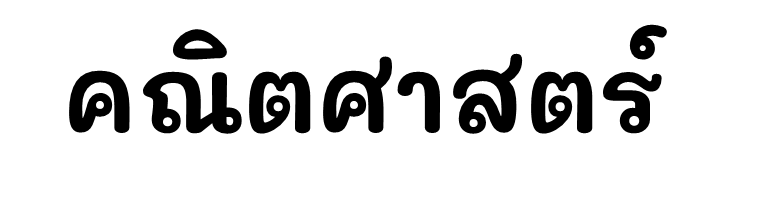 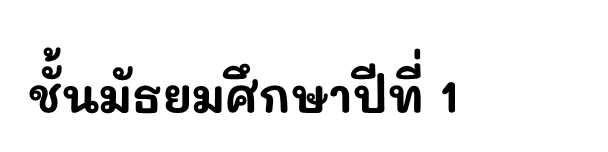 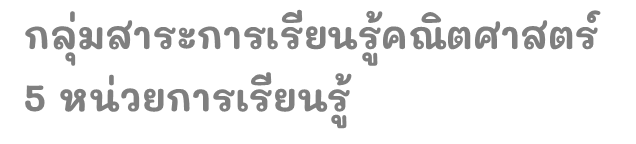 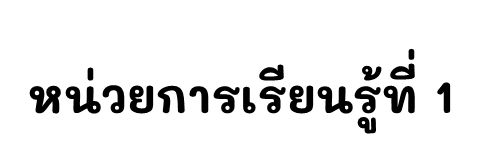 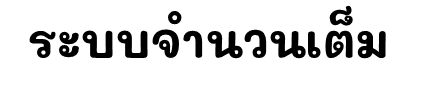 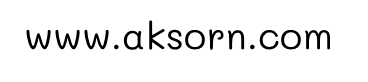 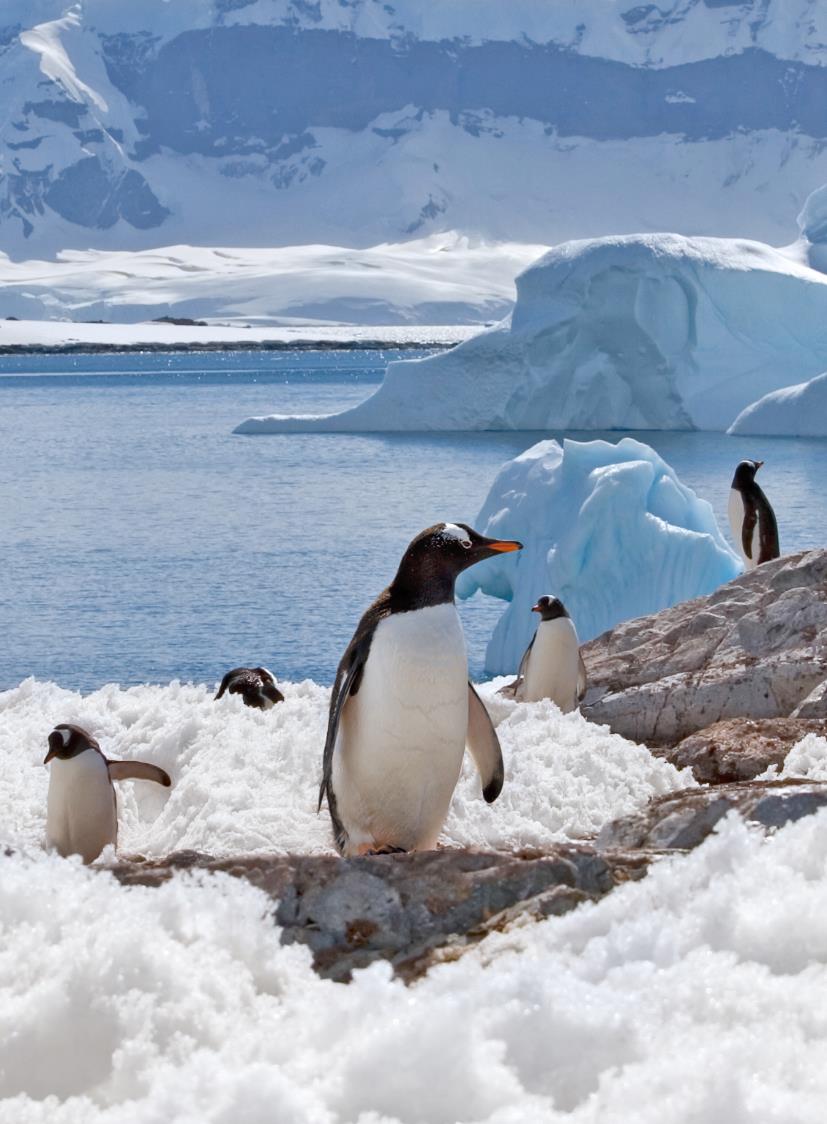 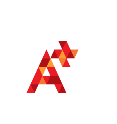 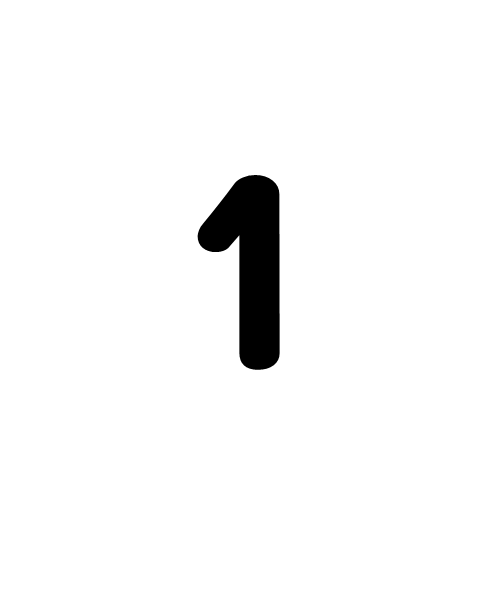 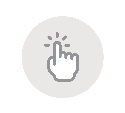 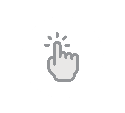 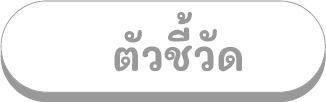 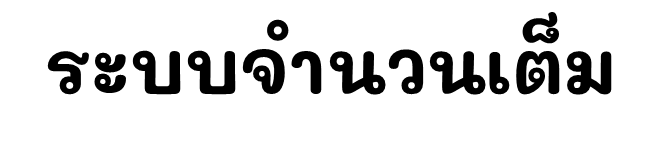 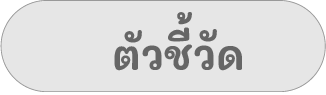 เข้าใจจำนวนตรรกยะและความสัมพันธ์ของจำนวนตรรกยะ และใช้สมบัติของจำนวนตรรกยะในการแก้ปัญหาคณิตศาสตร์และปัญหาในชีวิตจริง (มฐ. ค 1.1 ม1/1)
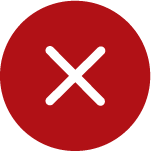 [Speaker Notes: ตัวชี้วัด
เข้าใจจำนวนตรรกยะและความสัมพันธ์ของจำนวนตรรกยะ และใช้สมบัติของจำนวนตรรกยะในการแก้ปัญหาคณิตศาสตร์และปัญหาในชีวิตจริง (มฐ. ค 1.1 ม1/1)]
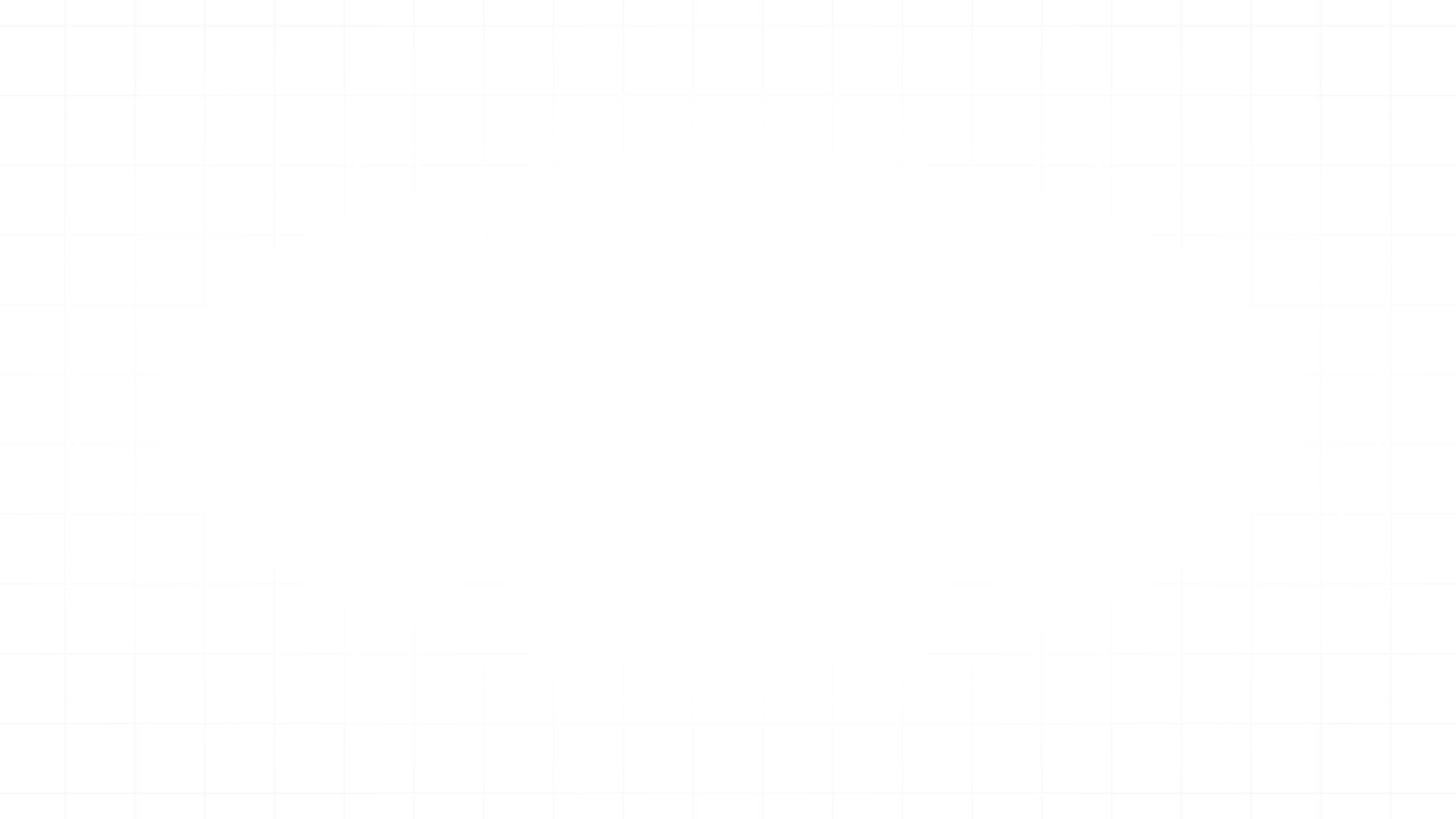 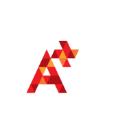 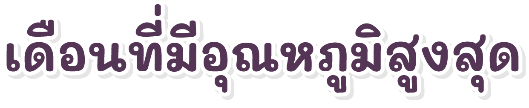 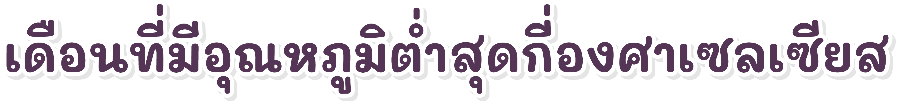 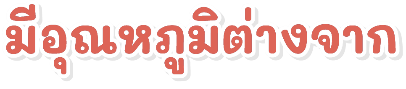 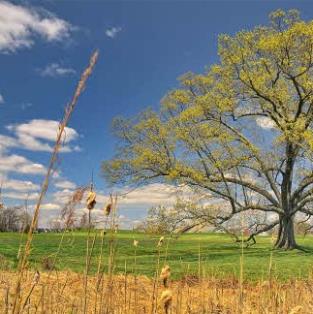 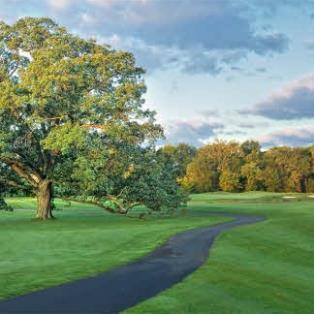 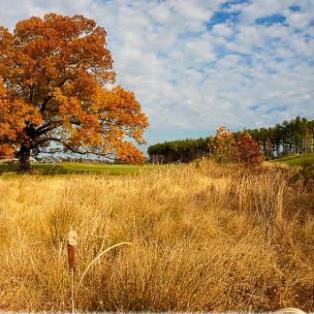 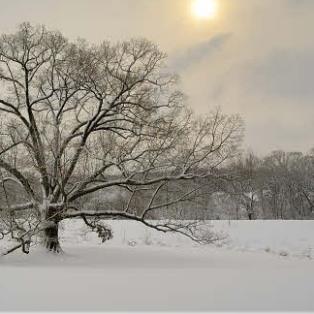 ฤดูร้อน
ฤดูใบไม้ผลิ
ฤดูใบไม้ร่วง
ฤดูหนาว
อุณหภูมิต่ำสุด-สูงสุด ในแต่ละเดือนของเมืองนิวยอร์ก ประเทศสหรัฐอเมริกา
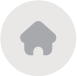 [Speaker Notes: สืบค้นจาก https://weatherspark.com/countries/US]
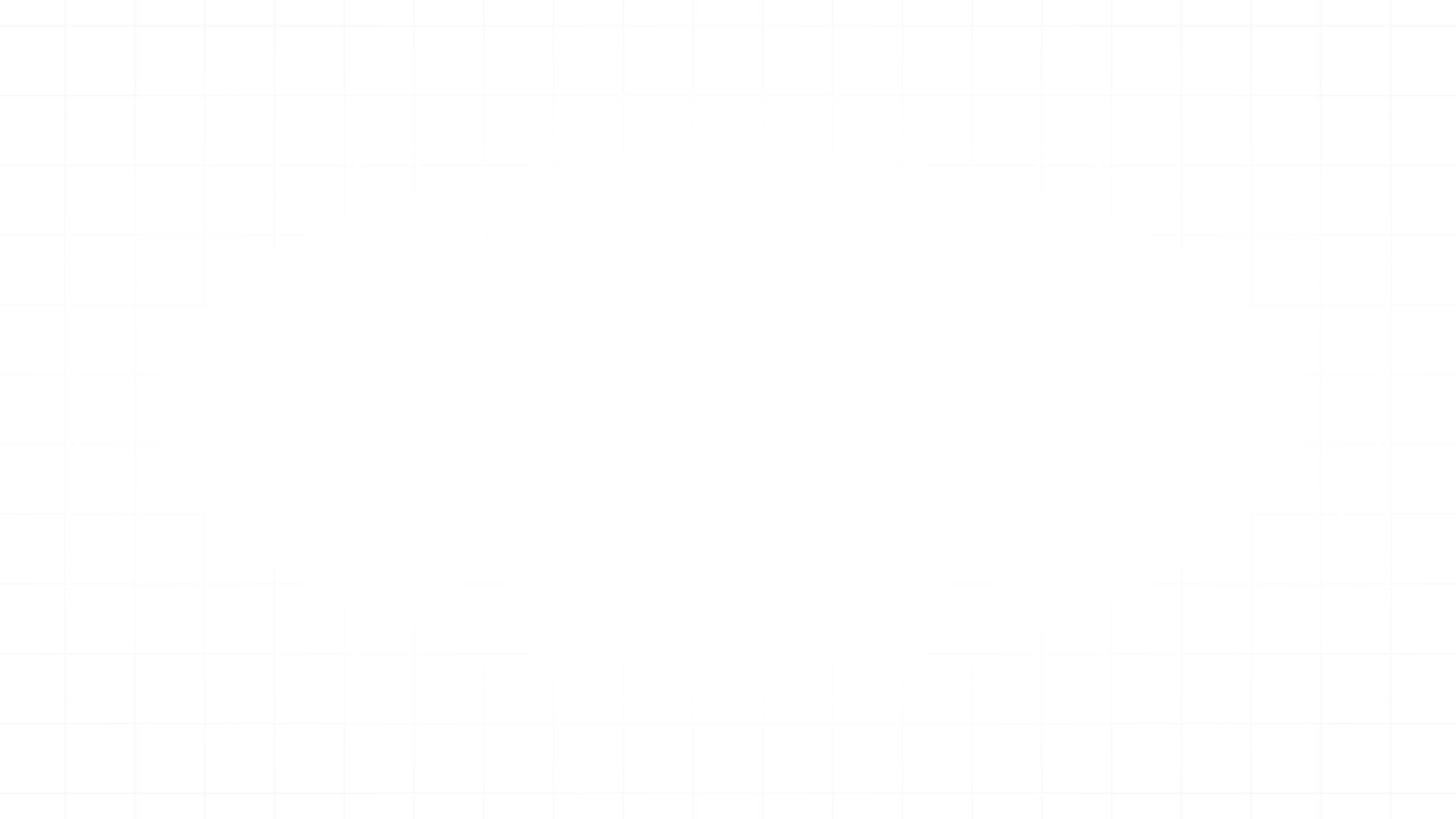 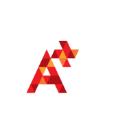 ควรรู้ก่อนเรียน
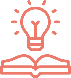 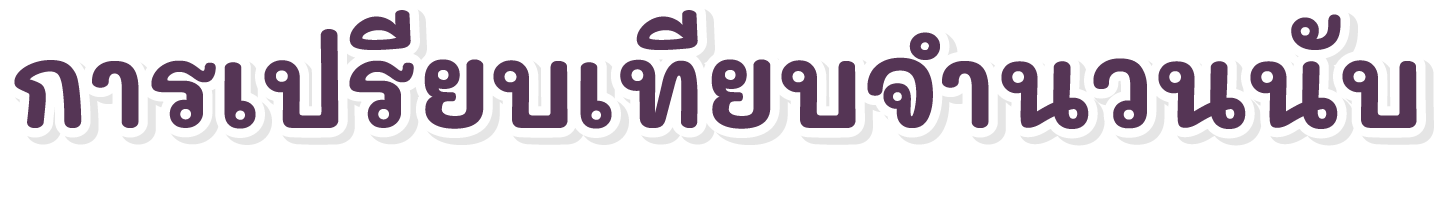 จำนวนสองจำนวนที่มีจำนวนหลักเท่ากัน
จำนวนสองจำนวนที่มีจำนวนหลักไม่เท่ากัน
ให้เปรียบเทียบเลขโดดทางซ้ายมือสุดก่อน
ให้เปรียบเทียบจำนวนหลัก
ถ้าเลขโดดในหลักดังกล่าวของจำนวนใดมากกว่า จำนวนนั้นจะมีค่ามากกว่า
ถ้าจำนวนใดมีจำนวนหลักมากกว่า จำนวนนั้น
    จะมีค่ามากกว่า
ถ้าเลขโดดในหลักดังกล่าวเท่ากัน            ให้เปรียบเทียบเลขโดดในหลักถัดไป       ทางขวามือทีละหลัก  โดยใช้หลักการ  เดียวกัน
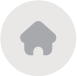 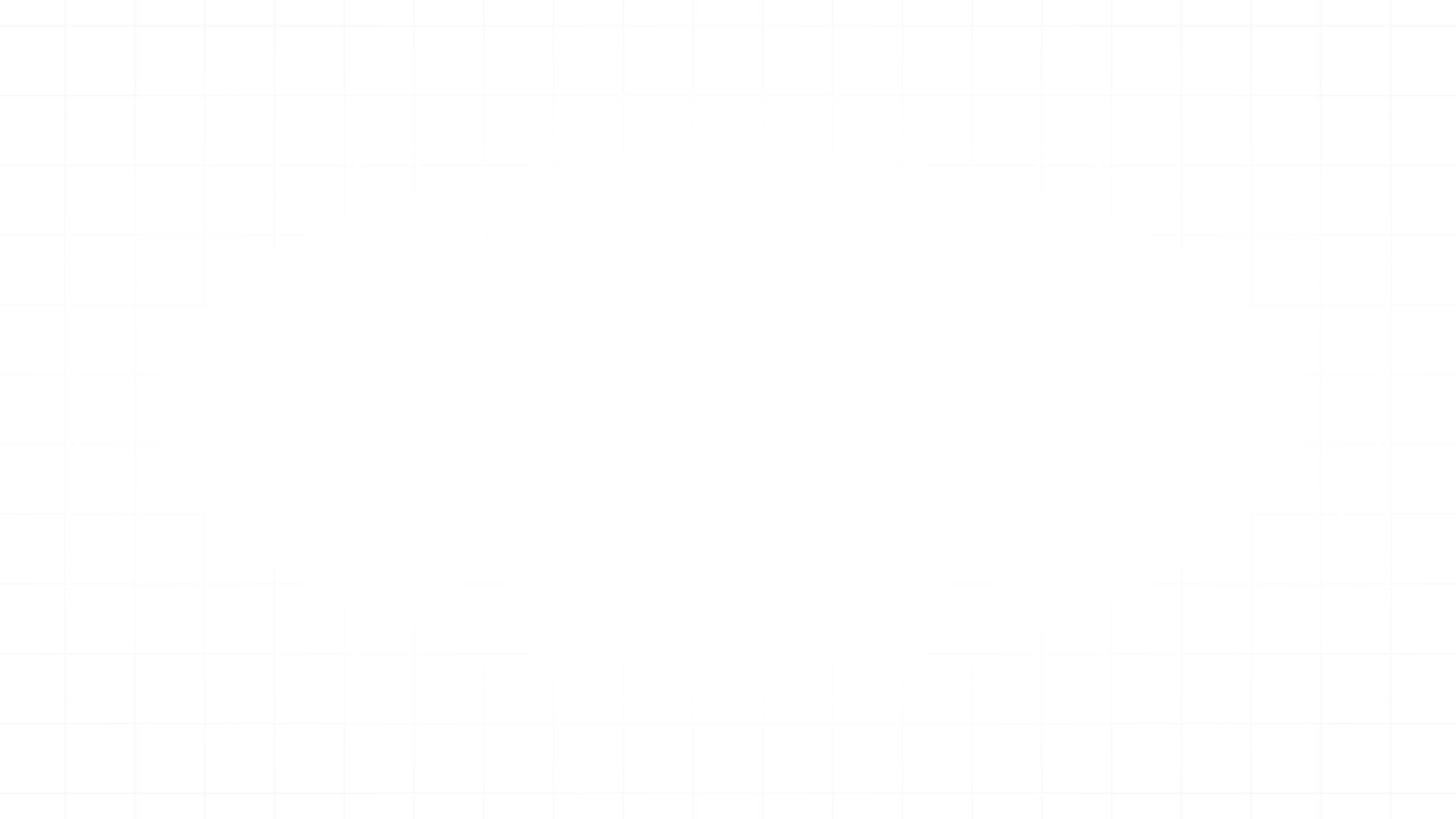 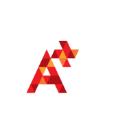 ควรรู้ก่อนเรียน
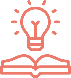 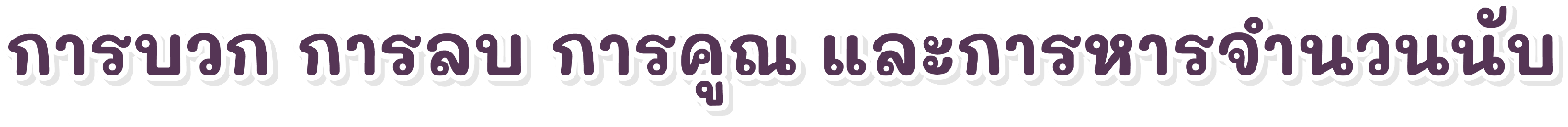 การบวกจำนวนนับ
การหาผลบวกของจำนวนนับ โดยใช้เส้นจำนวน
เช่น 4 + 3 = 7
เริ่ม
จบ
5
7
8
10
9
4
6
1
2
3
0
7 หน่วย
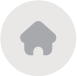 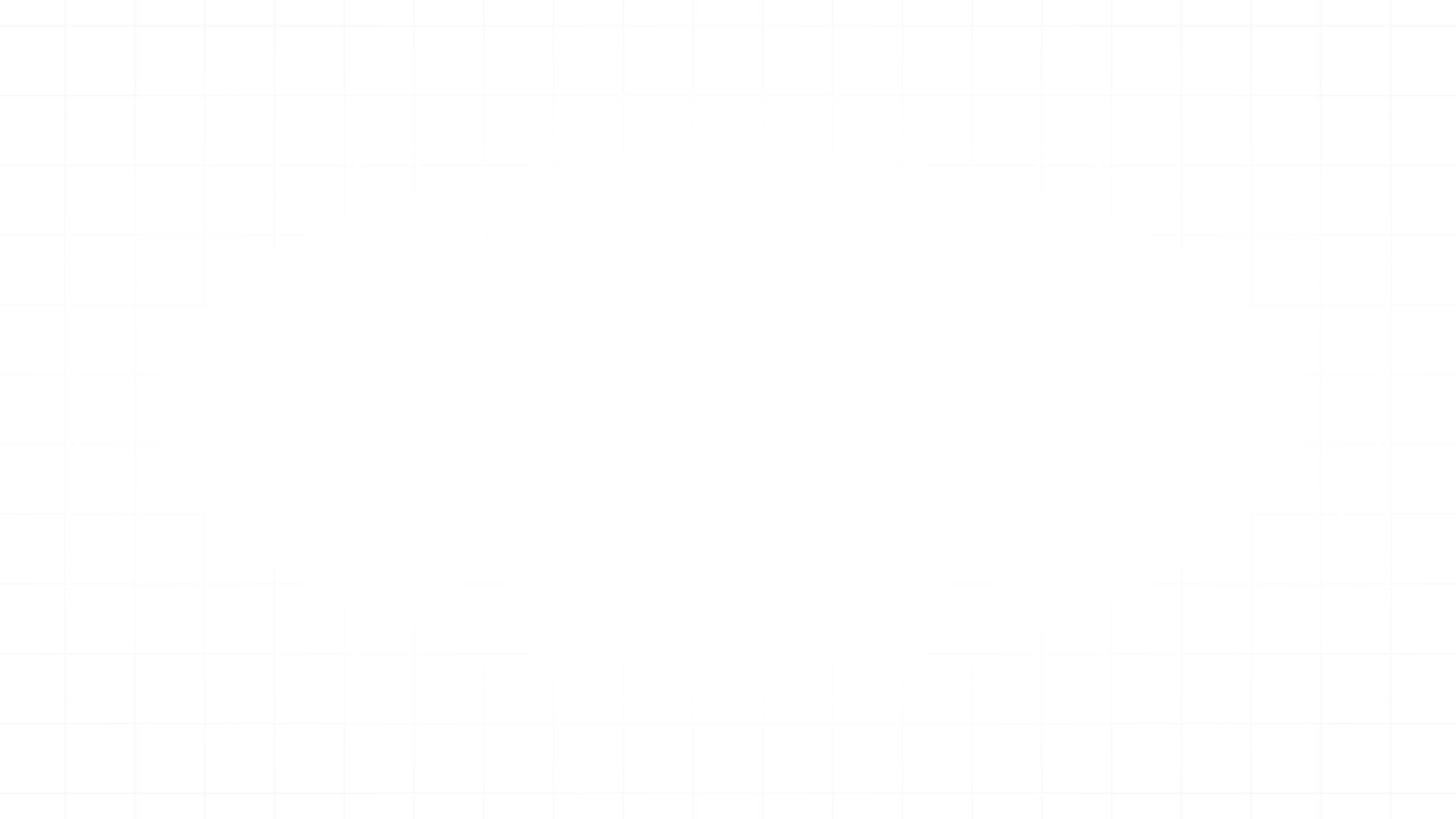 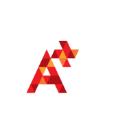 ควรรู้ก่อนเรียน
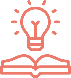 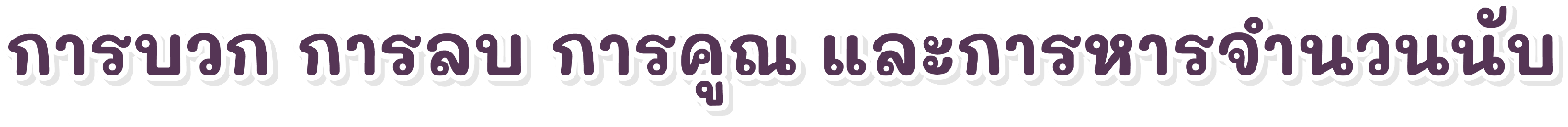 การลบจำนวนนับ
การหาผลลบของจำนวนนับ โดยใช้เส้นจำนวน
เช่น 8 - 4 = 4
เริ่ม
จบ
5
7
8
10
9
4
6
1
2
3
0
4 หน่วย
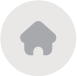 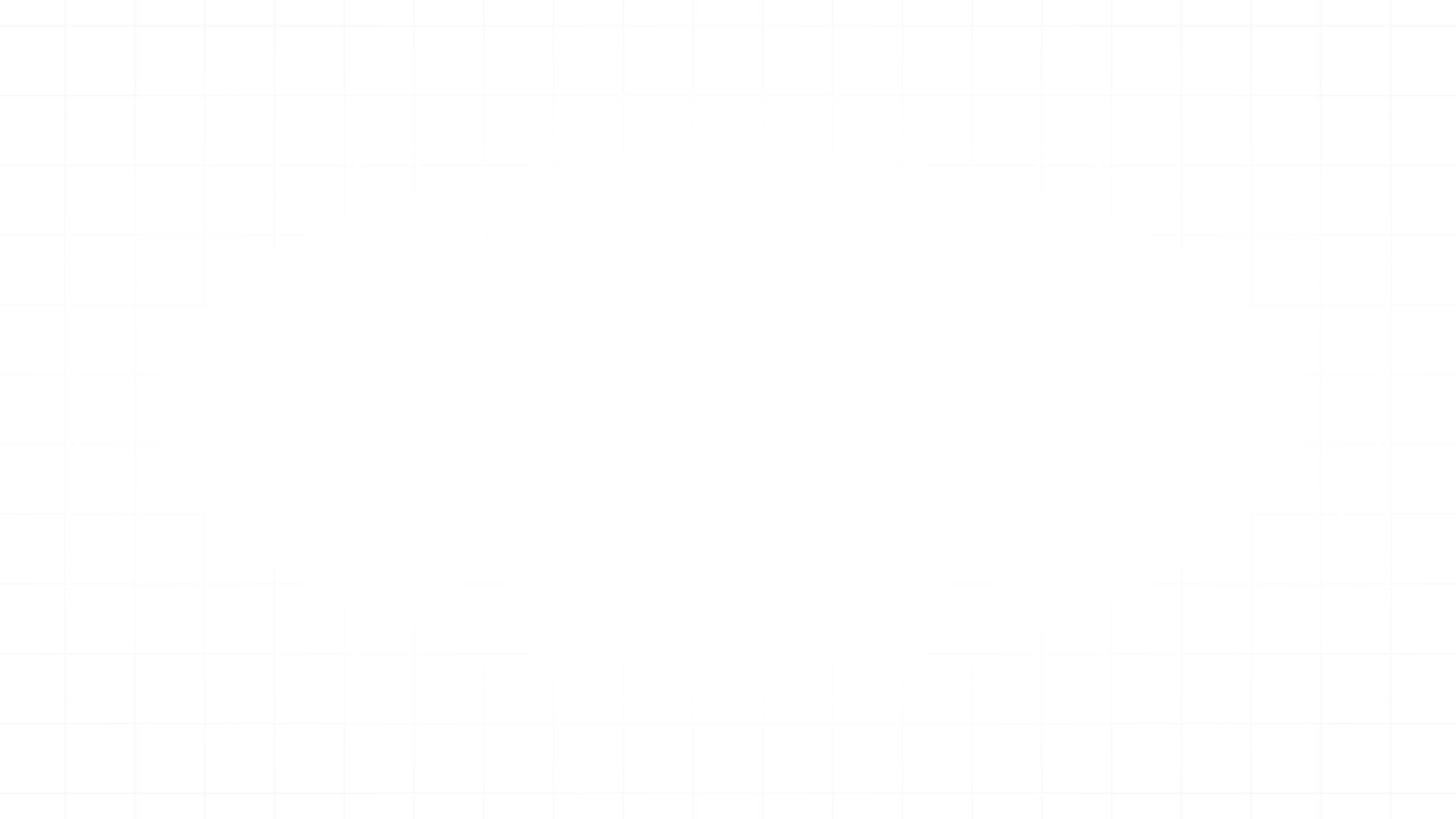 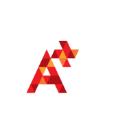 ควรรู้ก่อนเรียน
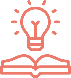 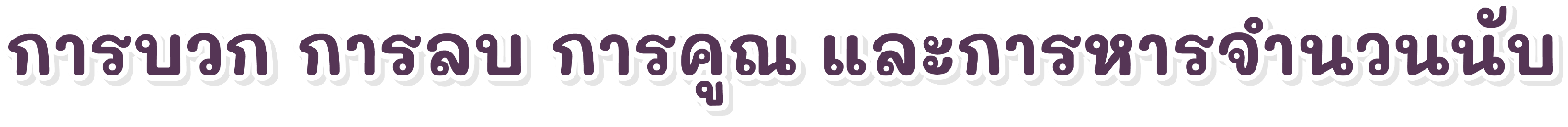 การคูณจำนวนนับ
การหาผลคูณของจำนวนนับ สามารถหาได้จากการบวกจำนวนนั้นเพิ่มขึ้นครั้งละเท่า ๆ กัน
เช่น
5 × 4 = 4 + 4 + 4 + 4 + 4 = 20
8 × 16 = 16 + 16 + 16 + 16 + 16 + 16 + 16 + 16 = 128
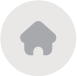 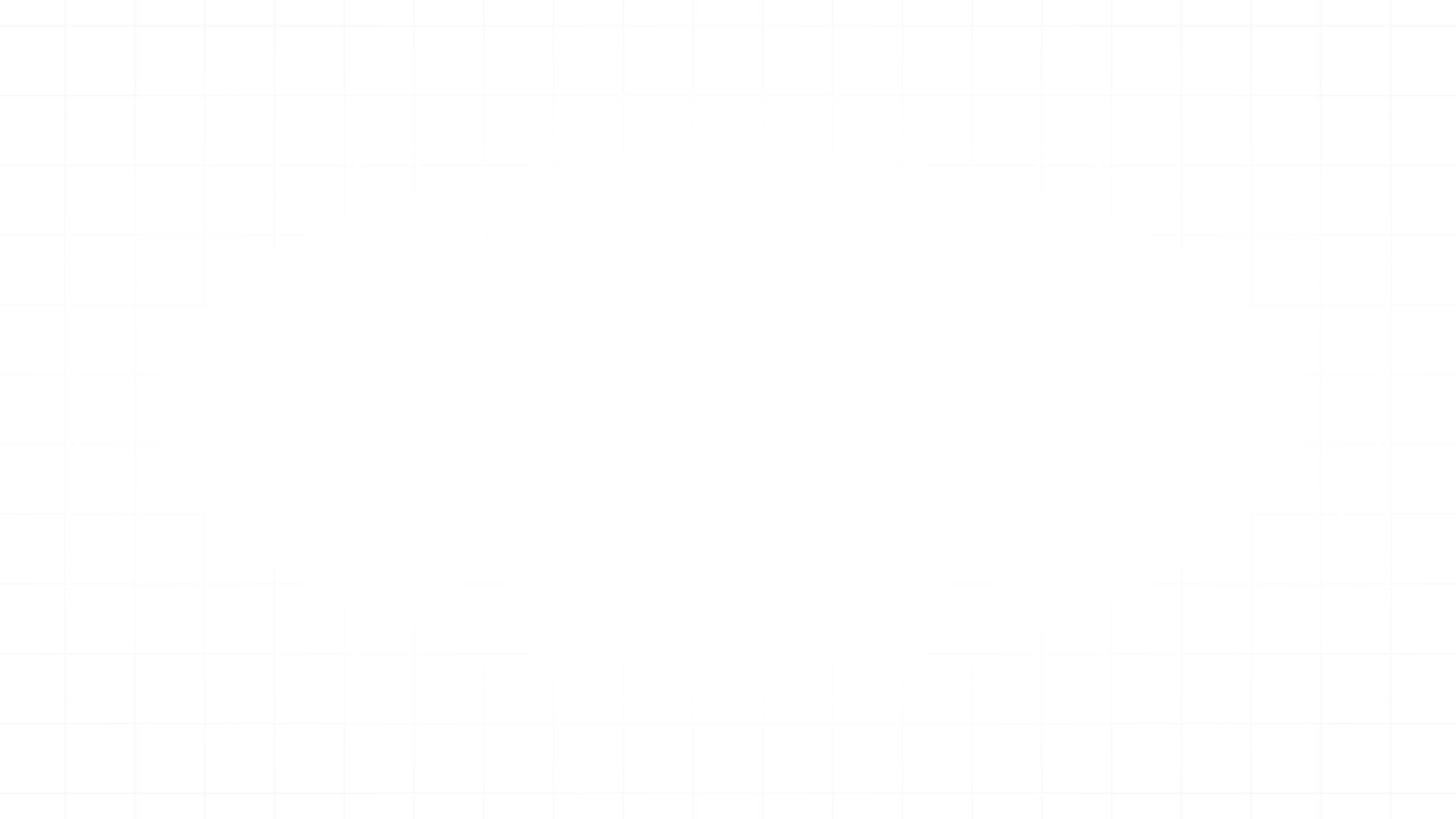 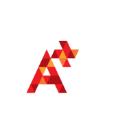 ควรรู้ก่อนเรียน
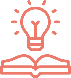 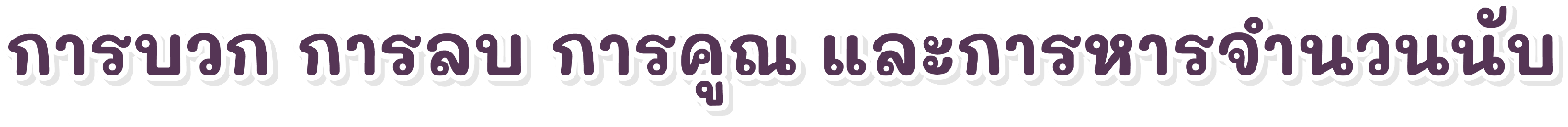 การหารจำนวนนับ
การหาผลหารของจำนวนนับ สามารถหาได้จากการหาจำนวนนั้นที่นำมาคูณกับตัวหารแล้วได้เท่ากับตัวตั้ง เช่น
18 ÷ 6 ต้องหาจำนวนที่คูณกับ 6 แล้วได้เท่ากับ 18
นั่นคือ 3 ดังนั้น 18 ÷ 6 = 3
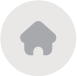 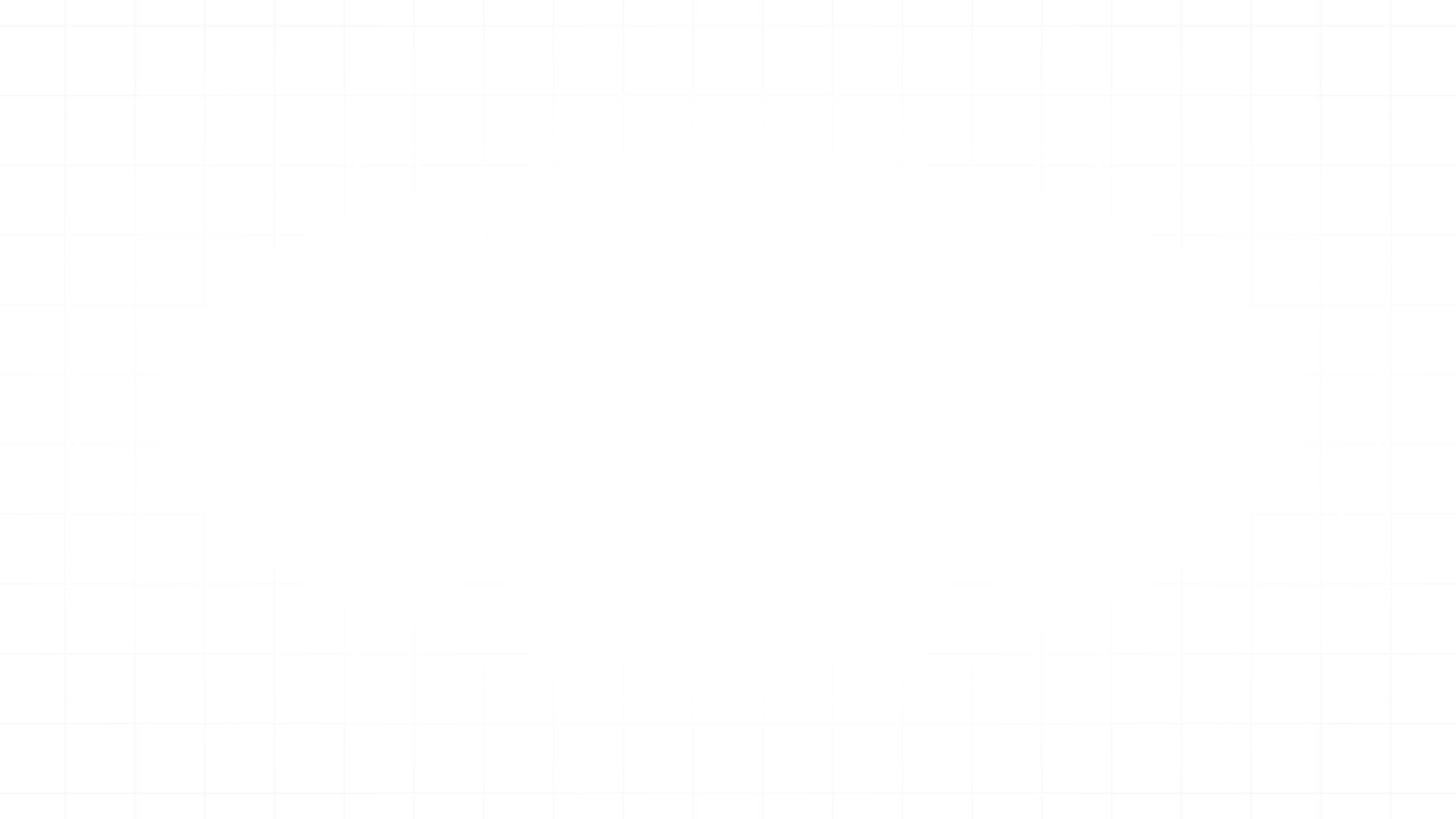 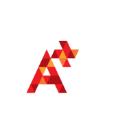 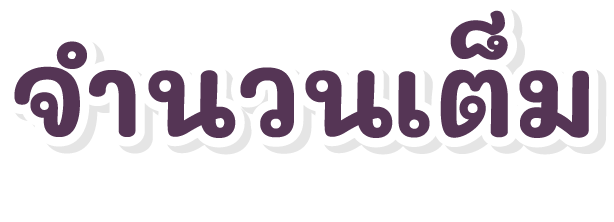 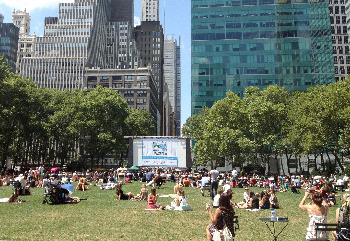 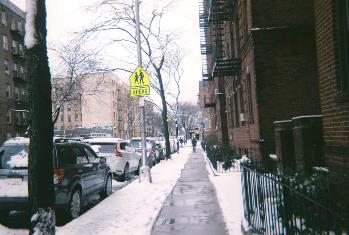 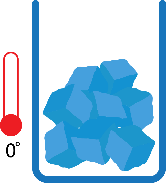 ประกอบด้วย
จำนวนเต็ม
1
2
3
ศูนย์
ได้แก่
จำนวนเต็มลบ
ได้แก่
จำนวนเต็มบวก หรือ จำนวนนับ
ได้แก่
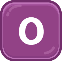 ,
,
,
,
,
,
,
,
, …
, …
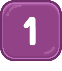 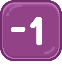 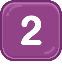 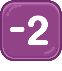 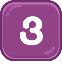 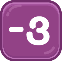 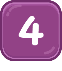 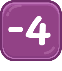 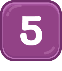 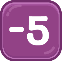 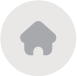 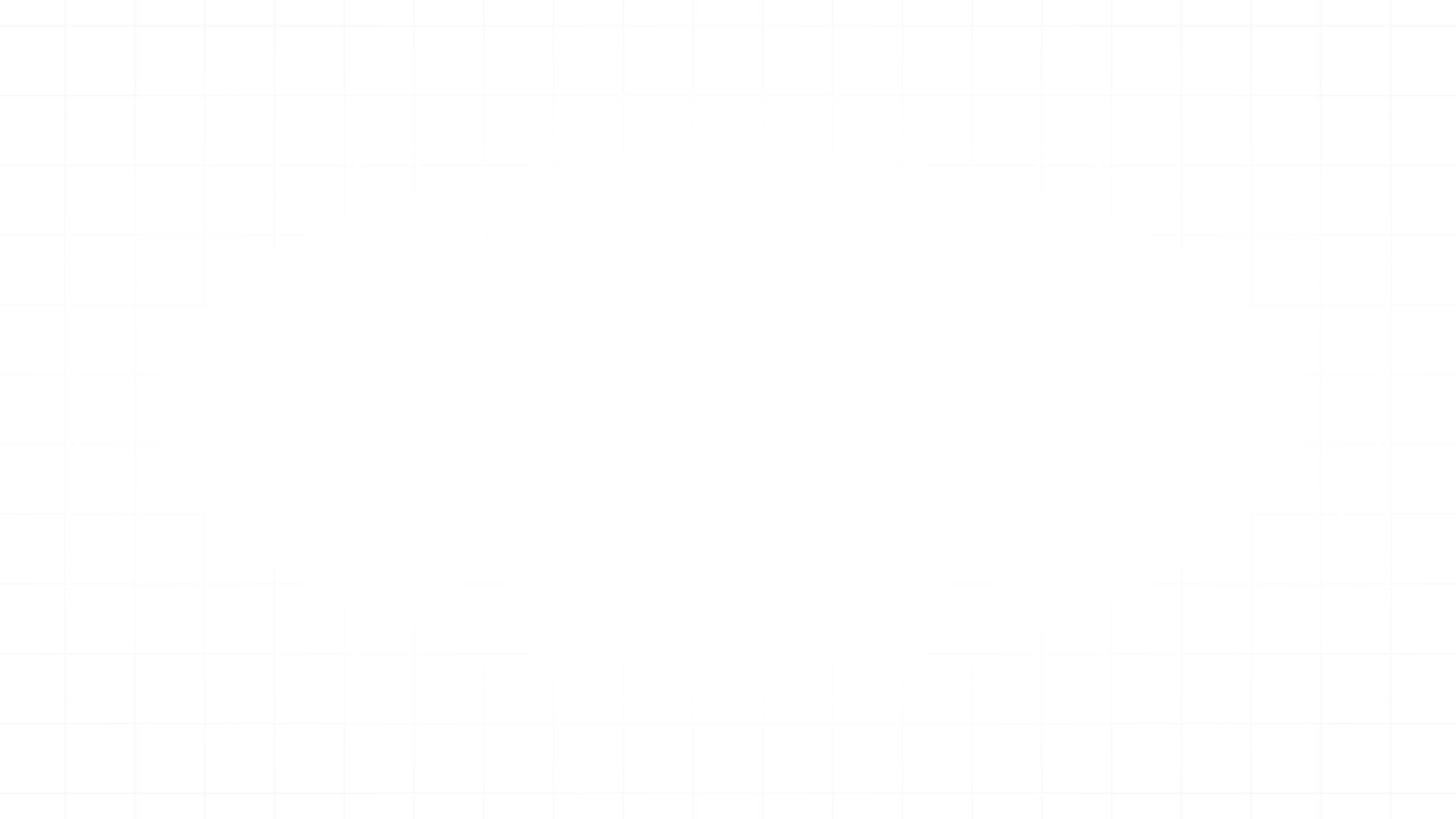 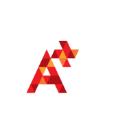 เขียนแสดงจำนวนเต็ม โดยใช้เส้นจำนวนได้ ดังนี้
ศูนย์
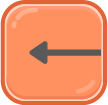 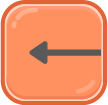 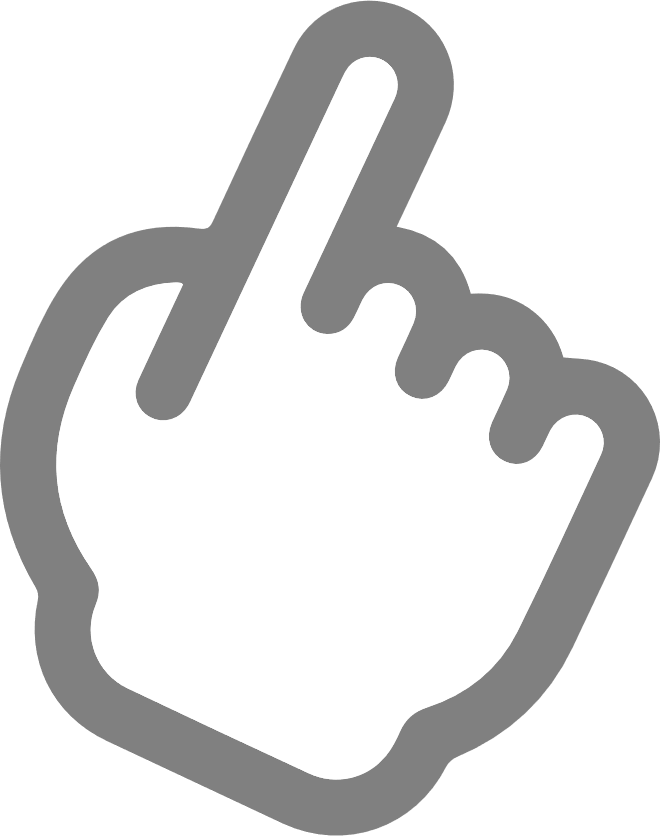 0
2
3
5
4
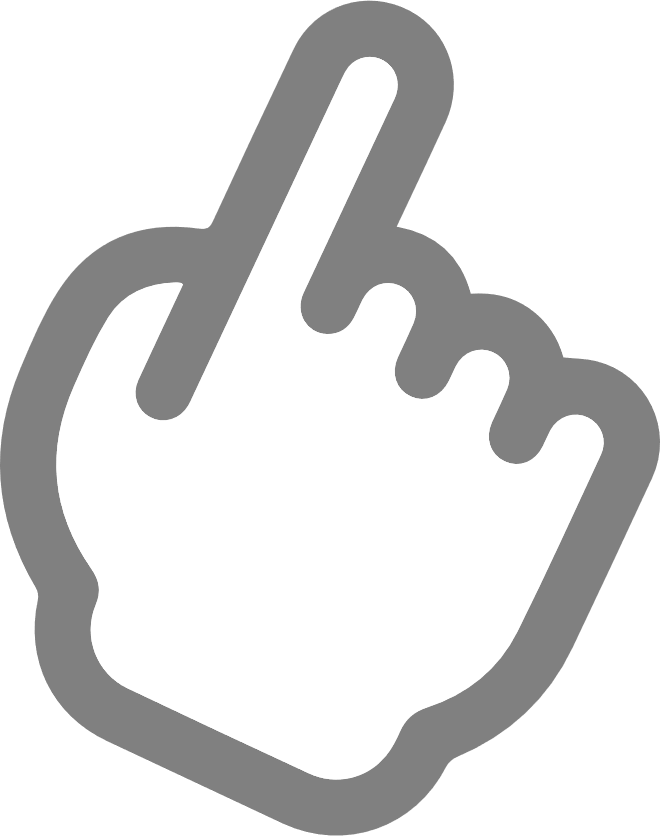 -1
1
-4
-3
-2
-5
จำนวนเต็มบวก
จำนวนเต็มลบ
ทุกจำนวนจะอยู่ทางขวาของศูนย์ 
โดยเริ่มจาก 1 แล้วเพิ่มขึ้นทีละ 1 และ มีค่ามากขึ้นเรื่อย ๆ โดยไม่มีที่สิ้นสุด
ทุกจำนวนจะอยู่ทางซ้ายของศูนย์ โดยเริ่มจาก -1 แล้วลดลงทีละ 1 และมีค่าน้อยลงเรื่อย ๆ โดยไม่มีที่สิ้นสุด
มีค่าน้อยลง
มีค่ามากขึ้น
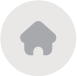 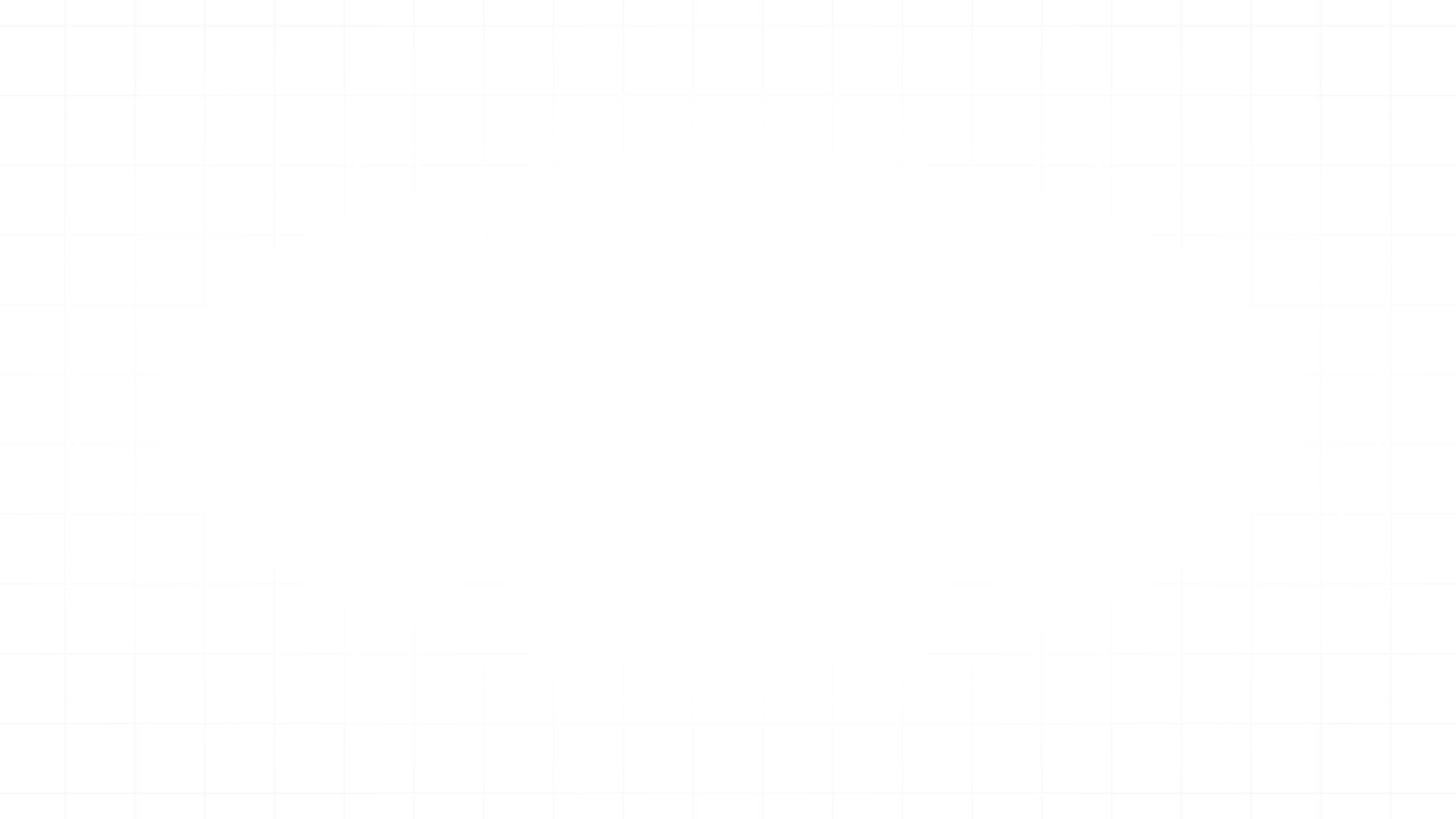 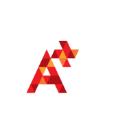 เขียนแสดงจำนวนเต็ม โดยใช้เส้นจำนวนได้ ดังนี้
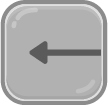 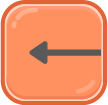 -5
-3
-2
0
-1
-6
-4
-9
-8
-7
-10
จำนวนเต็มบวก
จำนวนเต็มลบ
ทุกจำนวนจะอยู่ทางขวาของศูนย์ 
โดยเริ่มจาก 1 แล้วเพิ่มขึ้นทีละ 1 และ มีค่ามากขึ้นเรื่อย ๆ โดยไม่มีที่สิ้นสุด
ทุกจำนวนจะอยู่ทางซ้ายของศูนย์ โดยเริ่มจาก -1 แล้วลดลงทีละ 1 และมีค่าน้อยลงเรื่อย ๆ โดยไม่มีที่สิ้นสุด
มีค่าน้อยลง
มีค่ามากขึ้น
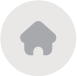 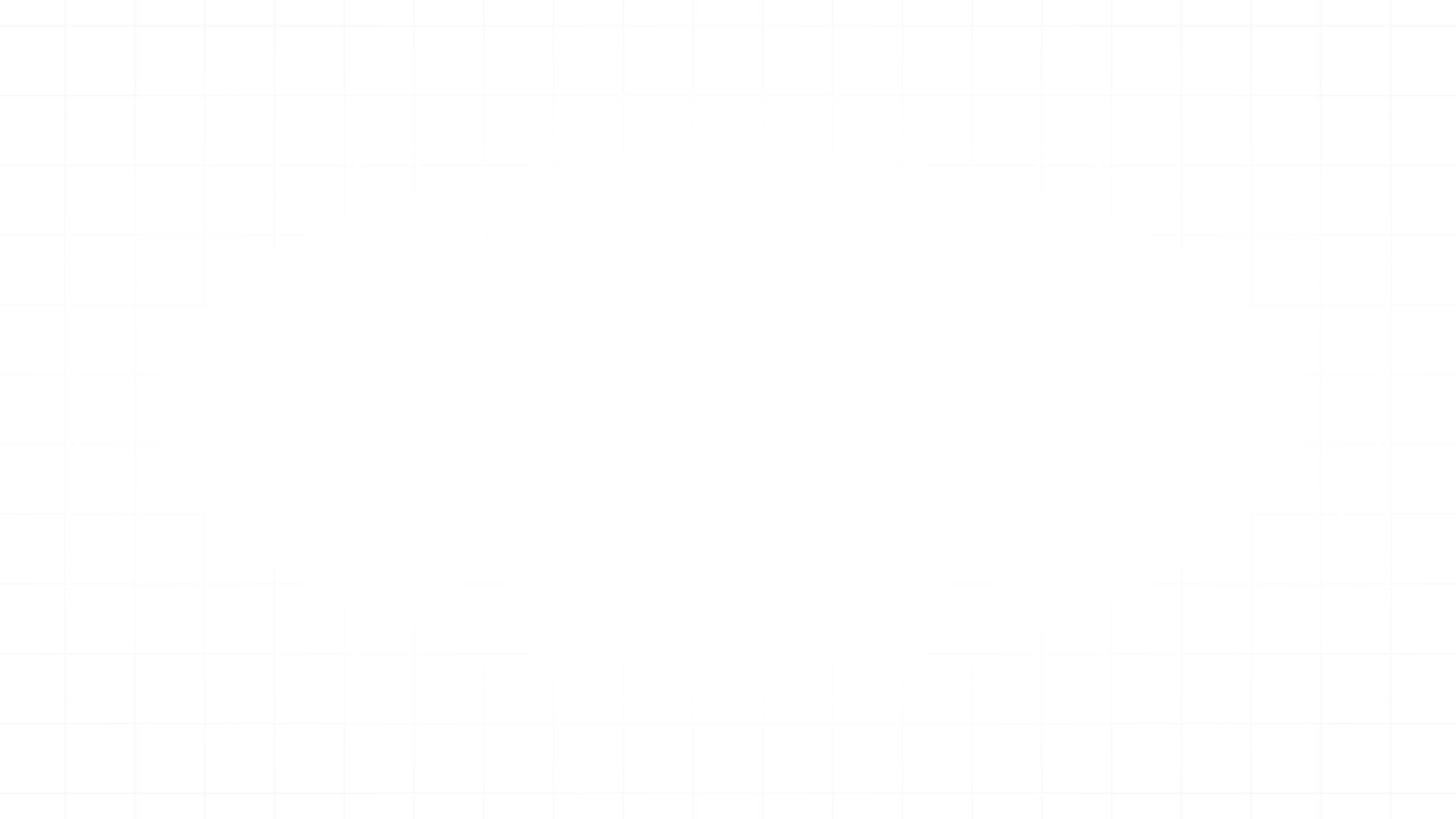 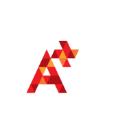 เขียนแสดงจำนวนเต็ม โดยใช้เส้นจำนวนได้ ดังนี้
ศูนย์
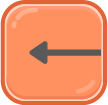 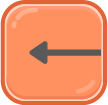 0
2
3
5
4
-1
1
-4
-3
-2
-5
จำนวนเต็มบวก
จำนวนเต็มลบ
ทุกจำนวนจะอยู่ทางขวาของศูนย์ 
โดยเริ่มจาก 1 แล้วเพิ่มขึ้นทีละ 1 และ มีค่ามากขึ้นเรื่อย ๆ โดยไม่มีที่สิ้นสุด
ทุกจำนวนจะอยู่ทางซ้ายของศูนย์ โดยเริ่มจาก -1 แล้วลดลงทีละ 1 และมีค่าน้อยลงเรื่อย ๆ โดยไม่มีที่สิ้นสุด
มีค่าน้อยลง
มีค่ามากขึ้น
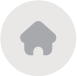 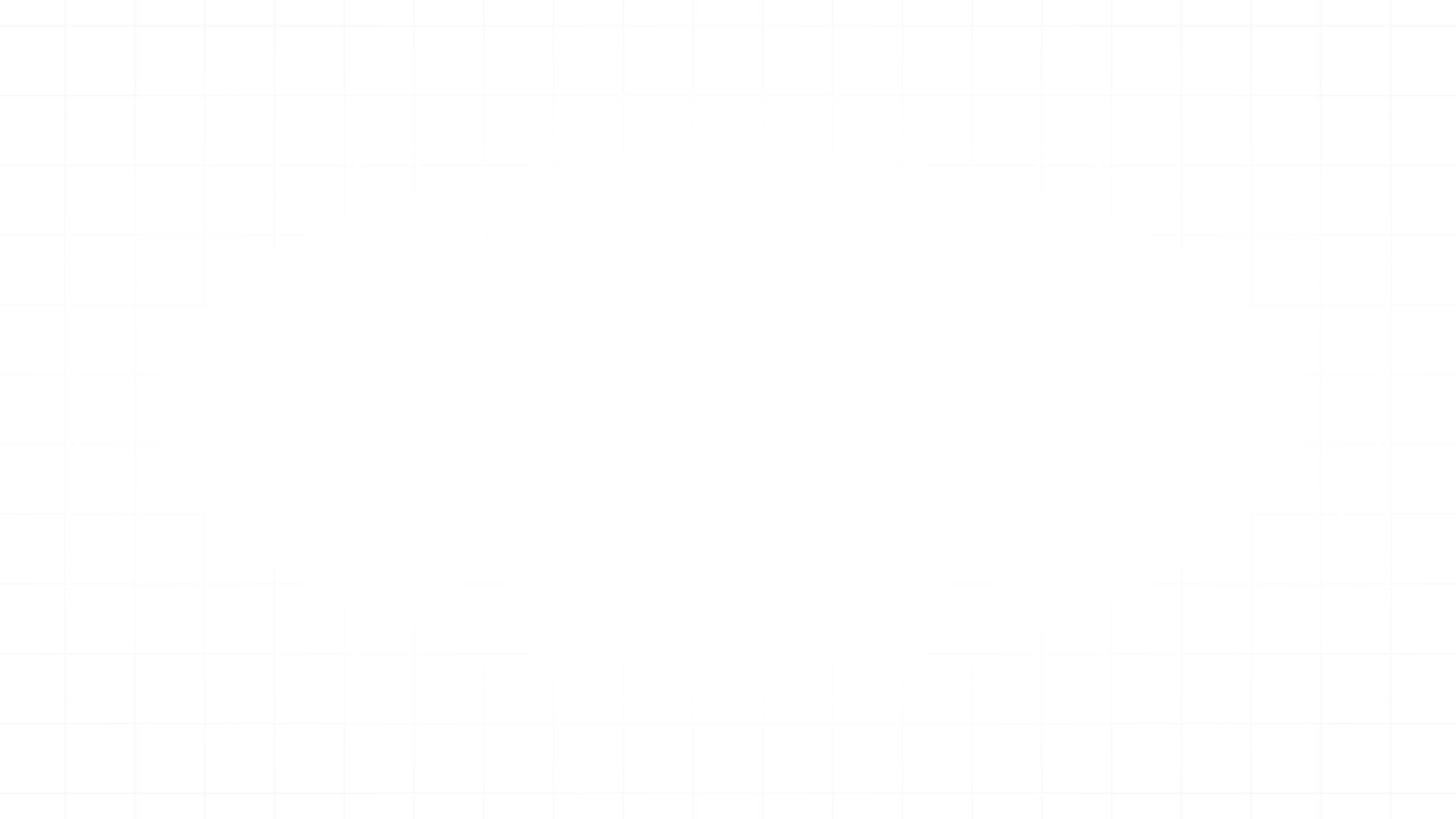 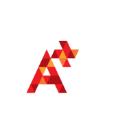 เขียนแสดงจำนวนเต็ม โดยใช้เส้นจำนวนได้ ดังนี้
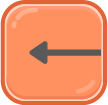 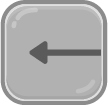 5
7
8
10
9
4
6
1
2
3
0
จำนวนเต็มบวก
จำนวนเต็มลบ
ทุกจำนวนจะอยู่ทางขวาของศูนย์ 
โดยเริ่มจาก 1 แล้วเพิ่มขึ้นทีละ 1 และ มีค่ามากขึ้นเรื่อย ๆ โดยไม่มีที่สิ้นสุด
ทุกจำนวนจะอยู่ทางซ้ายของศูนย์ โดยเริ่มจาก -1 แล้วลดลงทีละ 1 และมีค่าน้อยลงเรื่อย ๆ โดยไม่มีที่สิ้นสุด
มีค่าน้อยลง
มีค่ามากขึ้น
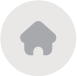 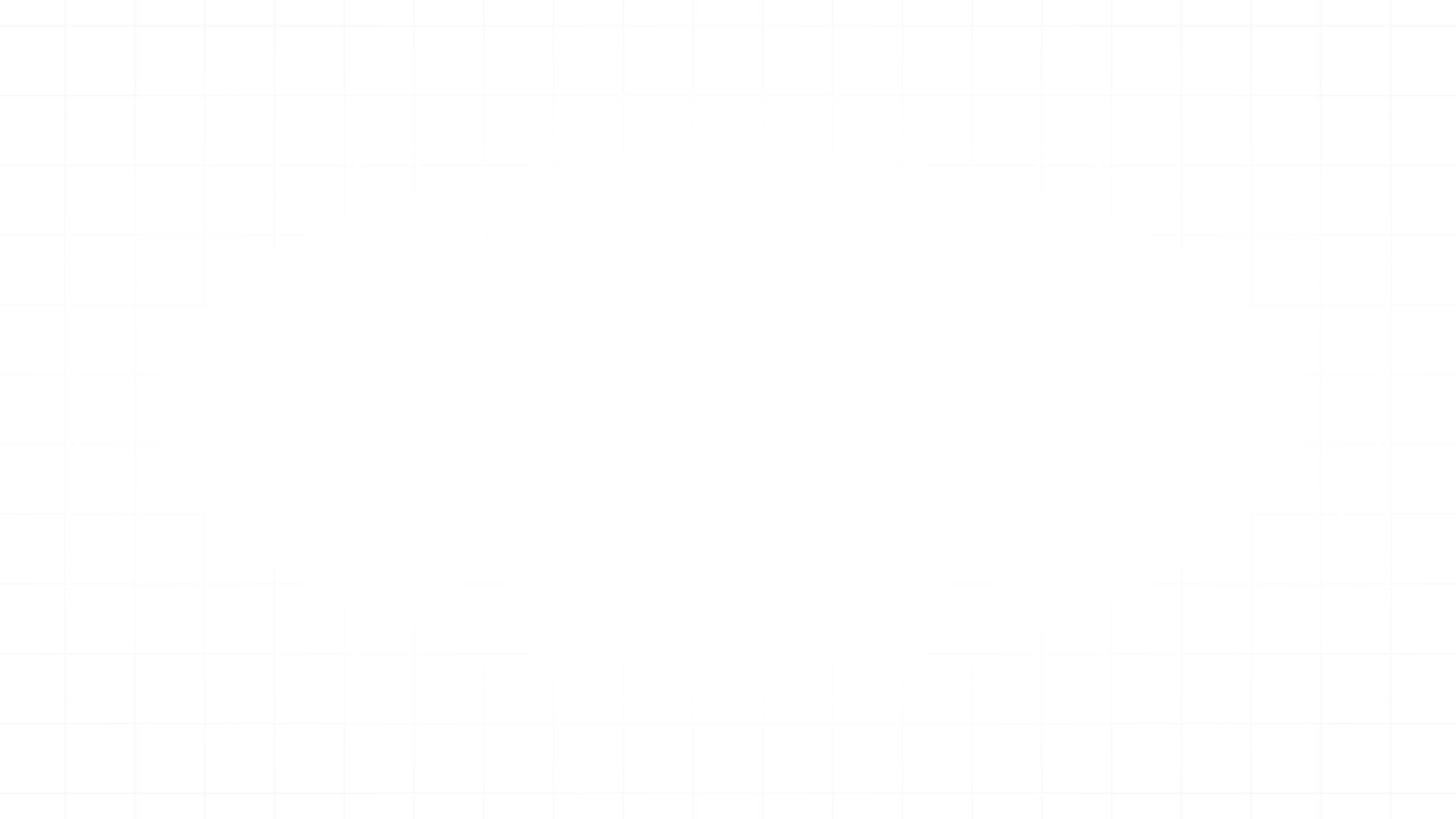 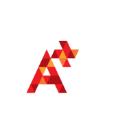 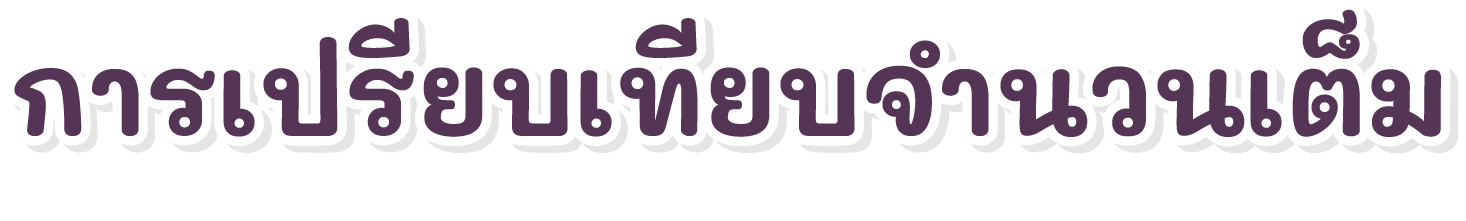 0
2
3
5
4
-1
1
-4
-3
-2
-5
บนเส้นจำนวน จำนวนเต็มที่อยู่ทางขวา  จะมีค่ามากกว่า  จำนวนเต็มที่อยู่ทางซ้ายเสมอ
-3
4
-1
-5
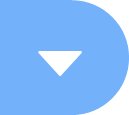 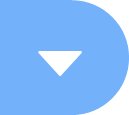 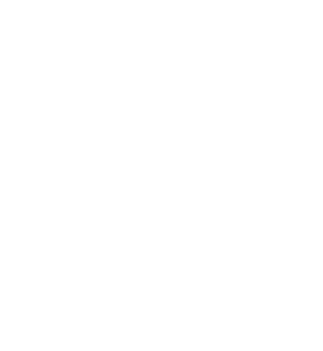 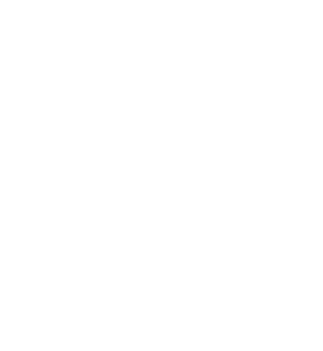 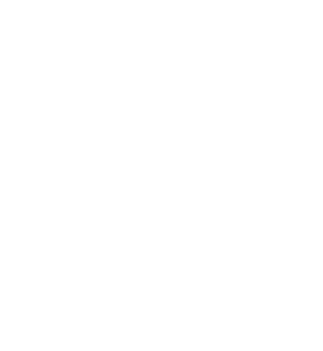 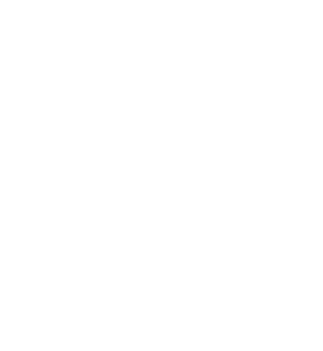 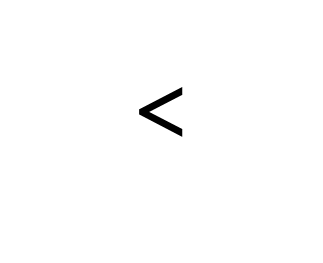 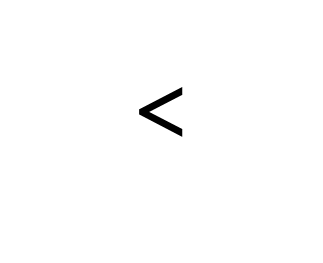 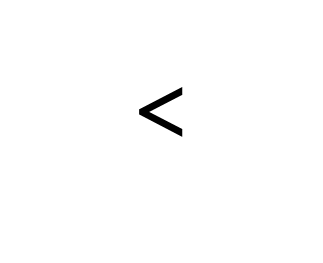 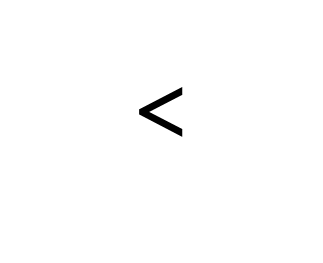 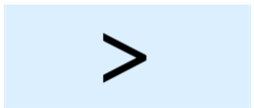 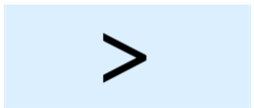 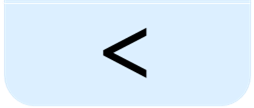 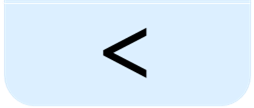 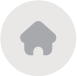 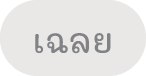 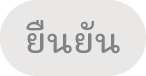 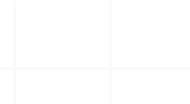 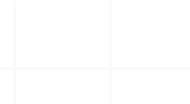 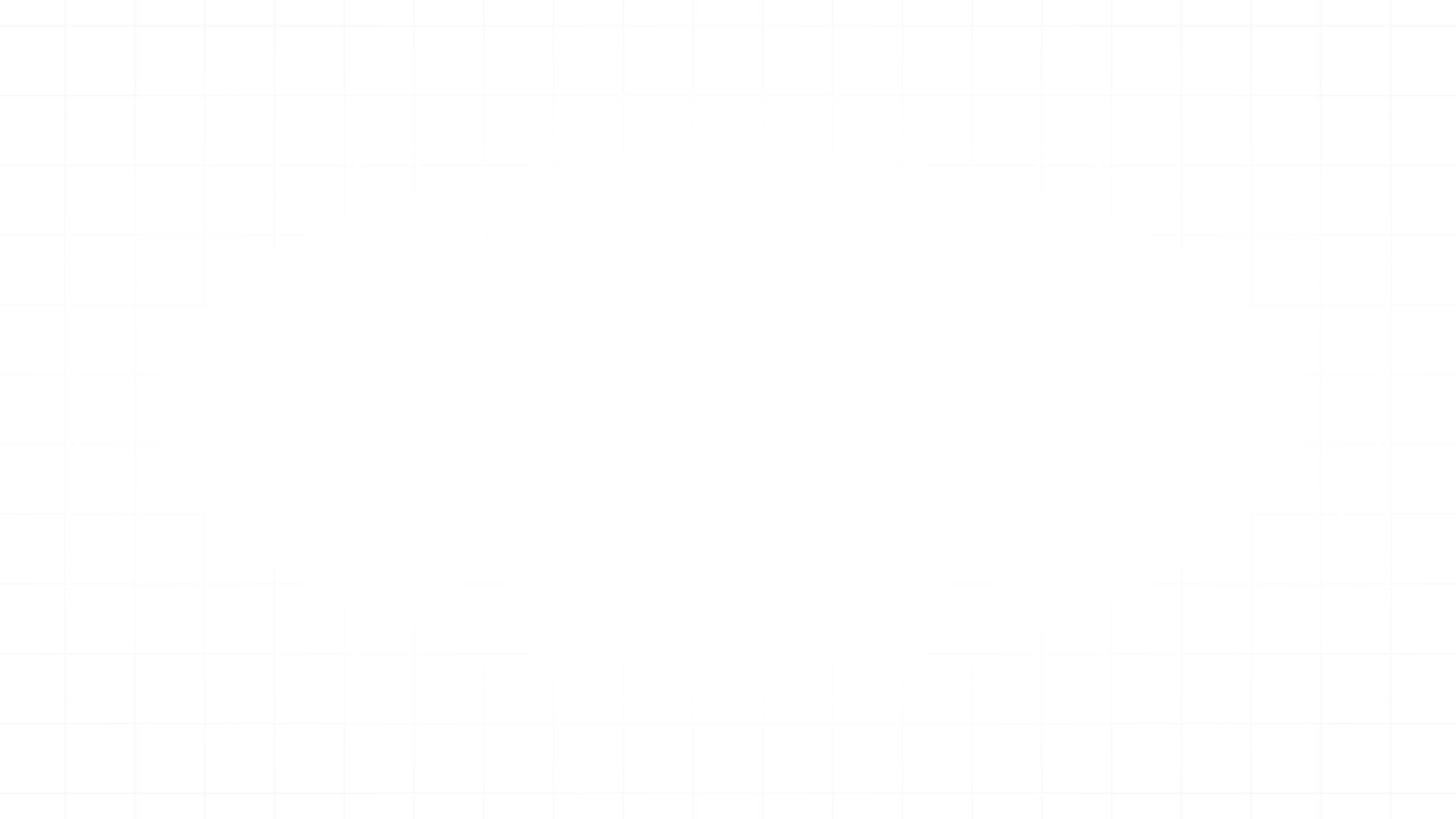 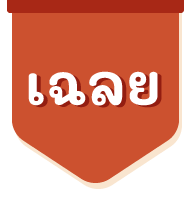 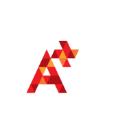 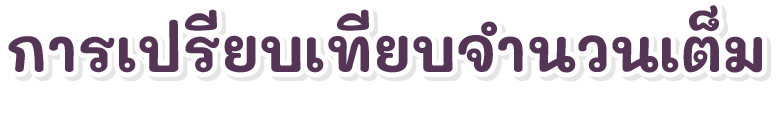 0
2
3
5
4
-1
1
-4
-3
-2
-5
บนเส้นจำนวน จำนวนเต็มที่อยู่ทางขวา  จะมีค่ามากกว่า  จำนวนเต็มที่อยู่ทางซ้ายเสมอ
<
>
-3
4
-1
-5
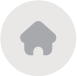 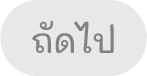 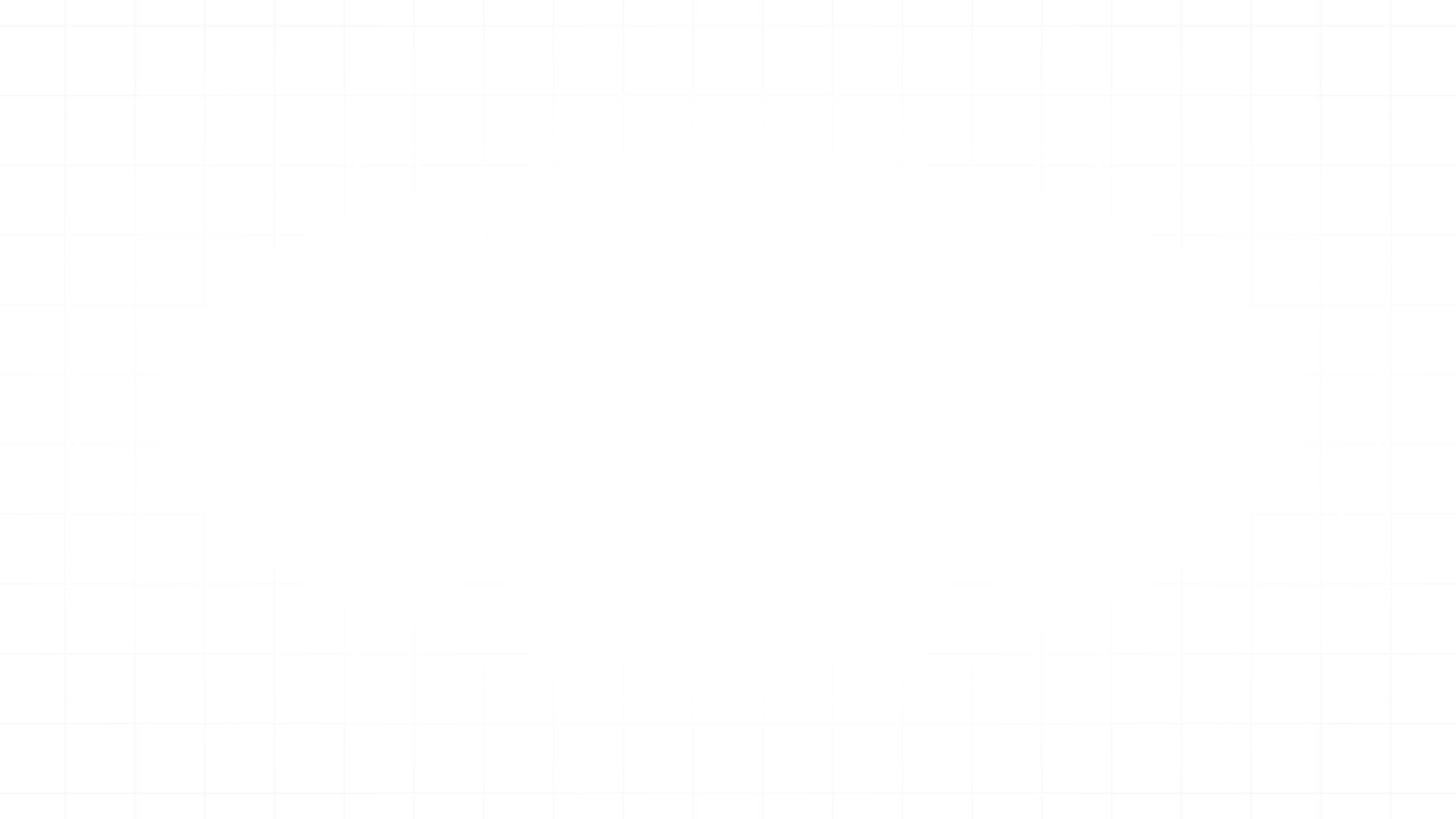 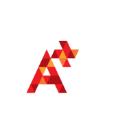 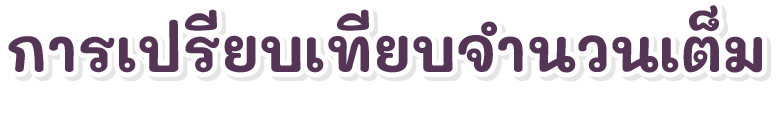 เรียงลำดับจำนวนเต็มต่อไปนี้จากมากไปน้อย
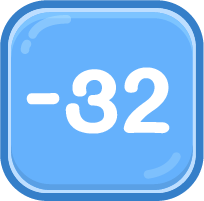 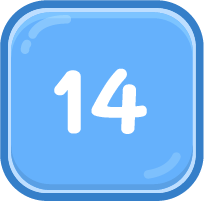 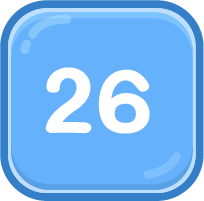 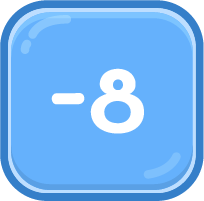 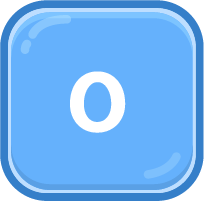 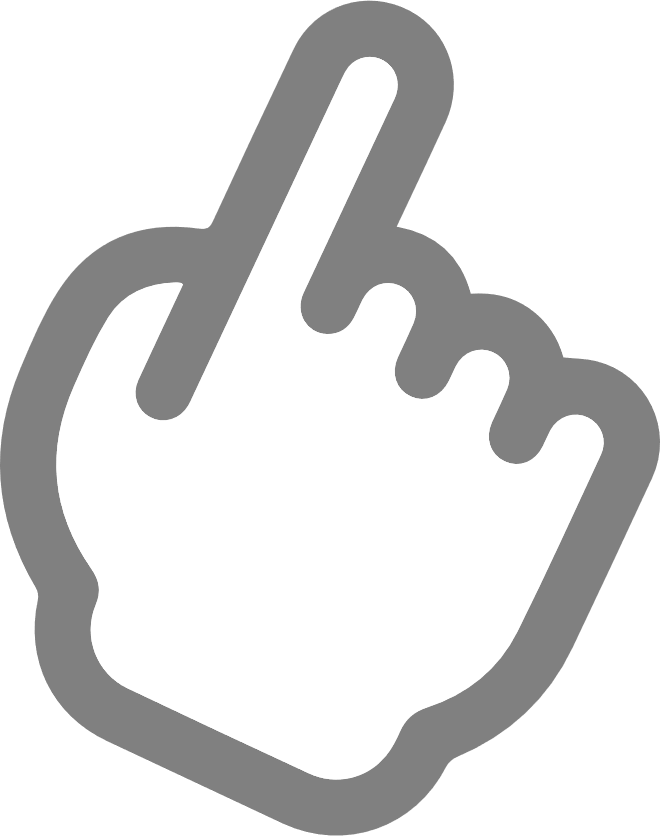 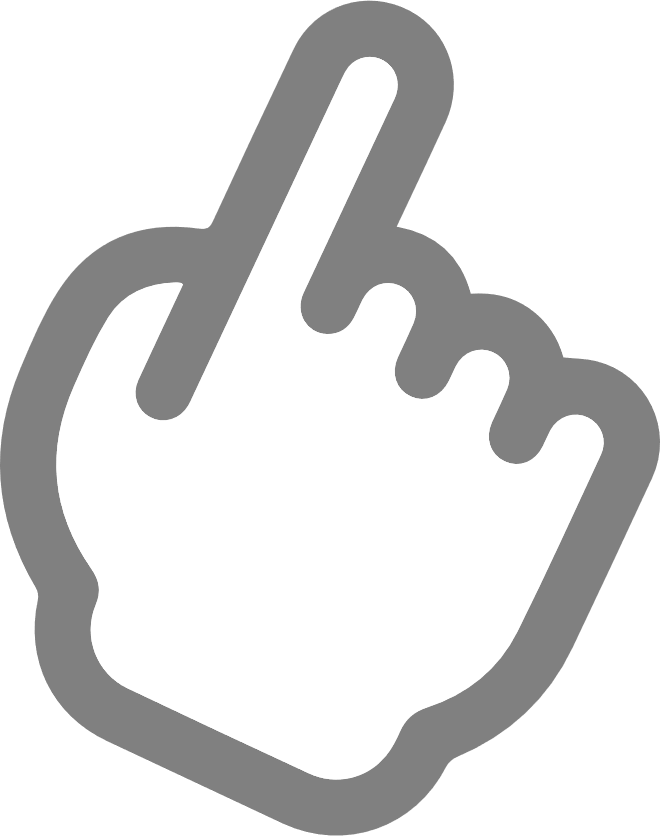 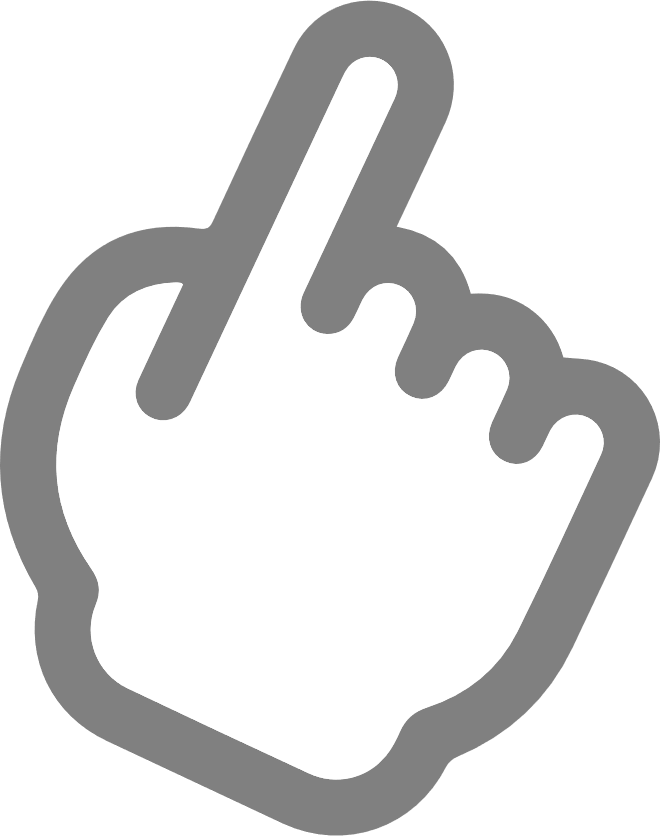 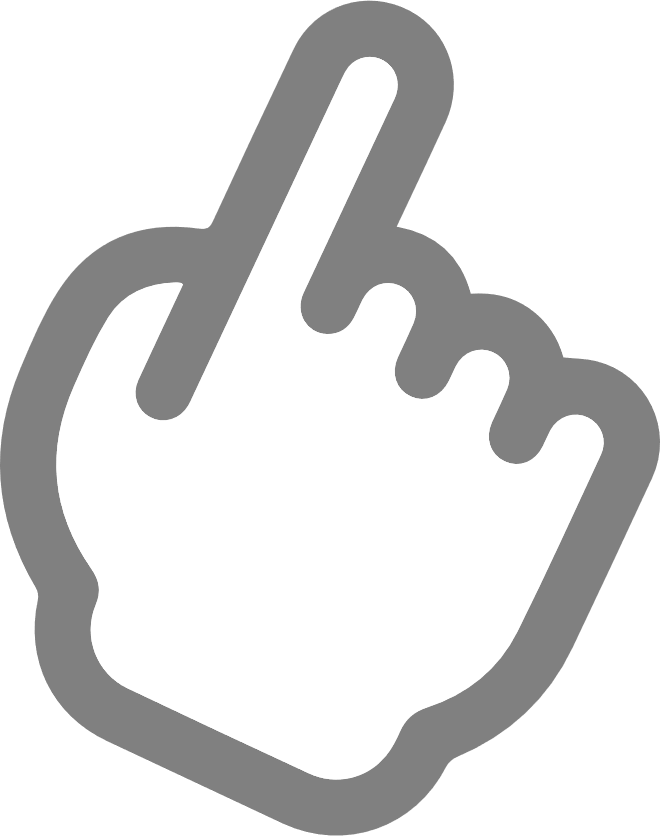 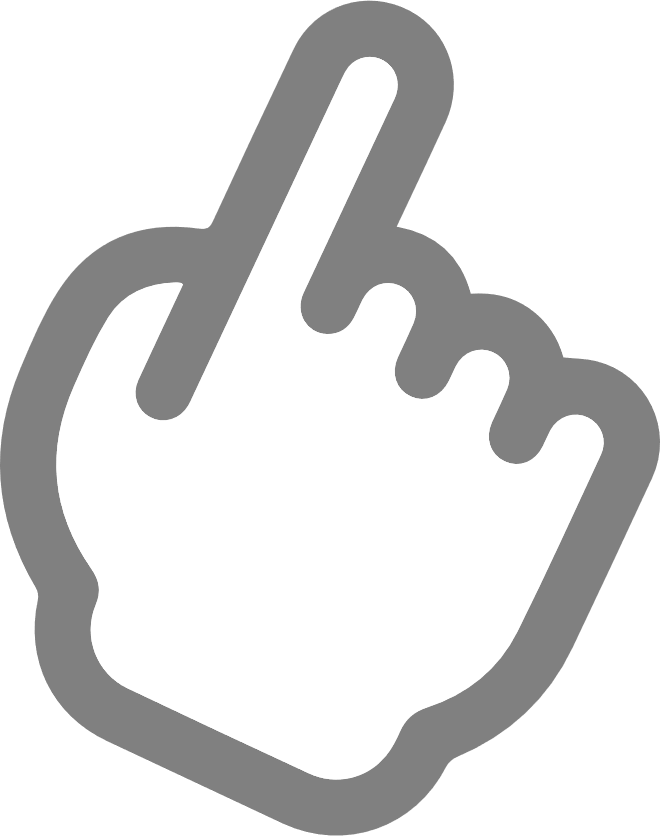 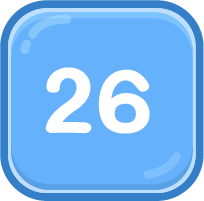 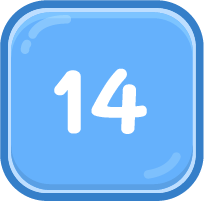 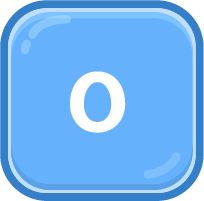 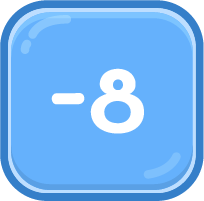 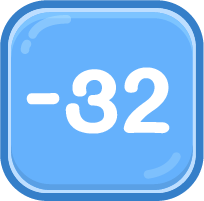 มากที่สุด
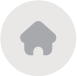 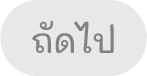 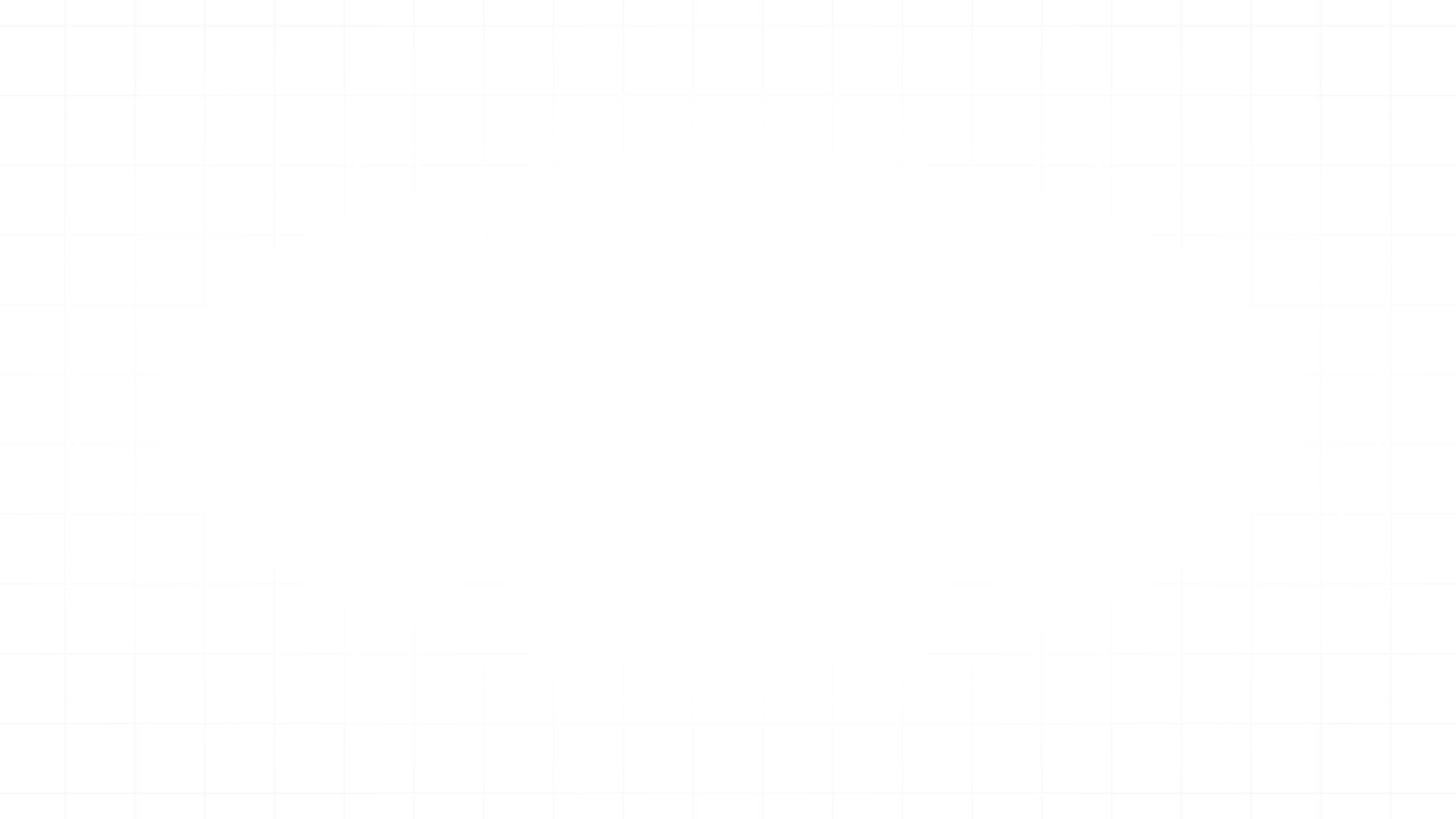 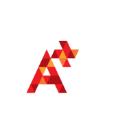 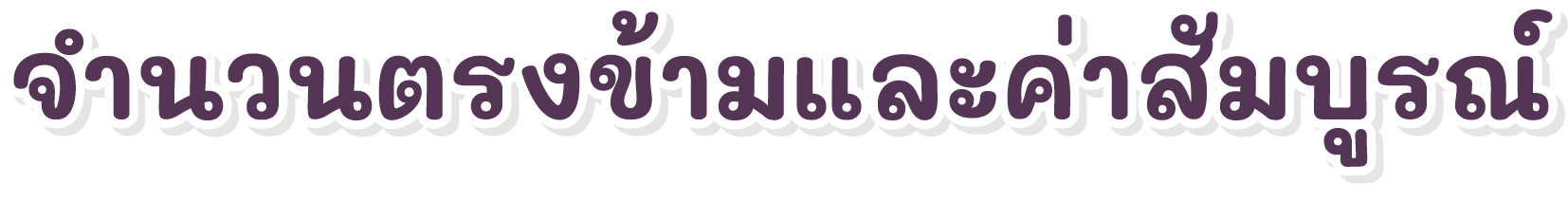 จำนวนตรงข้าม
จำนวนตรงข้าม
0
2
3
5
4
-1
1
-4
-3
-2
-5
จำนวนตรงข้าม
จํานวนตรงข้าม หมายถึง จํานวนที่อยู่ห่างจากศูนย์บนเส้นจำนวนเป็นระยะเท่ากัน
เมื่อ a เป็นจำนวนเต็มใด ๆ เขียนแทนจำนวนตรงข้ามของ a ด้วยสัญลักษณ์ -a
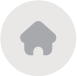 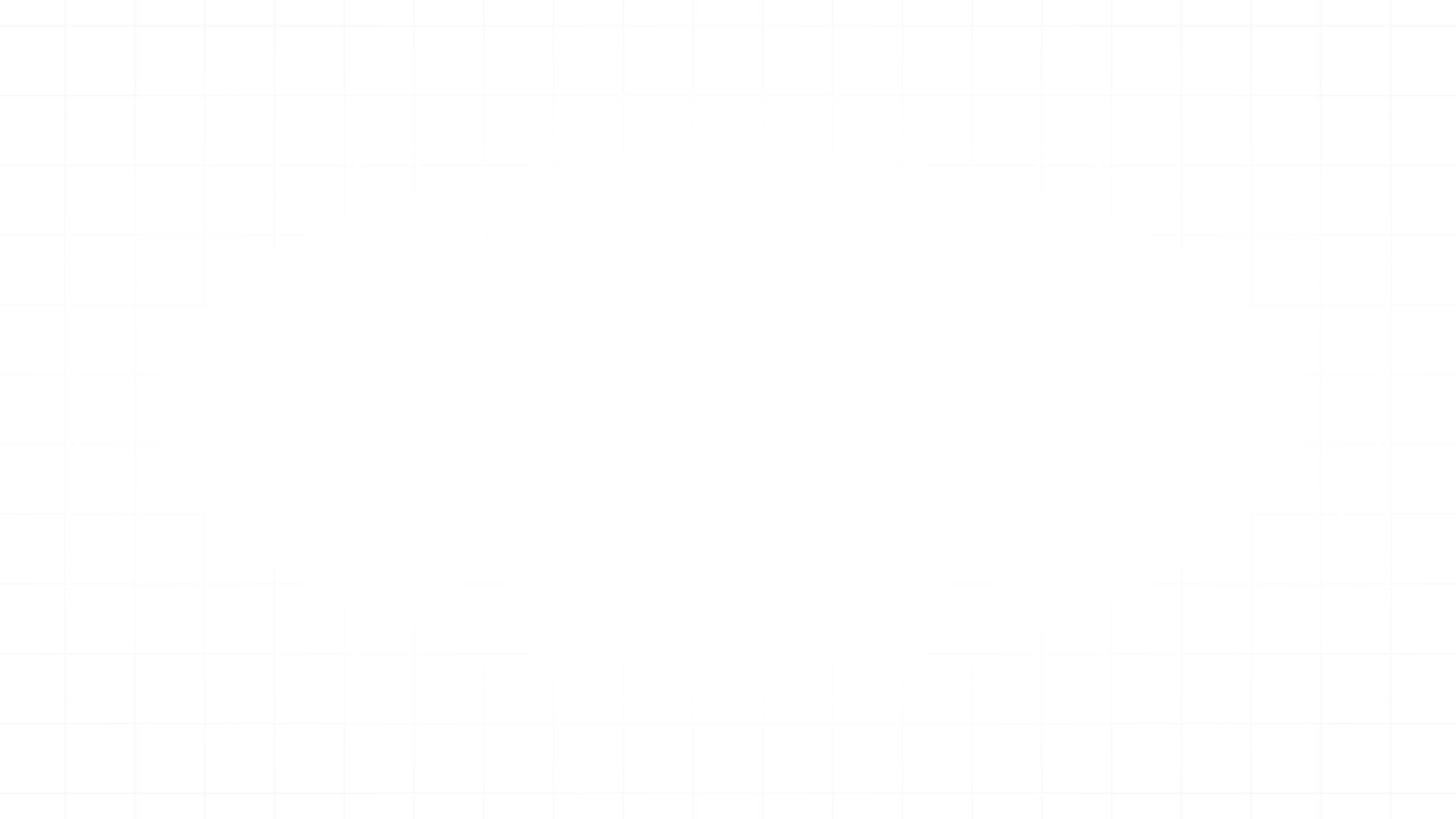 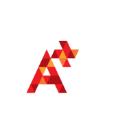 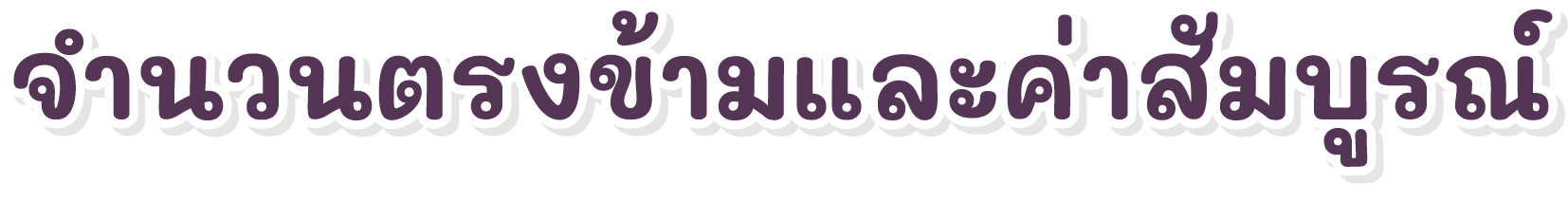 จำนวนตรงข้าม
จับคู่จำนวนตรงข้ามของจำนวนเต็มที่กำหนดให้
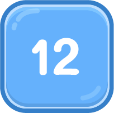 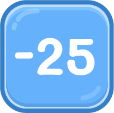 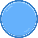 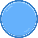 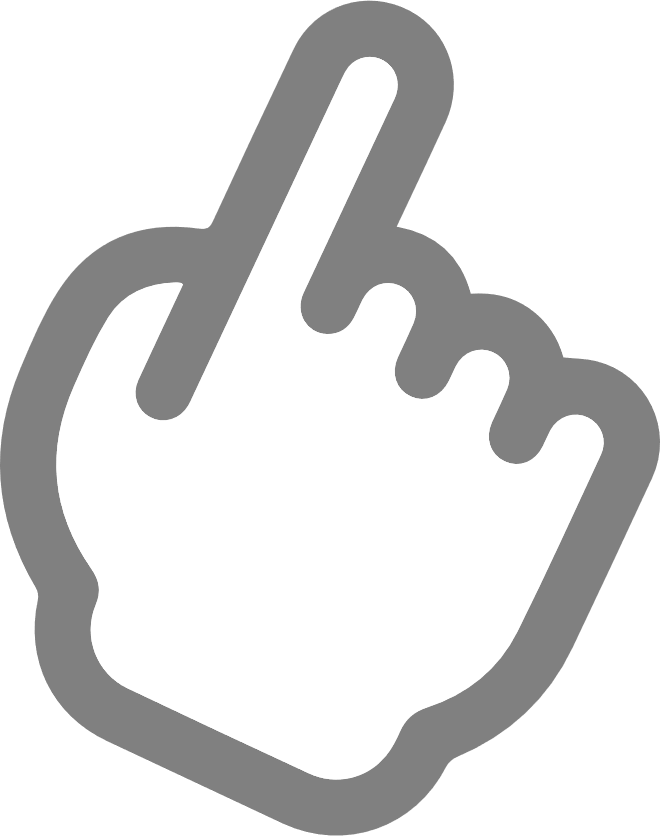 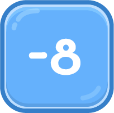 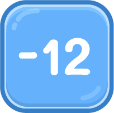 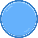 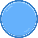 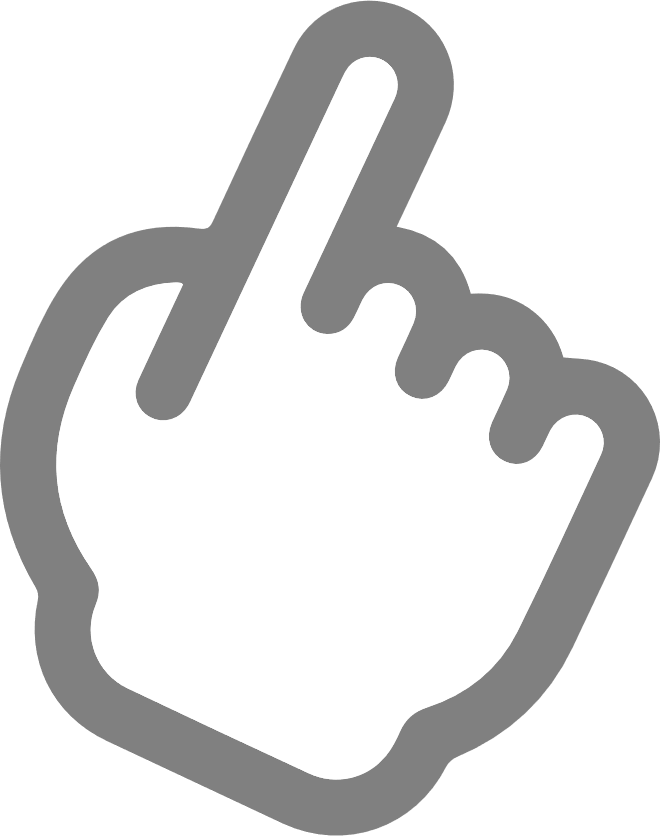 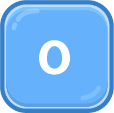 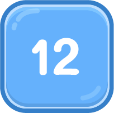 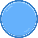 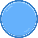 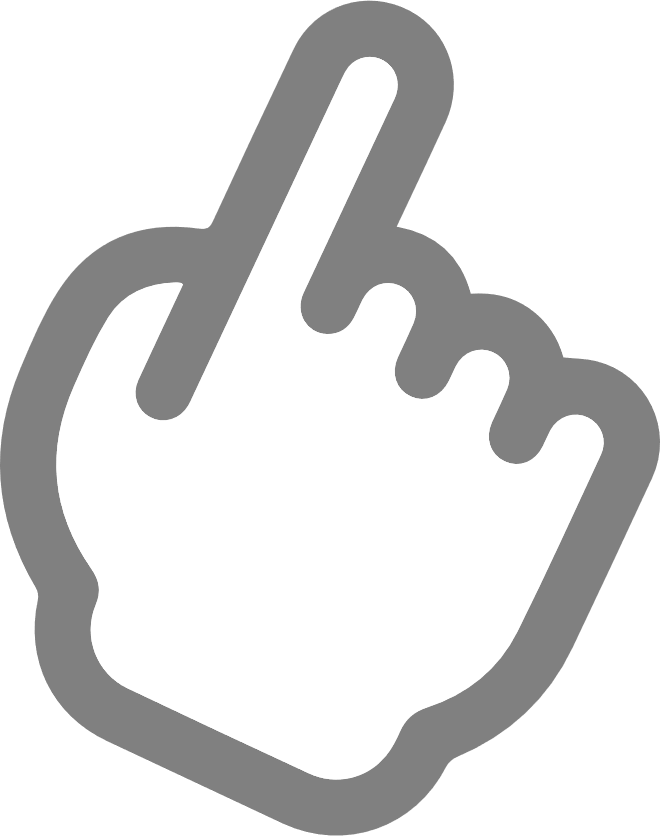 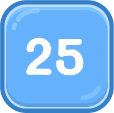 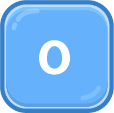 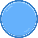 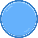 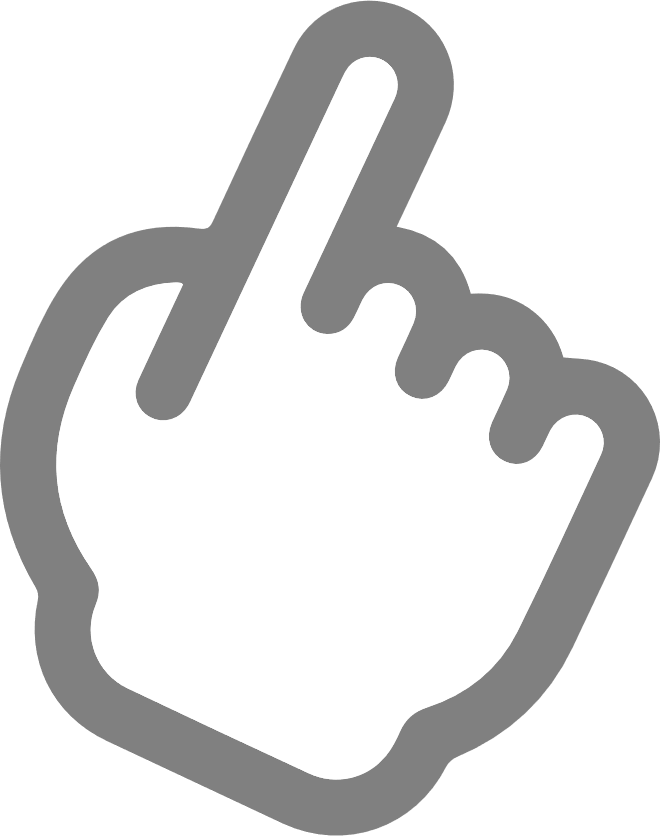 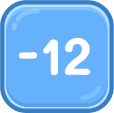 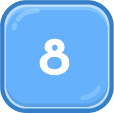 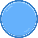 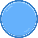 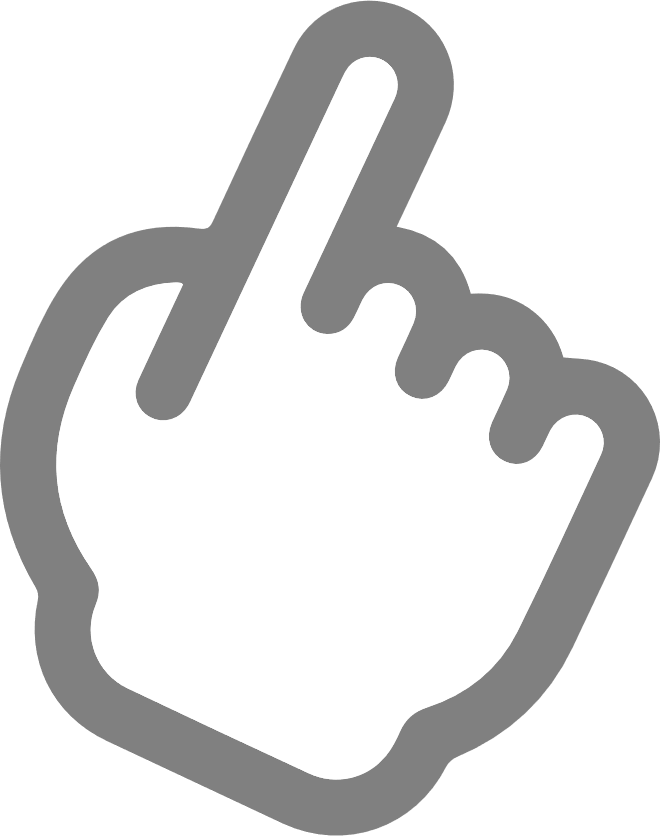 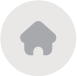 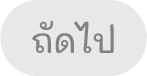 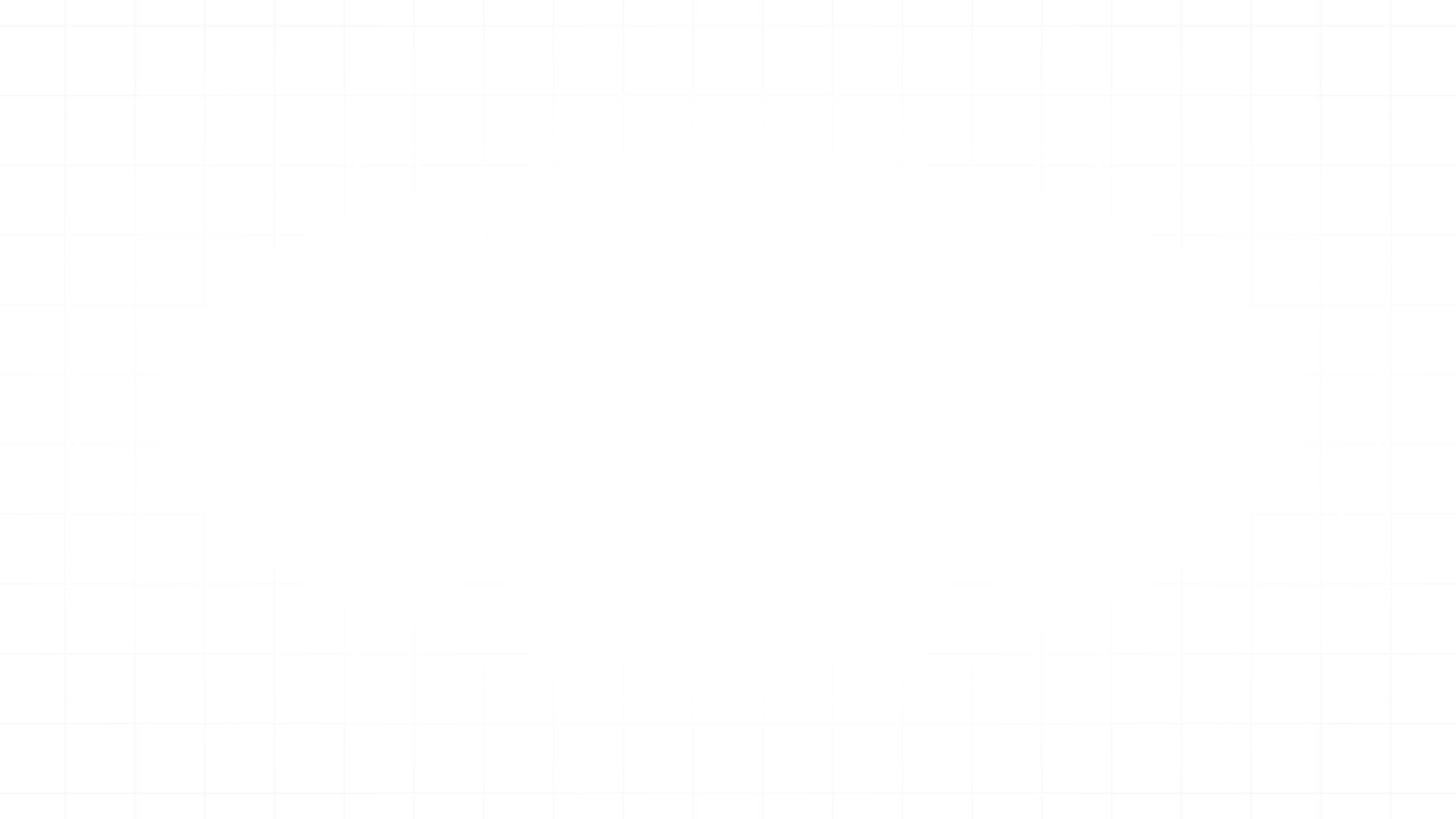 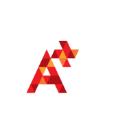 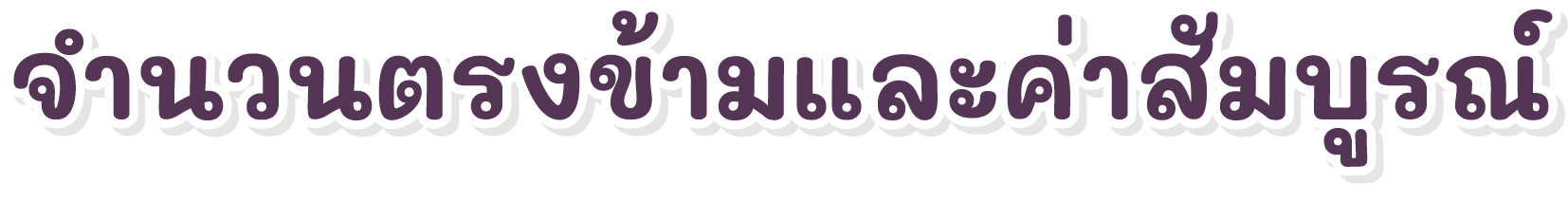 ค่าสัมบูรณ์
3 หน่วย
3 หน่วย
0
2
3
5
4
-1
1
-4
-3
-2
-5
ค่าสัมบูรณ์ของ 3 เท่ากับ 3
ค่าสัมบูรณ์ของ -3 เท่ากับ 3
หรือ   |3| = 3
หรือ   |-3| = 3
ค่าสัมบูรณ์ของจำนวนเต็ม คือ ระยะห่างของจำนวนเต็มนั้นกับศูนย์บนเส้นจำนวน
เมื่อ a เป็นจำนวนเต็มใด ๆ เขียนแทนค่าสัมบูรณ์ของ a ด้วยสัญลักษณ์ |a|
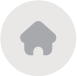 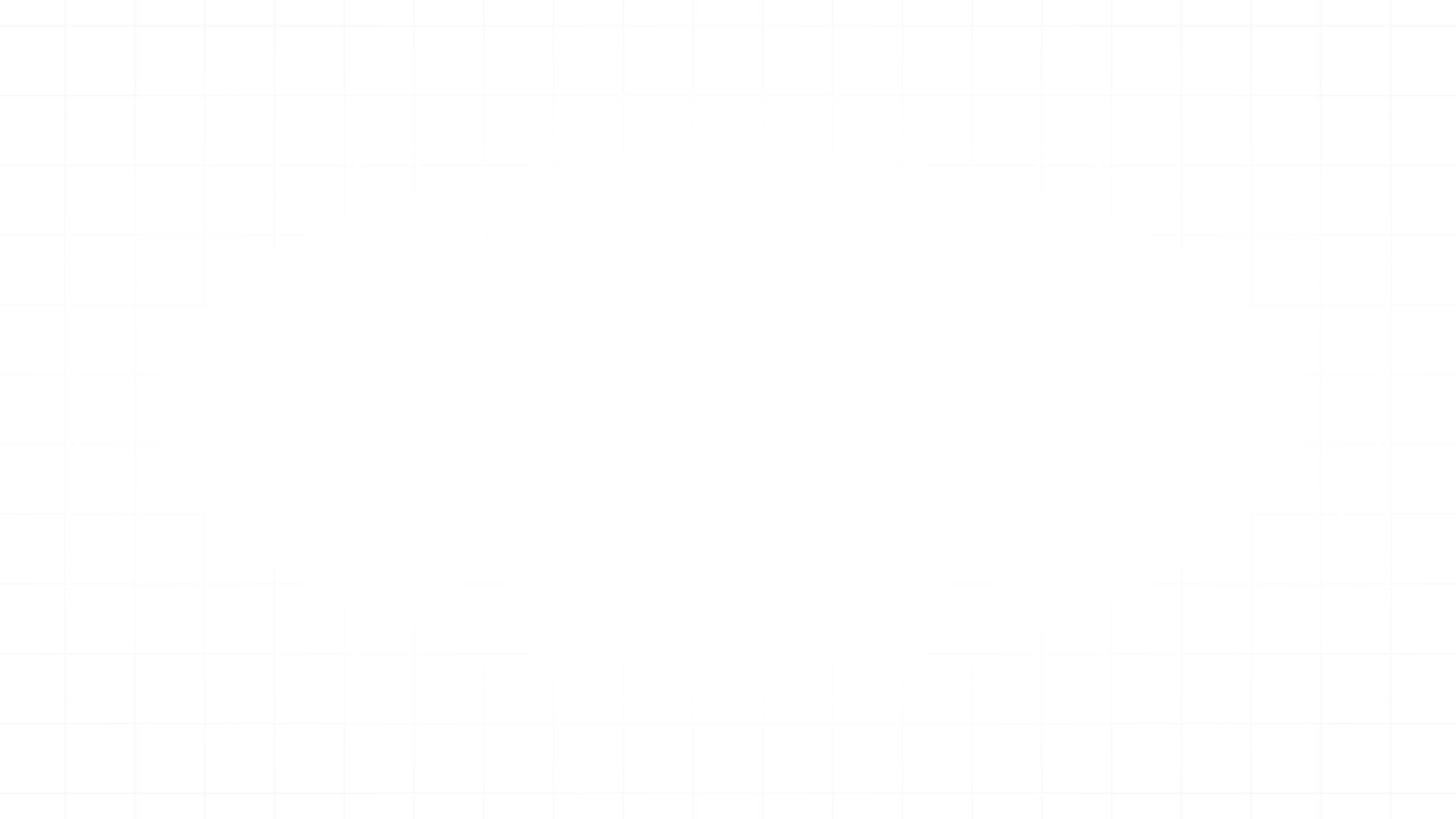 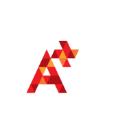 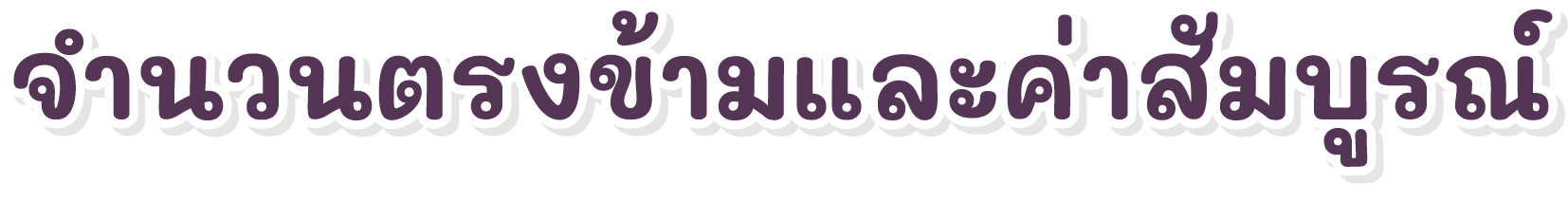 ค่าสัมบูรณ์
เลือกจำนวนเติมลงในช่องว่าง
|8| 	=
-|8| 	=
-8
8
-8
8
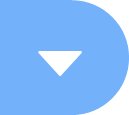 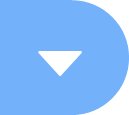 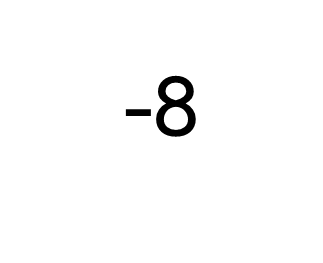 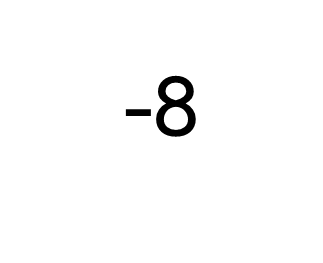 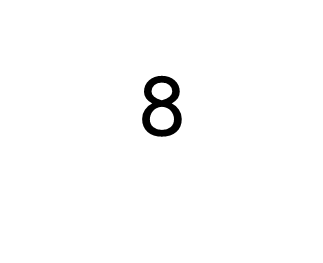 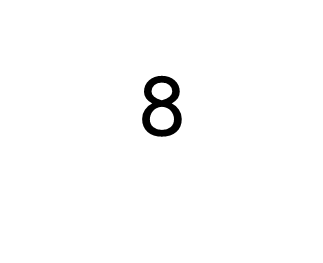 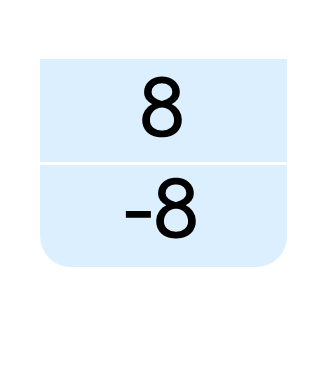 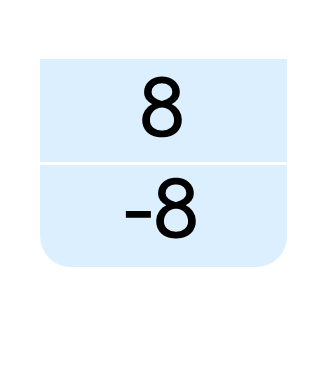 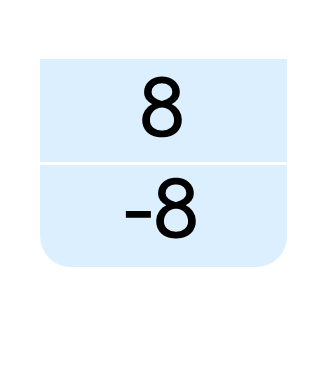 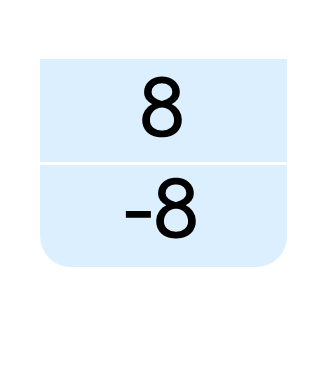 |-8| 	=
-|-8| 	=
-8
8
-8
8
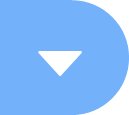 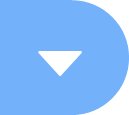 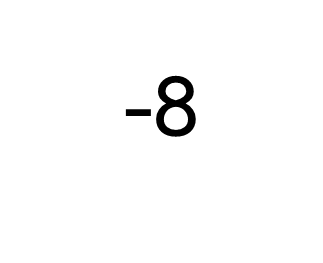 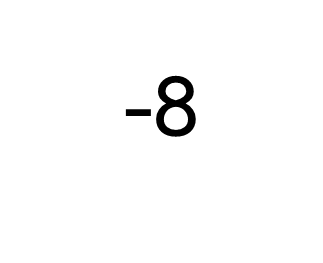 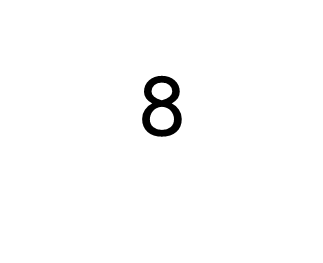 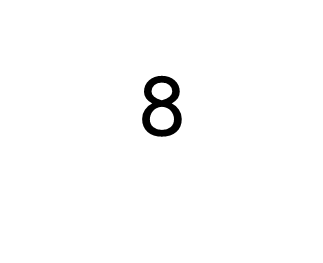 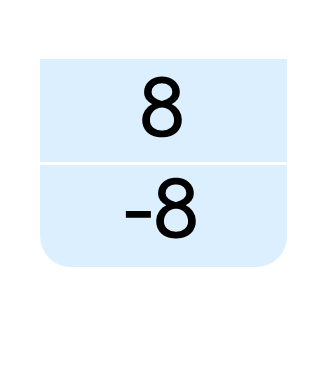 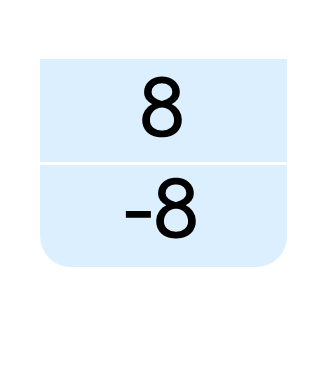 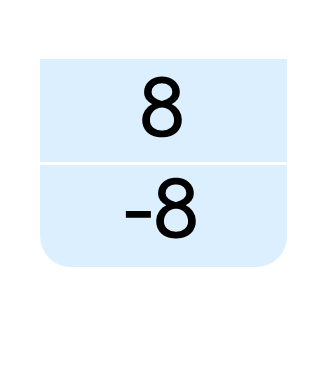 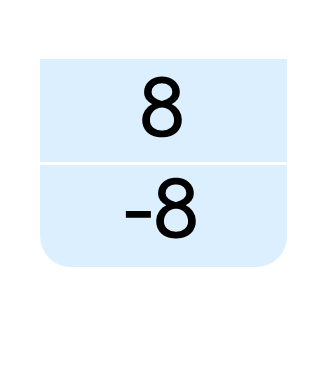 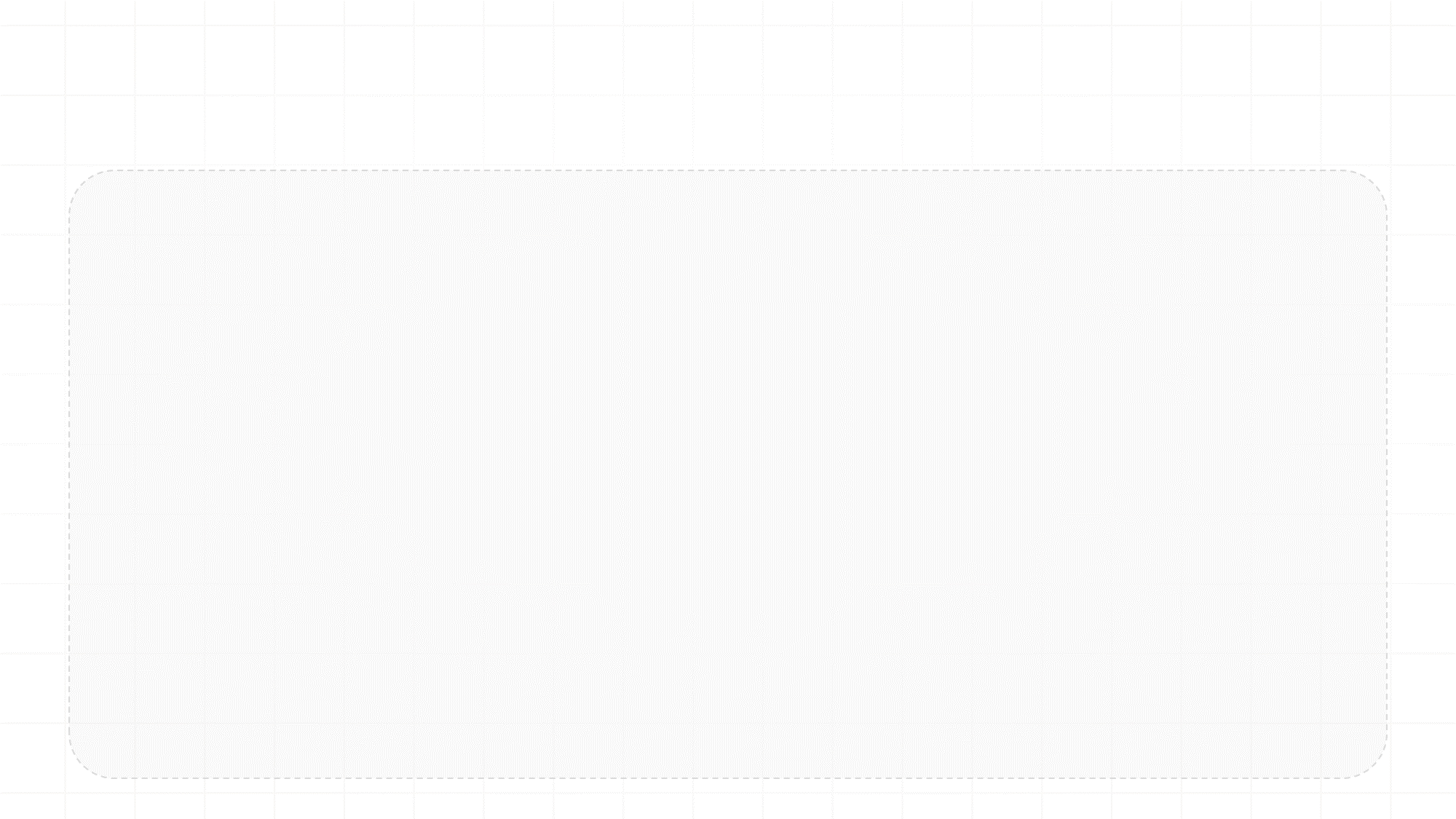 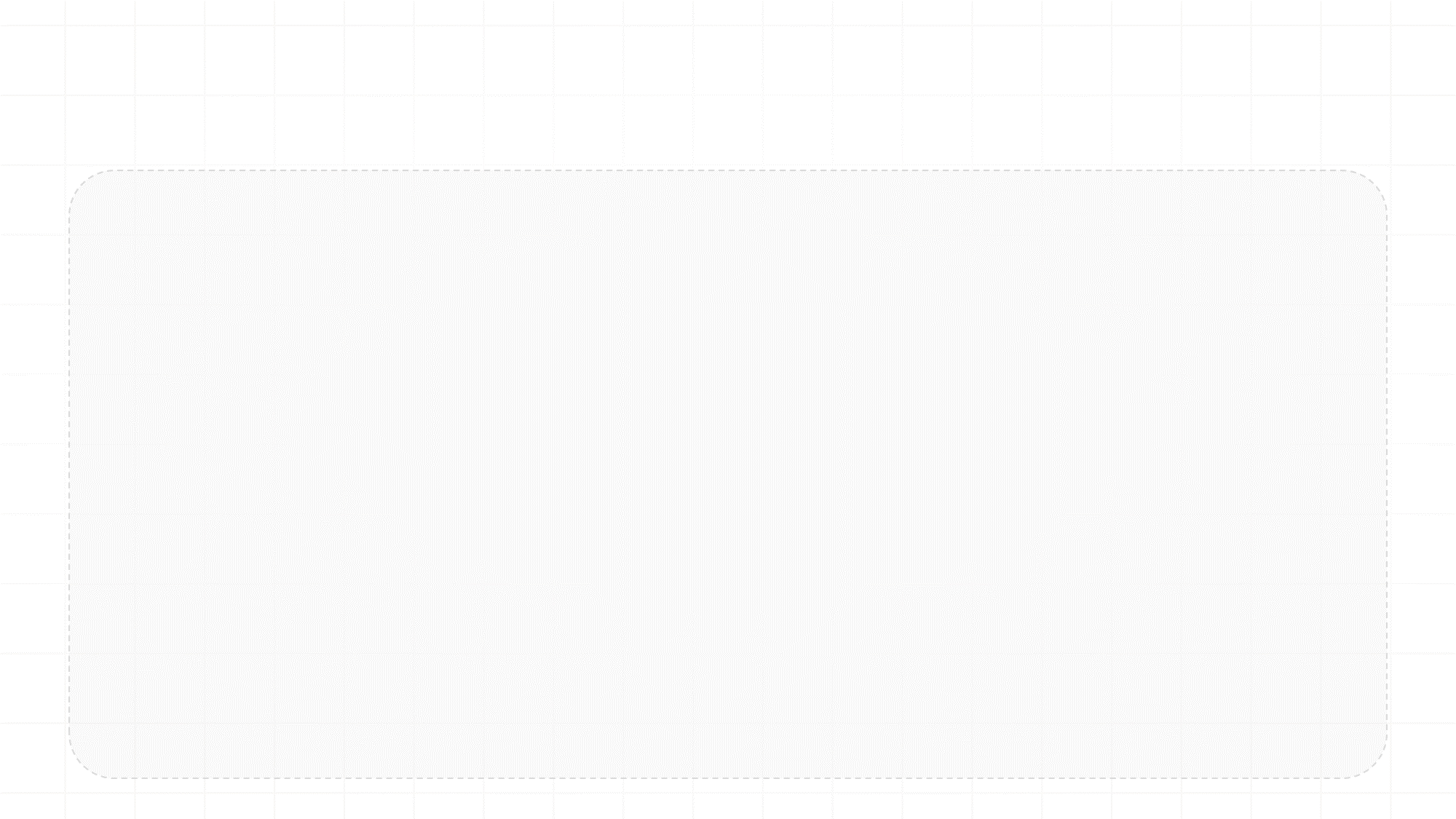 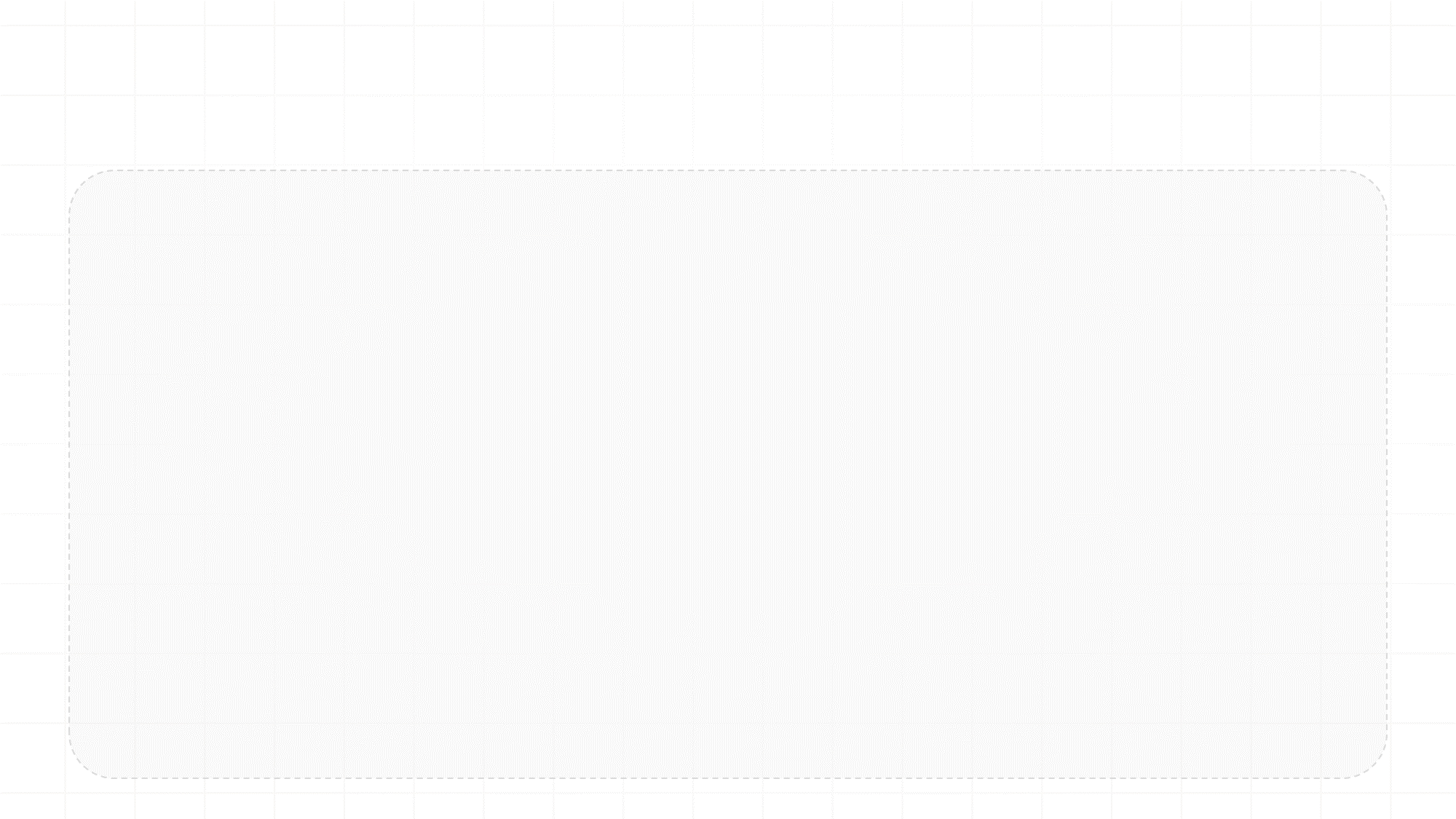 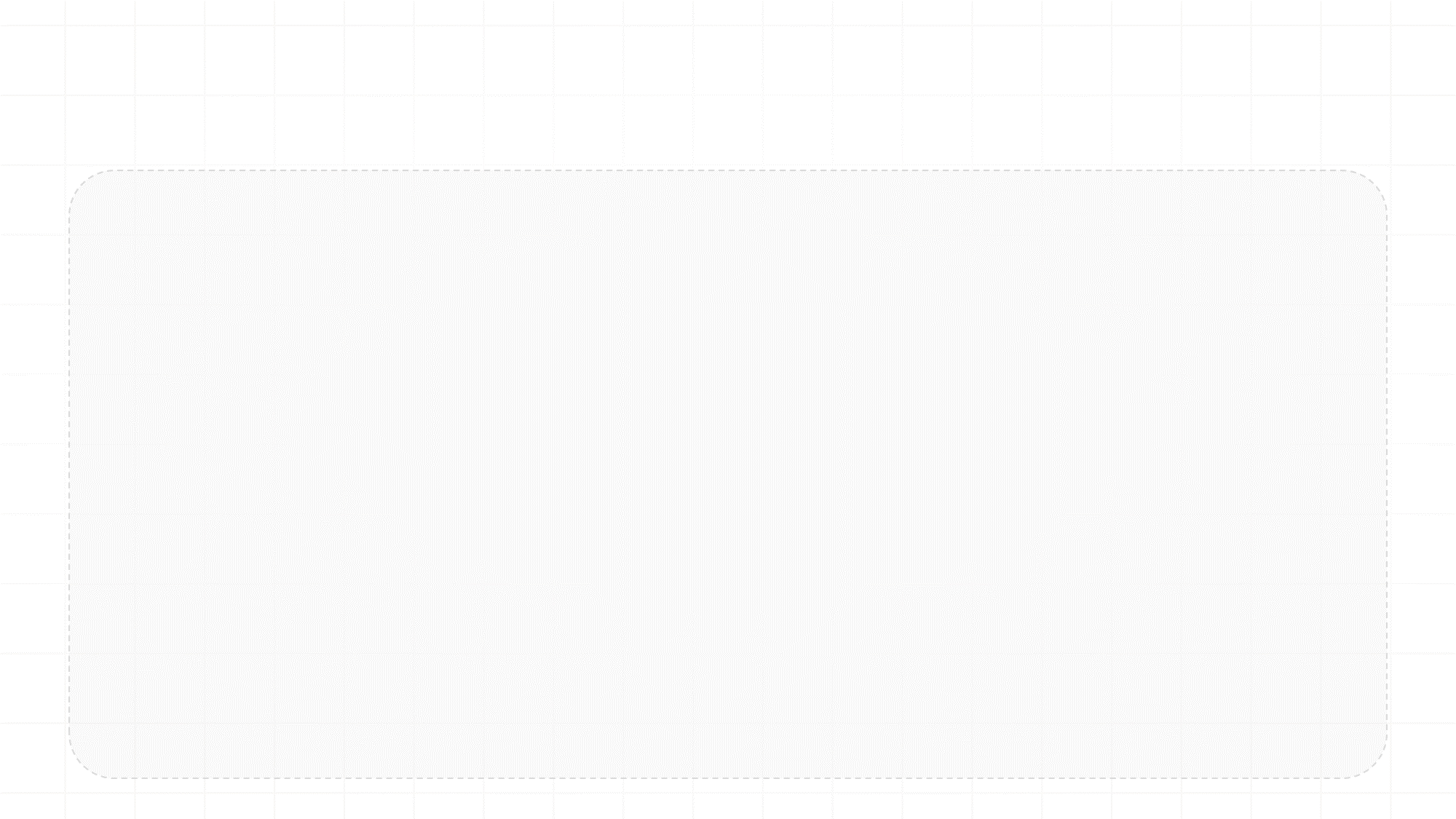 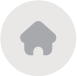 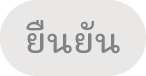 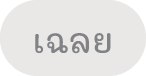 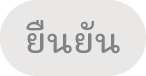 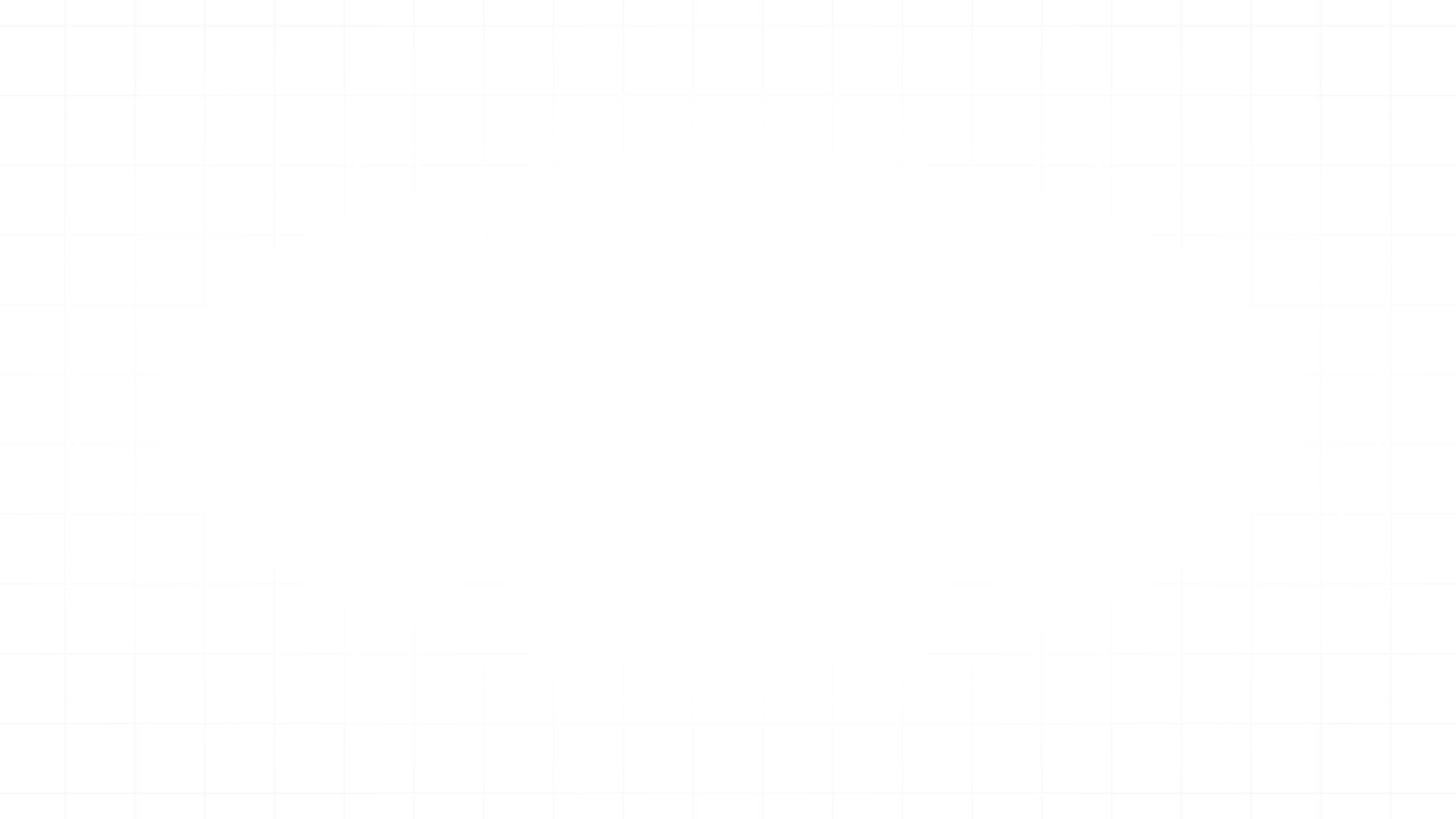 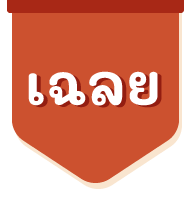 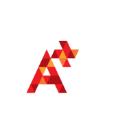 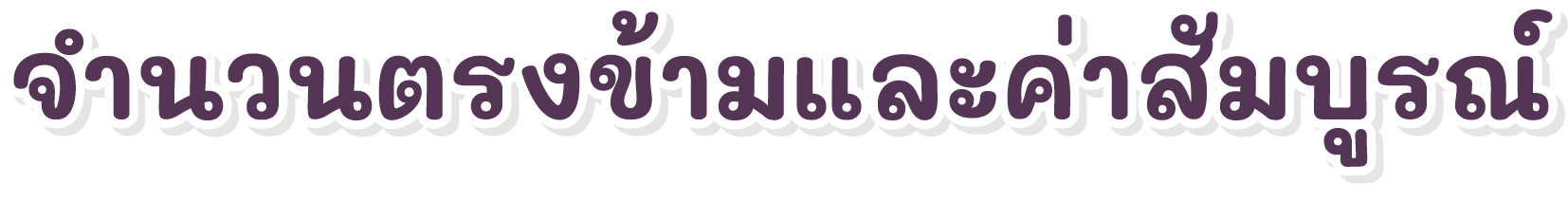 ค่าสัมบูรณ์
เลือกจำนวนเติมลงในช่องว่าง
|8| 	=
-|8| 	=
8
-8
8
-8
|-8| 	=
-|-8| 	=
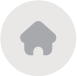 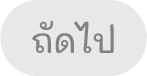 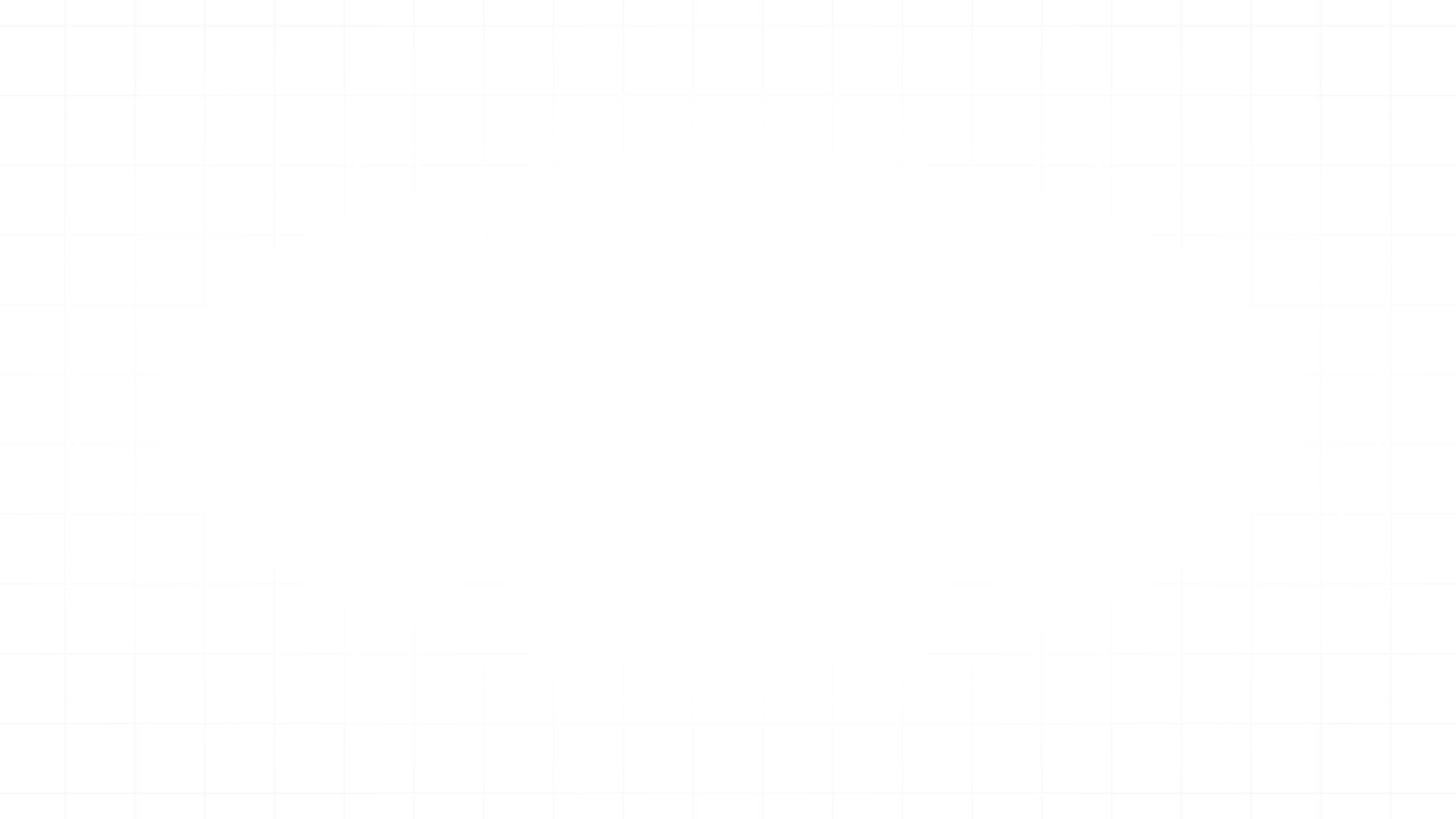 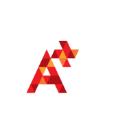 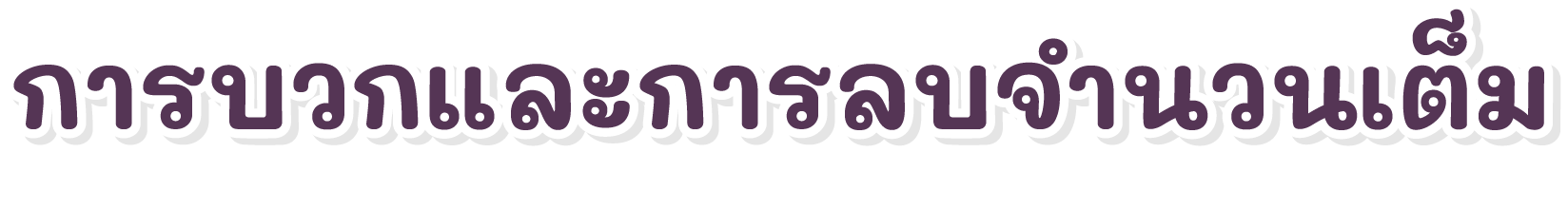 การบวกจำนวนเต็ม
การบวกจำนวนเต็มบวกด้วยจำนวนเต็มบวก
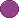 2
4
5
7
6
1
3
-2
-1
0
-3
4 + 2 =
เริ่ม
4 + 2 = 6
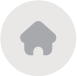 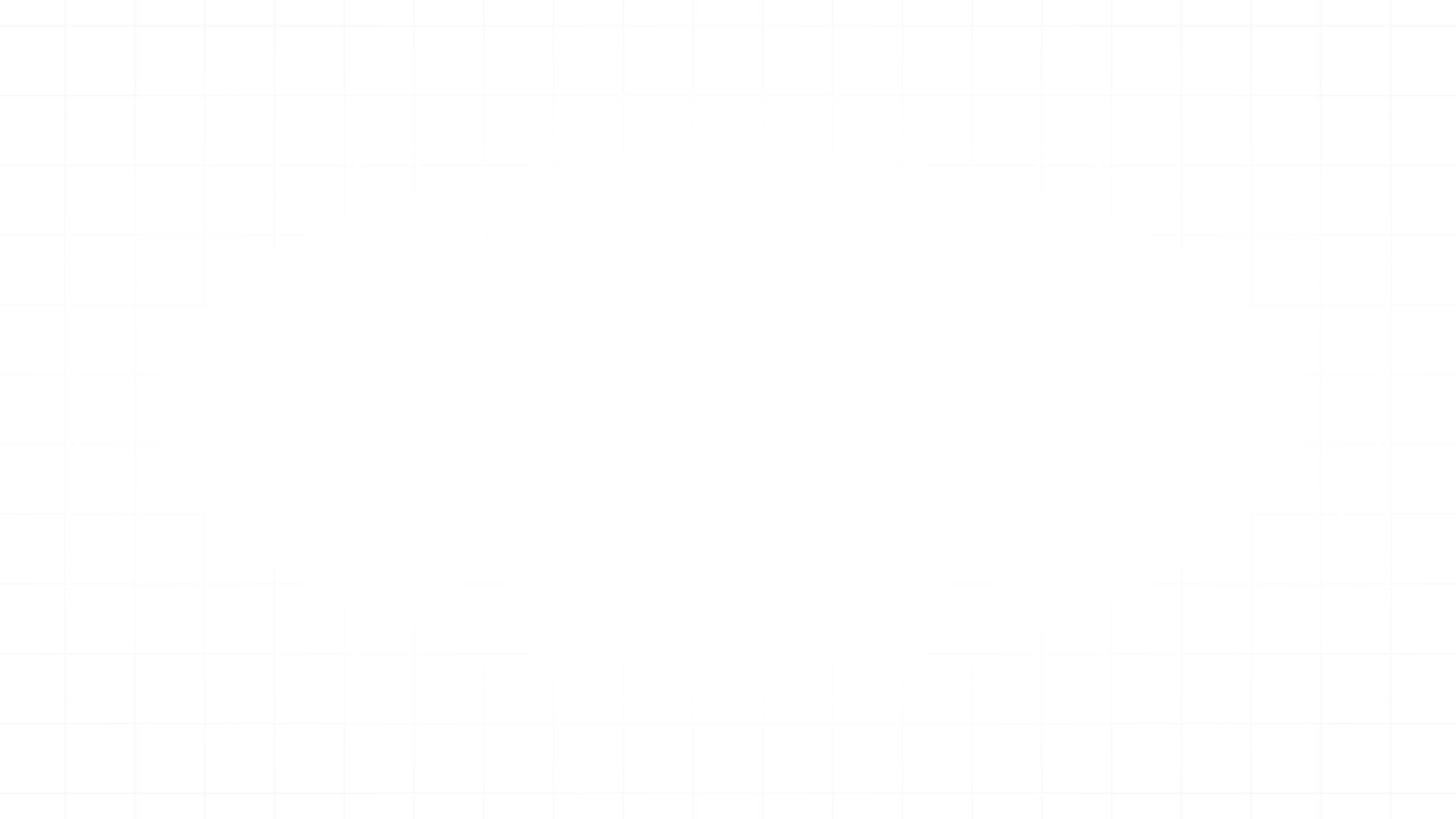 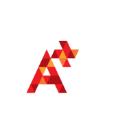 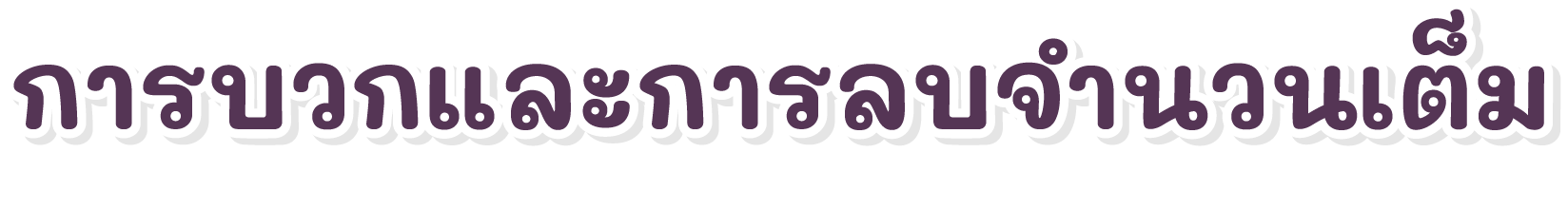 การบวกจำนวนเต็ม
การบวกจำนวนเต็มลบด้วยจำนวนเต็มลบ
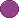 -4
-2
-1
1
0
-5
-3
-8
-7
-6
-9
(-3) + (-4) =
เริ่ม
(-3) + (-4) = -7
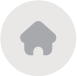 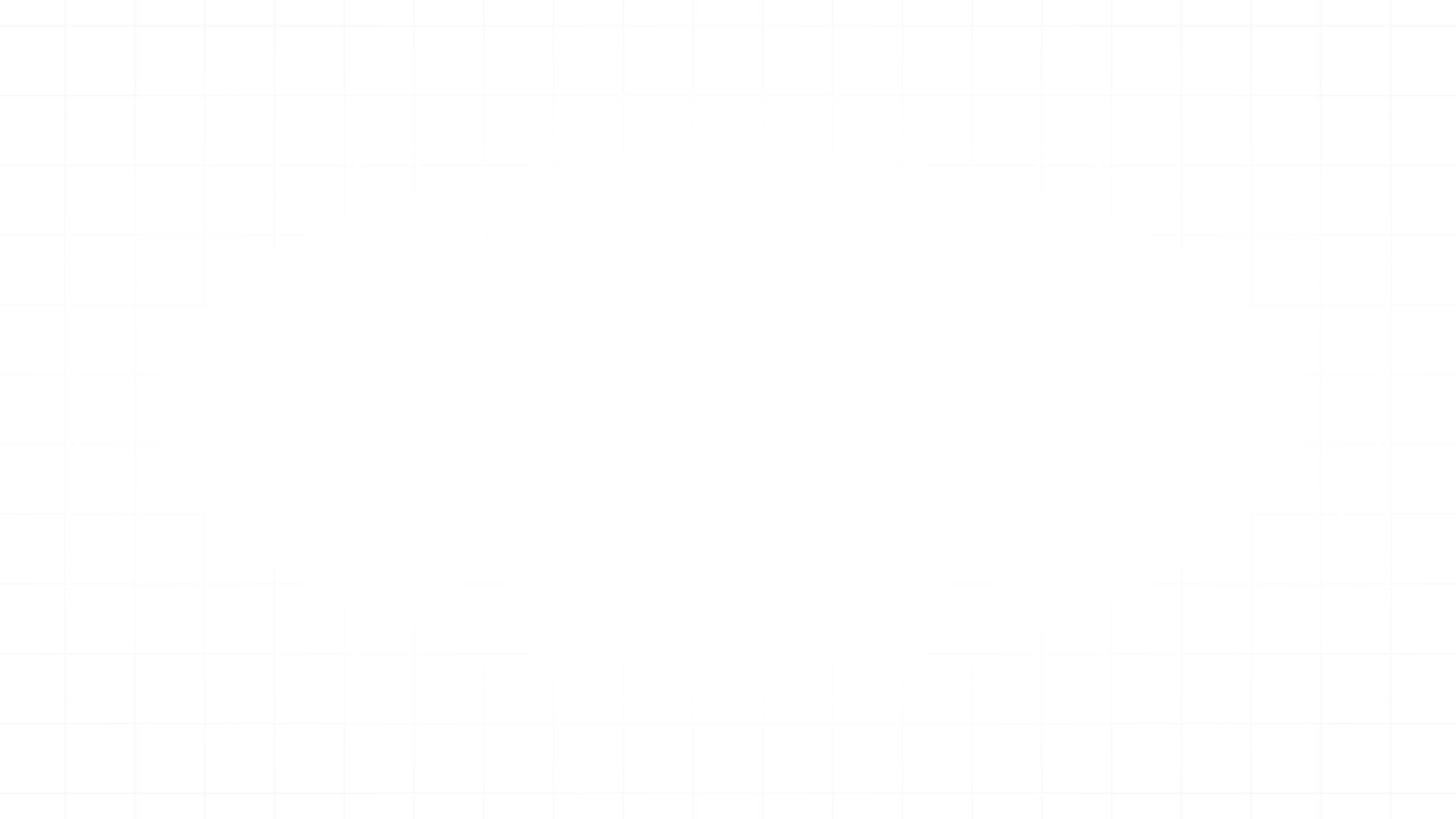 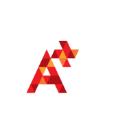 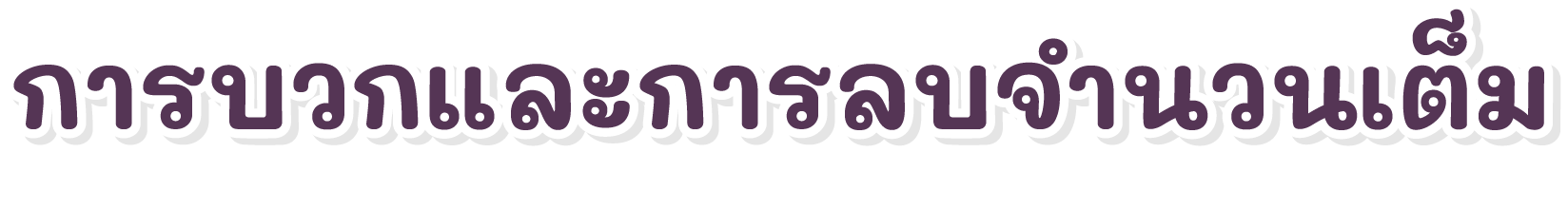 การบวกจำนวนเต็ม
การบวกจำนวนเต็มลบด้วยจำนวนเต็มลบ
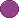 ให้นำค่าสัมบูรณ์ของจำนวนทั้งสองมาบวกกัน แล้วเขียนคำตอบเป็นจำนวนตรงข้ามของผลบวกนั้น
(-3) + (-4)
=  -(|-3| + |-4|)
=  -(3 + 4)
=  -7
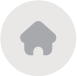 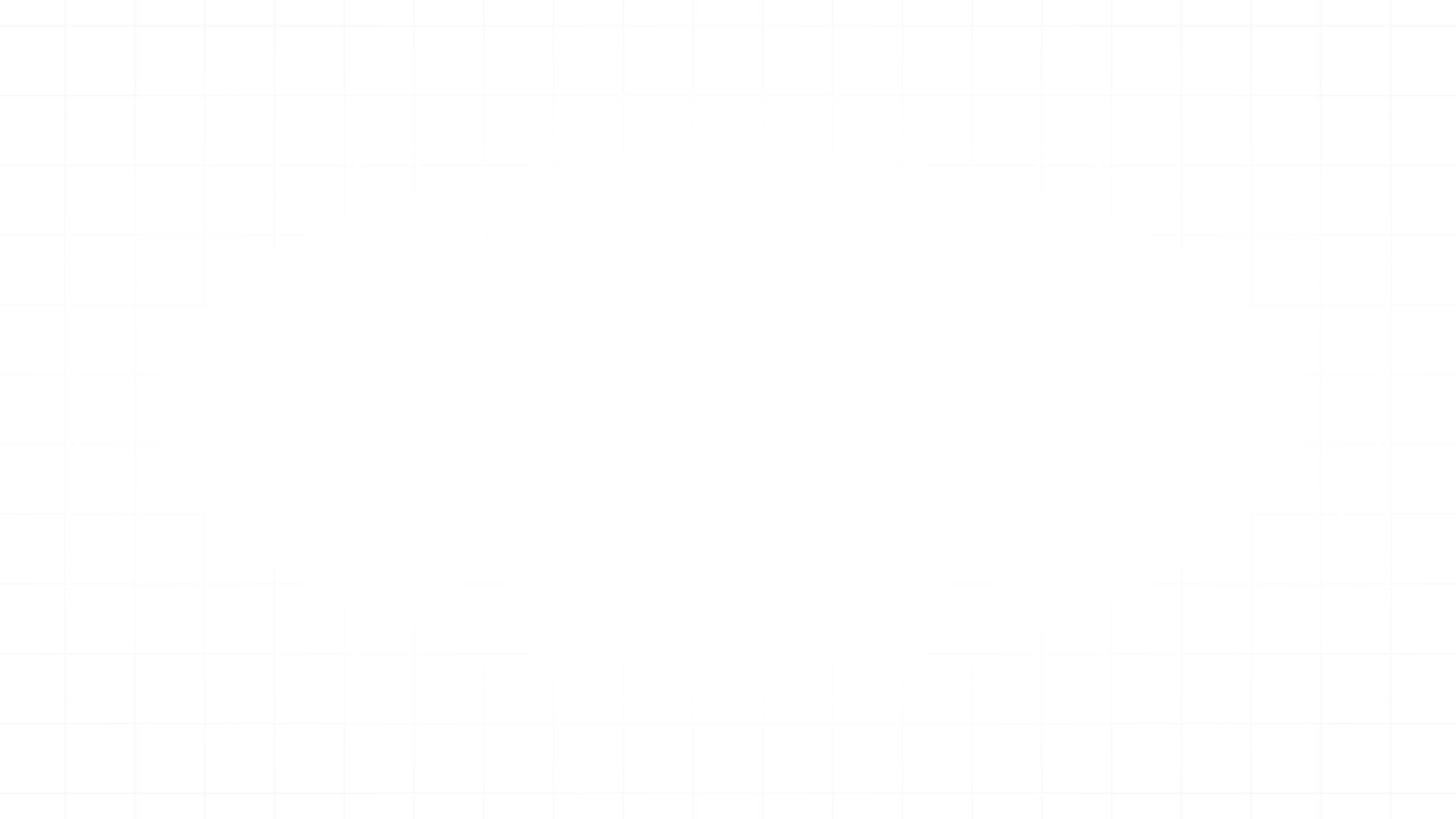 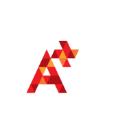 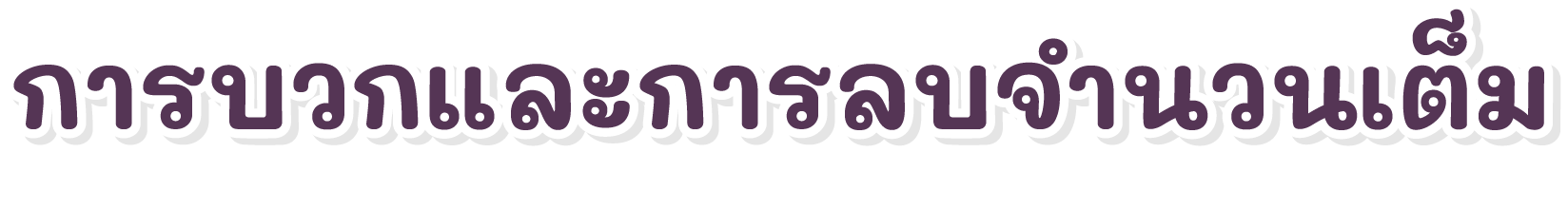 การบวกจำนวนเต็ม
การบวกจำนวนเต็มบวกด้วยจำนวนเต็มลบ
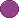 2
4
5
7
6
1
3
-2
-1
0
-3
7 + (-3) =
เริ่ม
7 + (-3) = 4
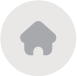 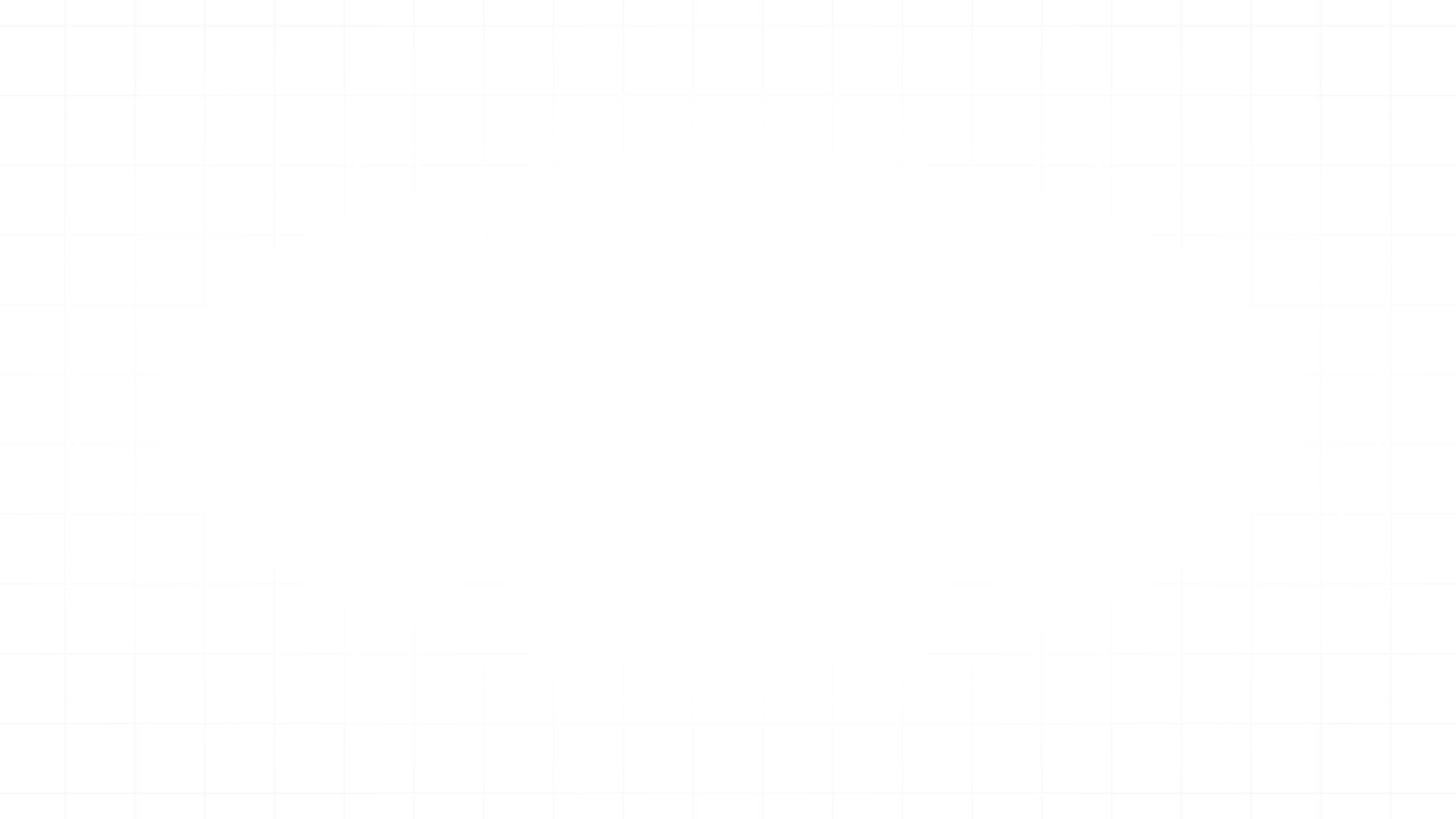 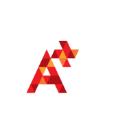 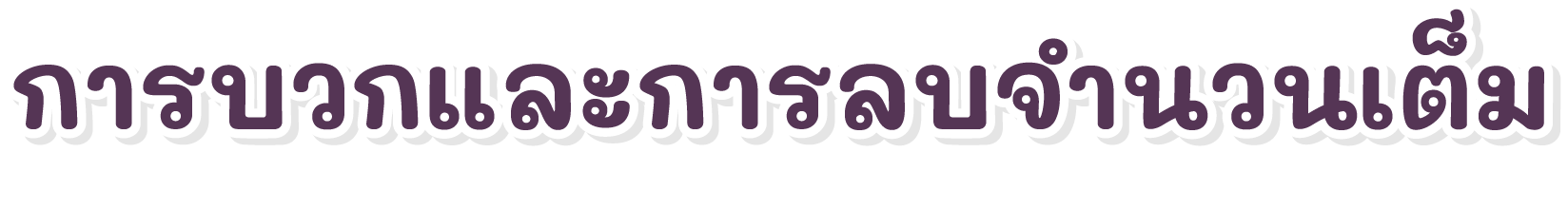 การบวกจำนวนเต็ม
การบวกจำนวนเต็มลบด้วยจำนวนเต็มบวก
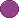 -4
-2
-1
1
0
-5
-3
-8
-7
-6
-9
(-8) + 4 =
เริ่ม
(-8) + 4 = -4
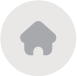 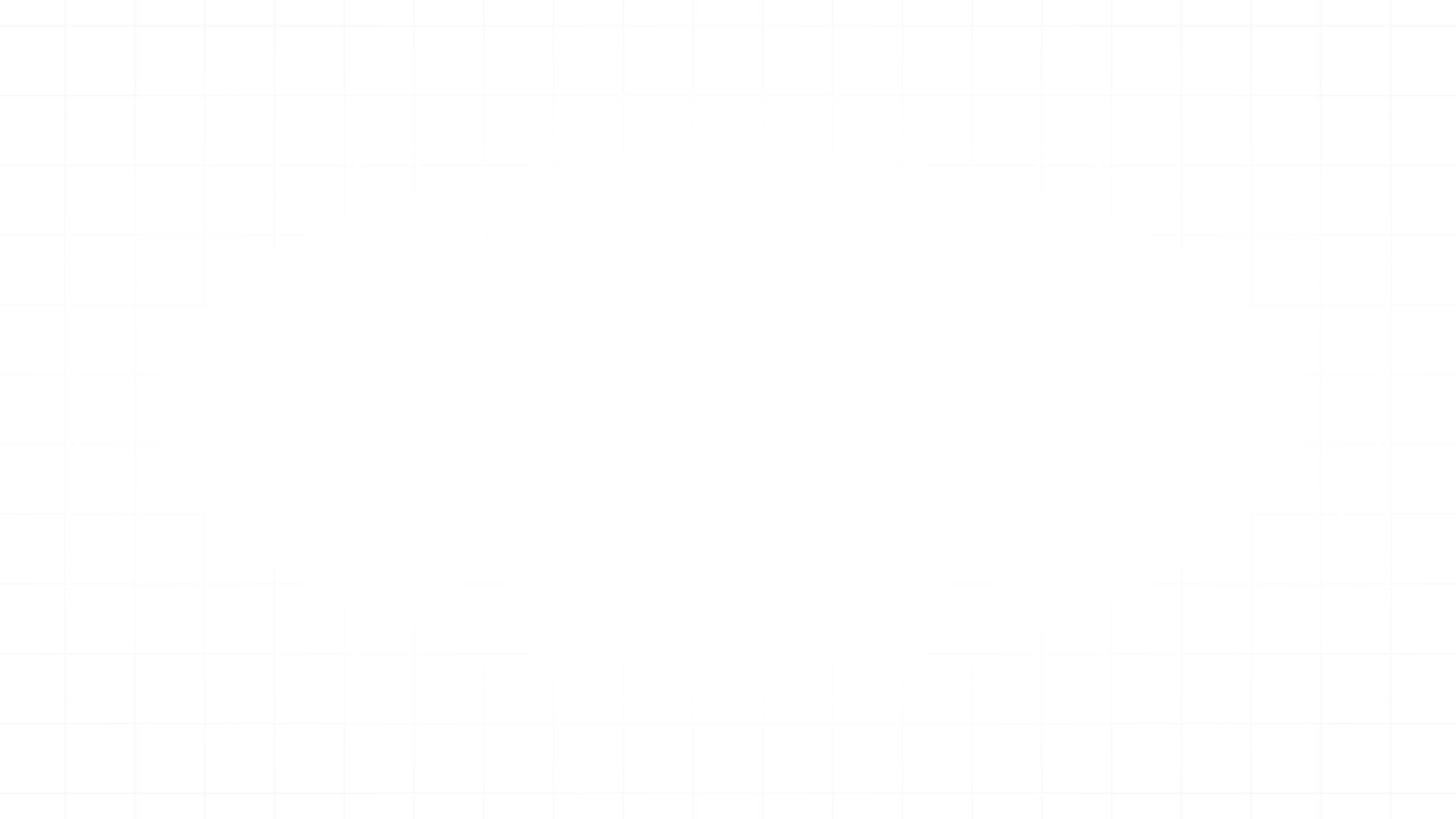 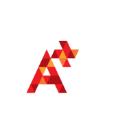 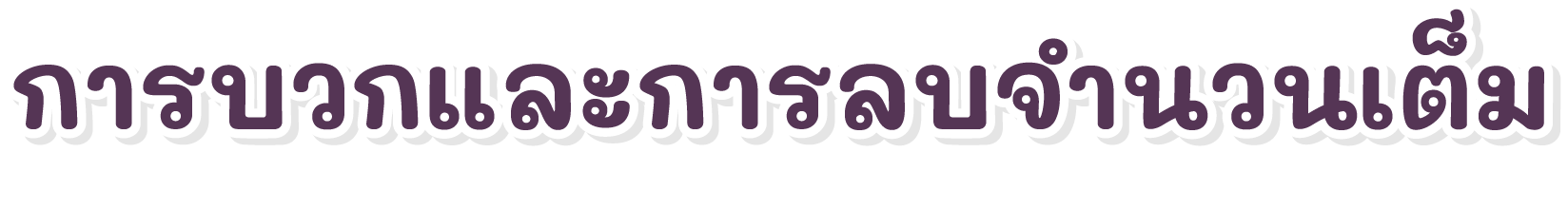 การบวกจำนวนเต็ม
การบวกจำนวนเต็มบวกด้วยจำนวนเต็มลบ และการบวกจำนวนเต็มลบด้วยจำนวนเต็มบวก
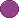 ให้นำค่าสัมบูรณ์ของจำนวนที่มีค่าสัมบูรณ์มากกว่า ลบด้วยค่าสัมบูรณ์ของจำนวนที่มีค่าสัมบูรณ์น้อยกว่า แล้วเขียนคำตอบเป็นจำนวนเต็มบวกหรือจำนวนเต็มลบตามประเภทของจำนวนที่มีค่าสัมบูรณ์มากกว่า
เนื่องจาก  |-12| = 12
และ
|4| = 4
(-12) + 4
=  -(|-12| - |4|)
=  -(12 - 4)
=  -8
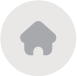 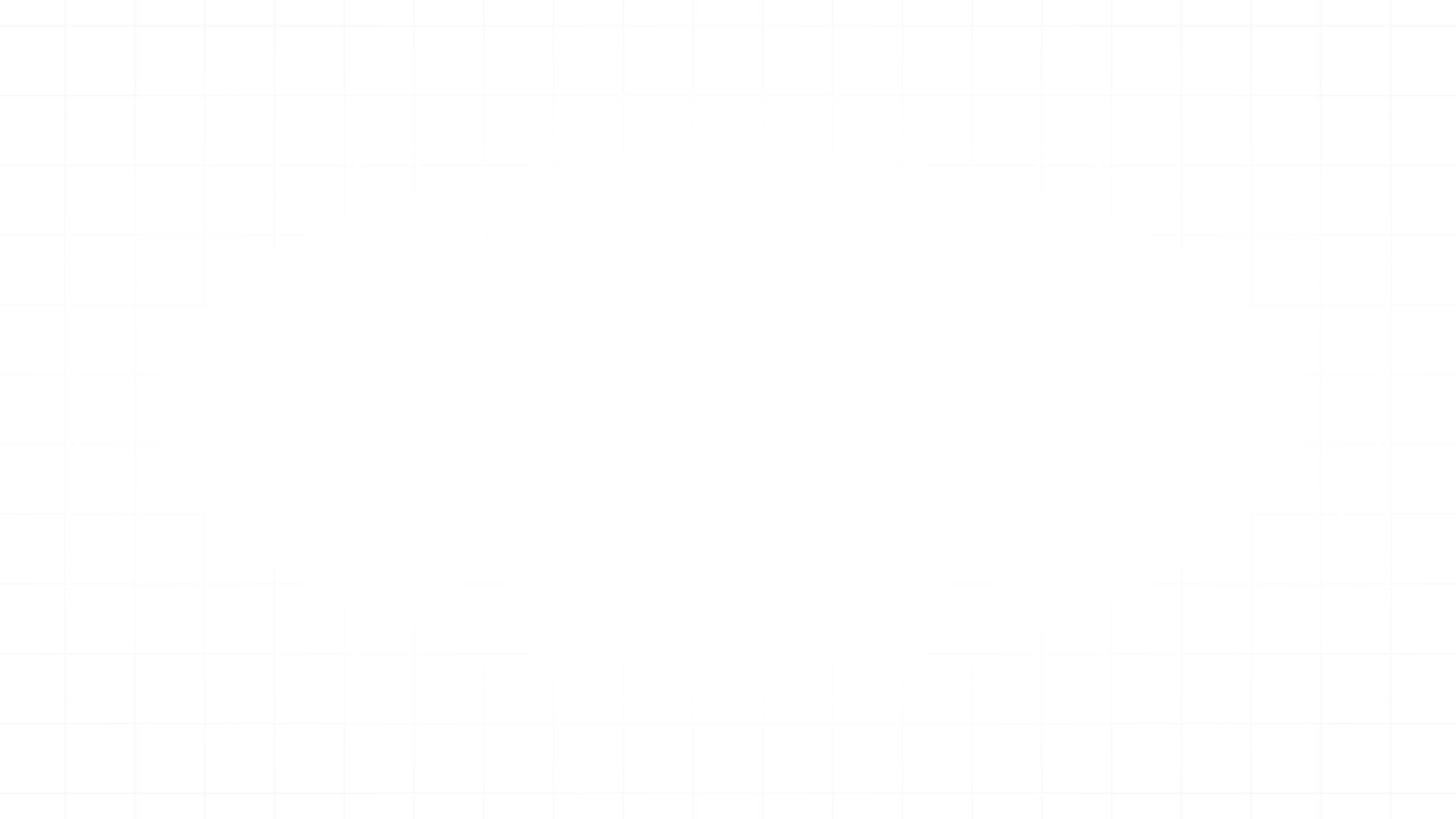 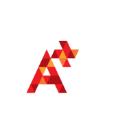 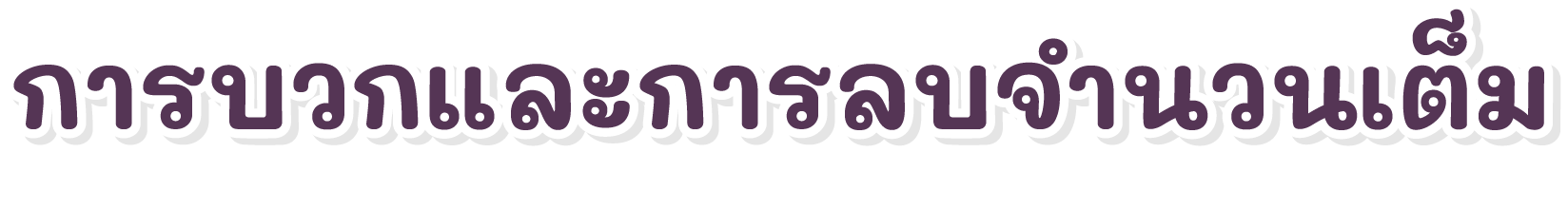 การลบจำนวนเต็ม
7 – 3 =  4
และ
7 + (-3) =  4
7 – 3  =  7 + (-3)
ตัวตั้ง –  ตัวลบ =  ตัวตั้ง  +  จำนวนตรงข้ามของตัวลบ
a     –    b    =    a     +    (-b)
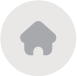 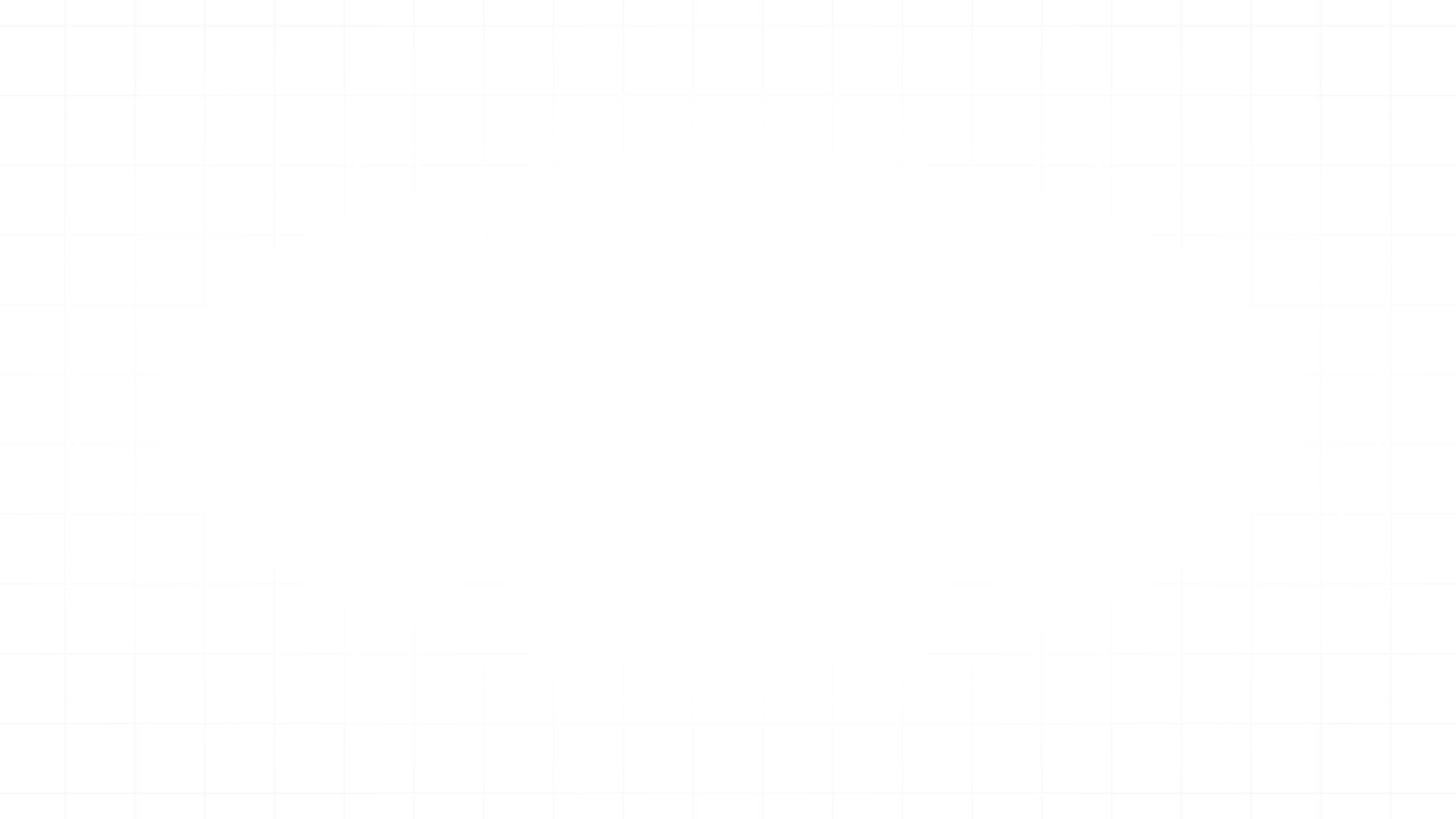 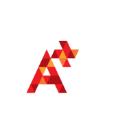 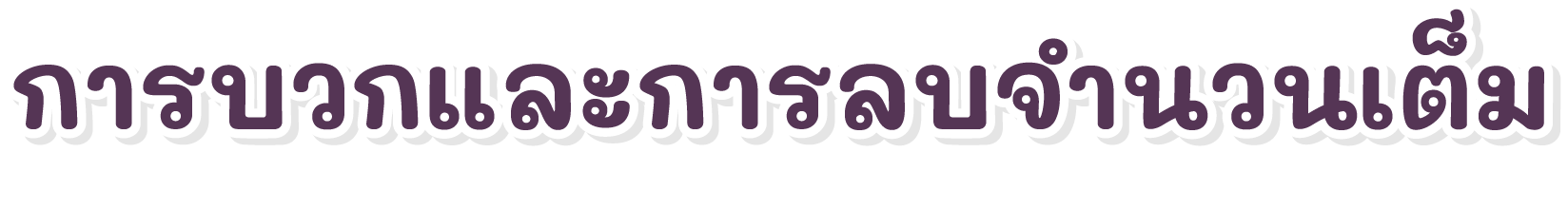 จับคู่โจทย์กับคำตอบที่สัมพันธ์กัน
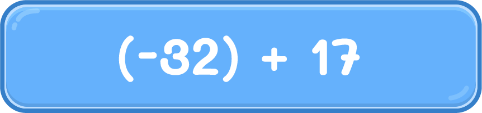 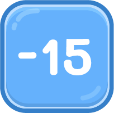 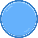 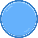 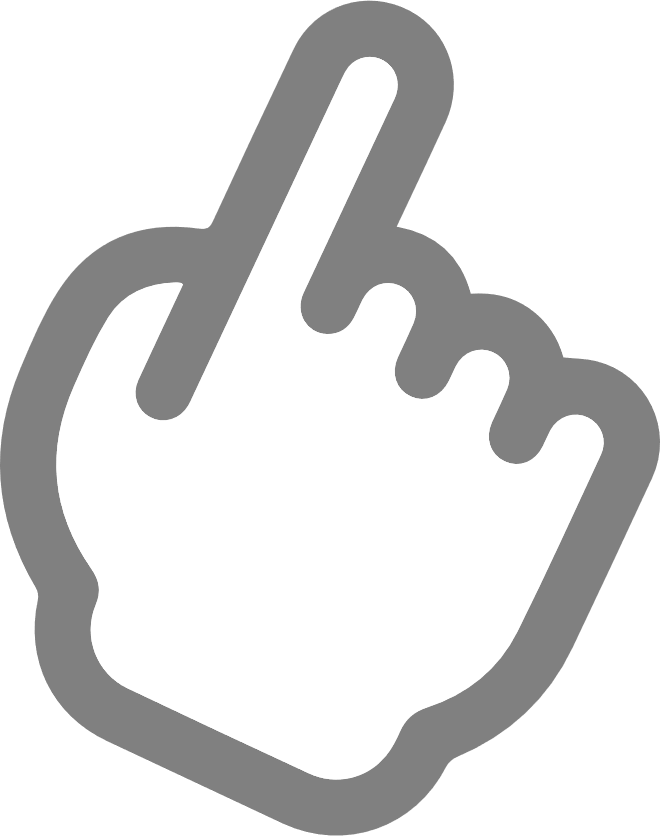 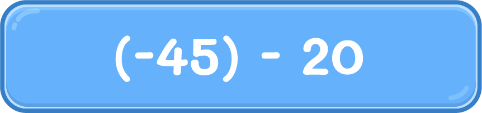 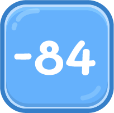 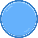 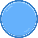 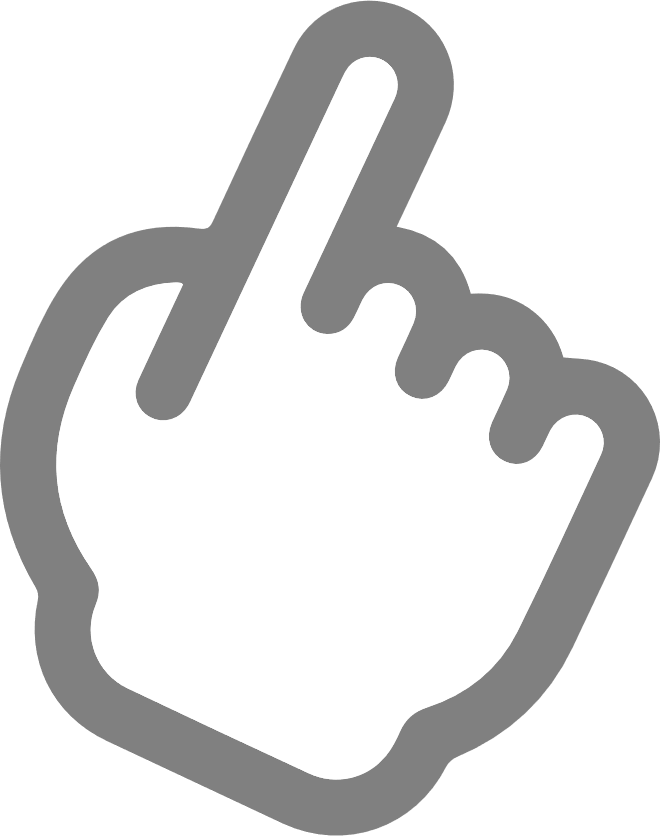 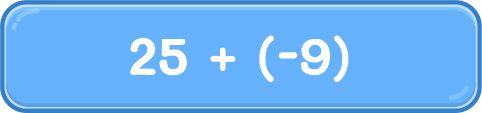 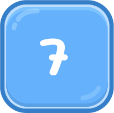 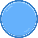 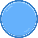 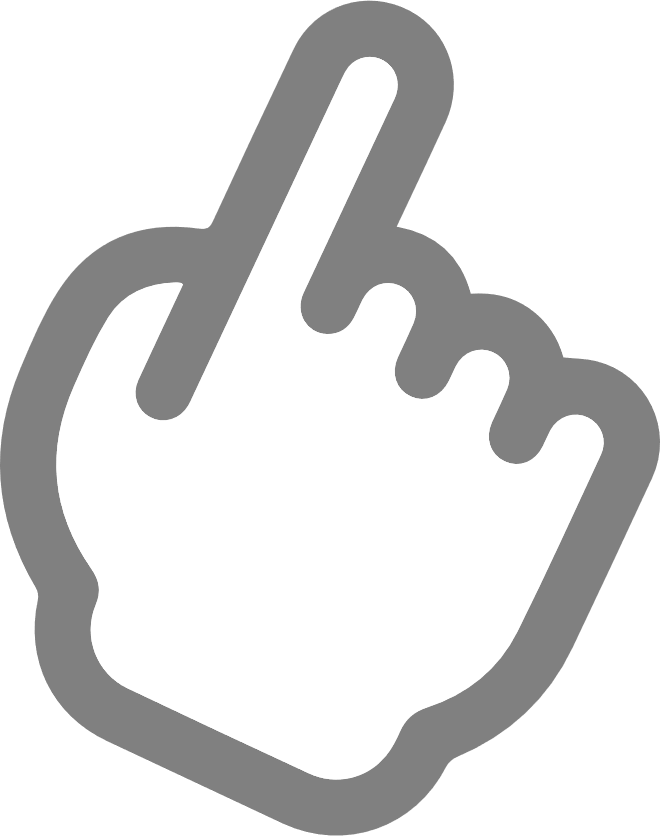 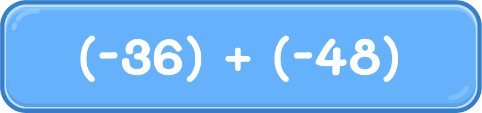 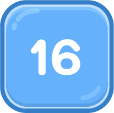 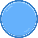 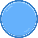 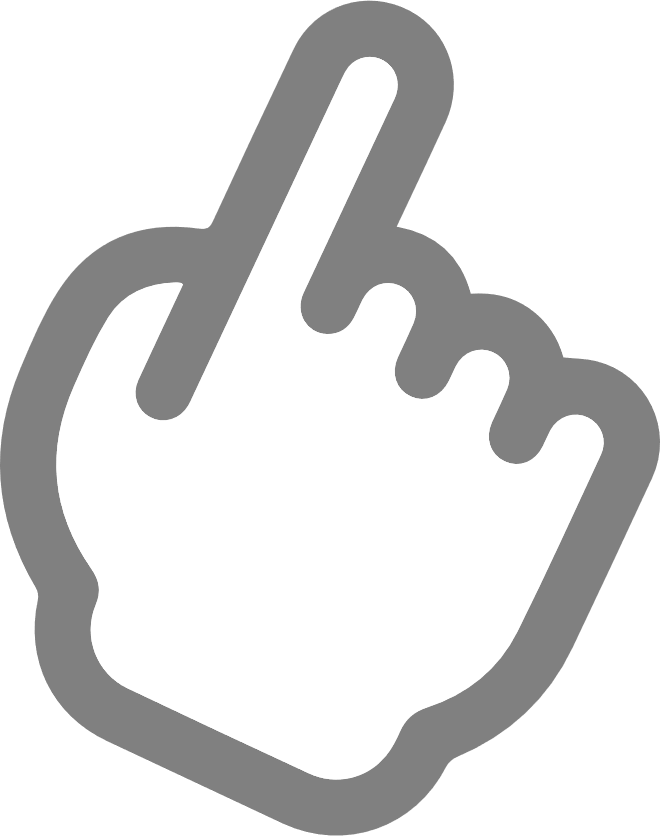 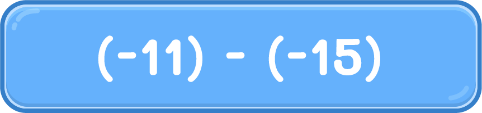 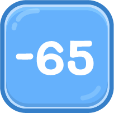 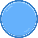 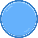 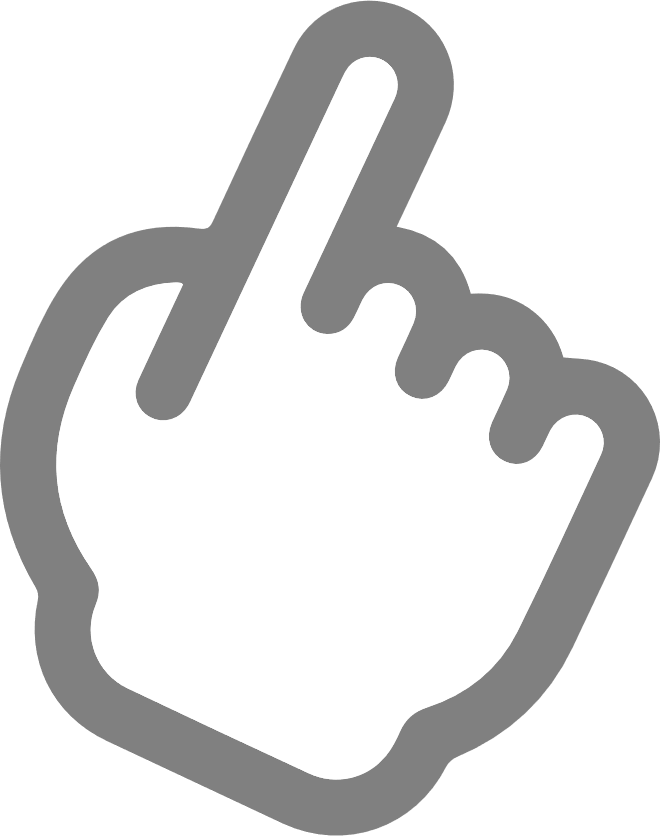 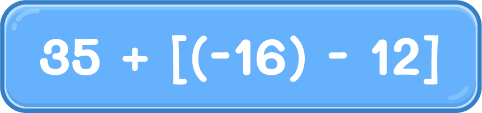 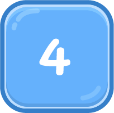 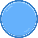 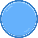 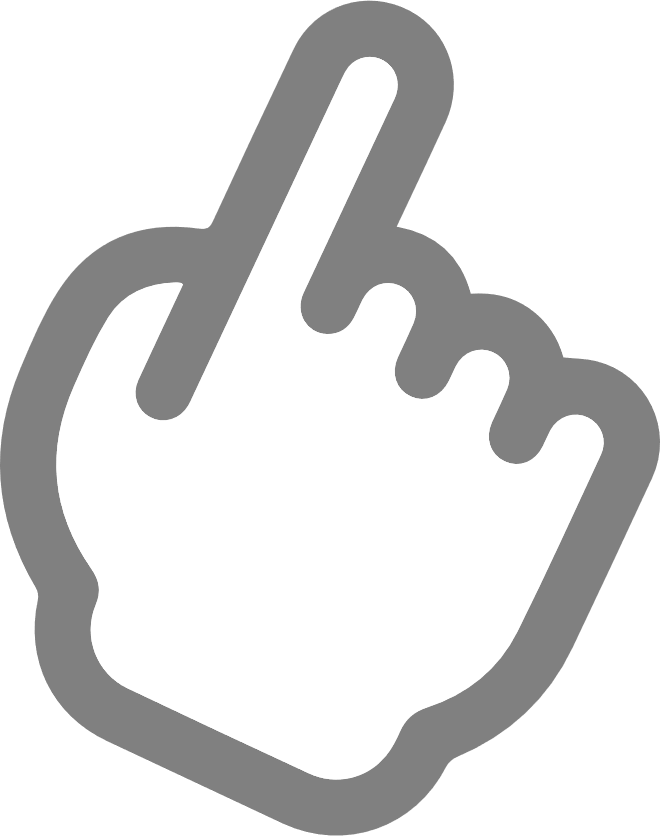 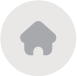 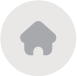 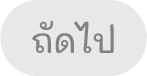 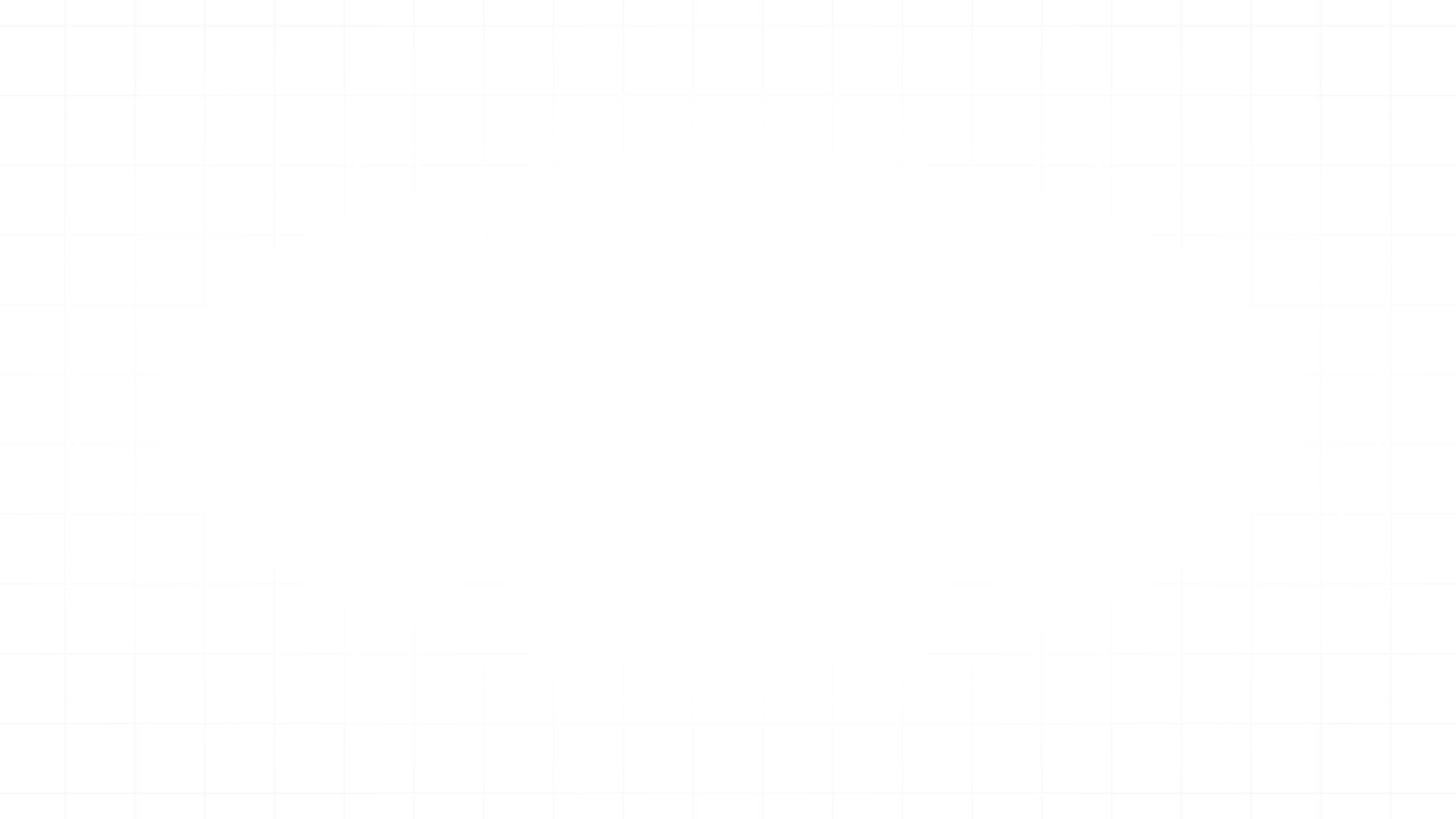 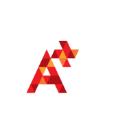 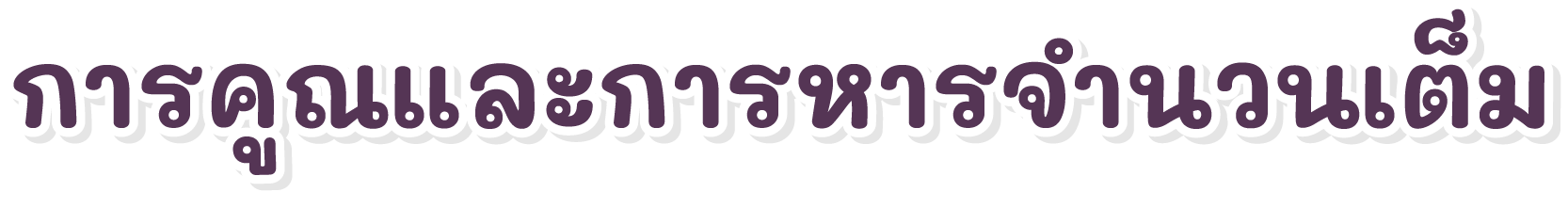 การคูณจำนวนเต็ม
การคูณจำนวนเต็มบวกด้วยจำนวนเต็มบวก
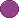 =  7 + 7 + 7  =  21
=  12 + 12 + 12 + 12 + 12  =  60
การคูณจำนวนเต็มบวกด้วยจำนวนเต็มบวก จะได้ผลคูณเป็นจำนวนเต็มบวก
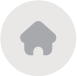 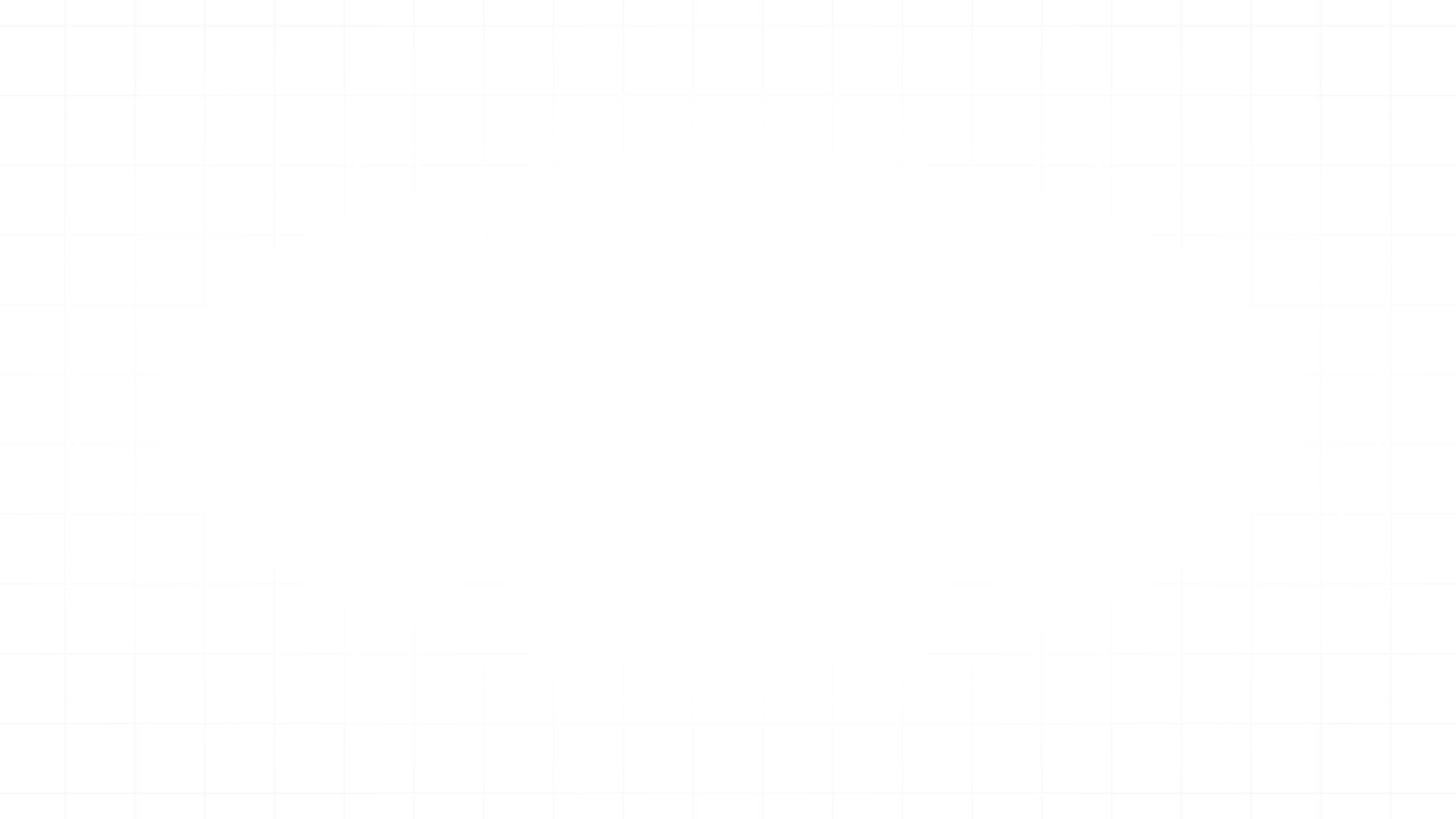 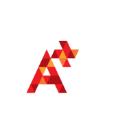 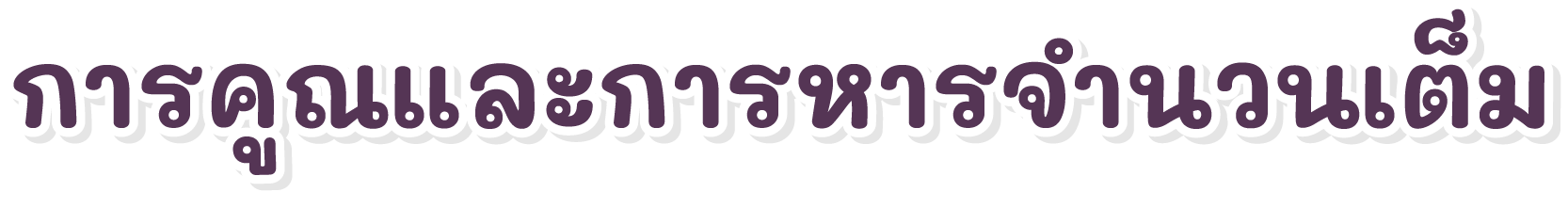 การคูณจำนวนเต็ม
การคูณจำนวนเต็มบวกด้วยจำนวนเต็มลบ
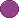 =  (-7) + (-7) + (-7)  =  -21
=  (-12) + (-12) + (-12) + (-12) + (-12)  =  -60
การคูณจำนวนเต็มลบด้วยจำนวนเต็มบวก
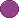 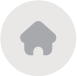 สมบัติการสลับที่การคูณ
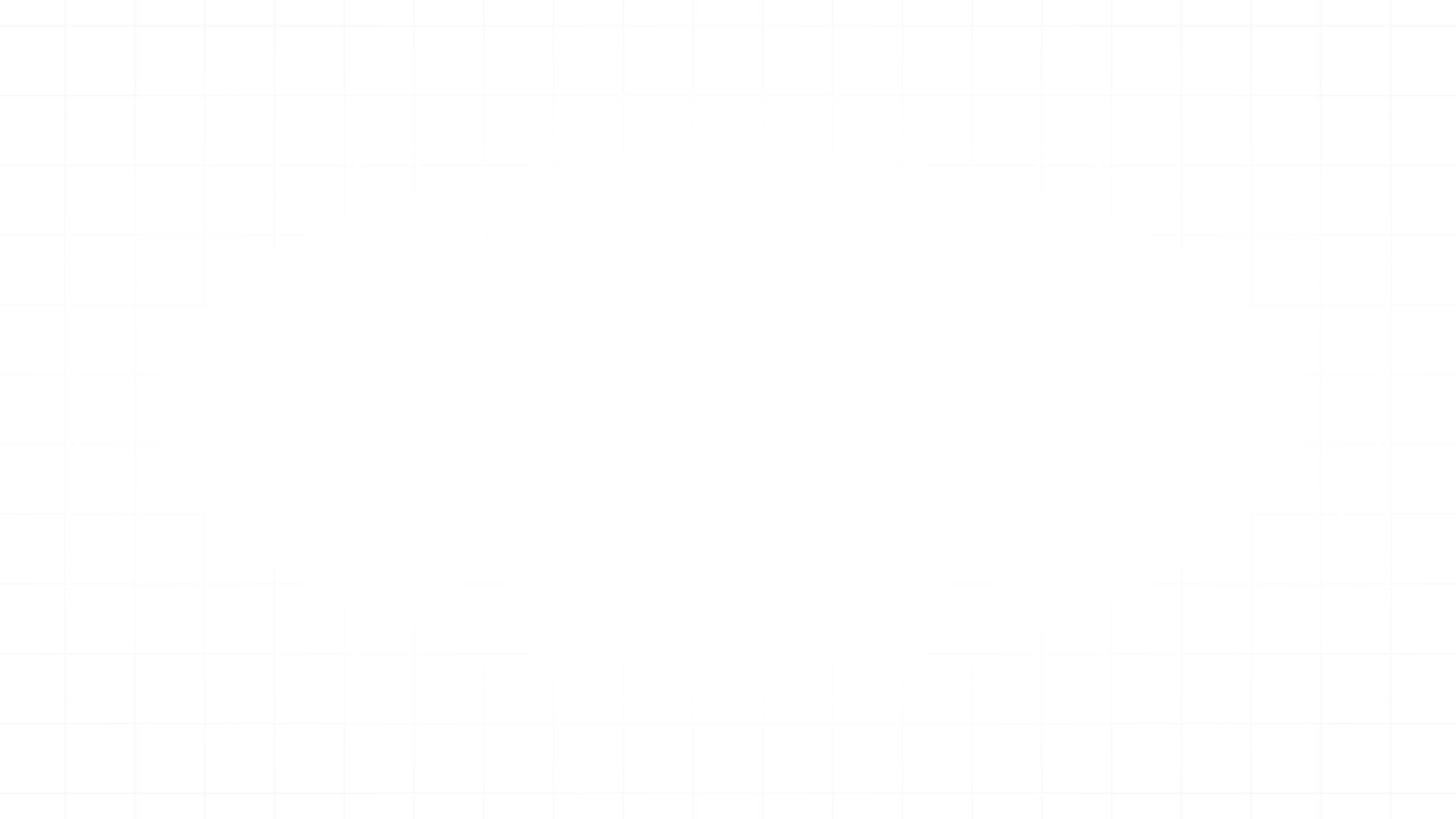 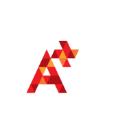 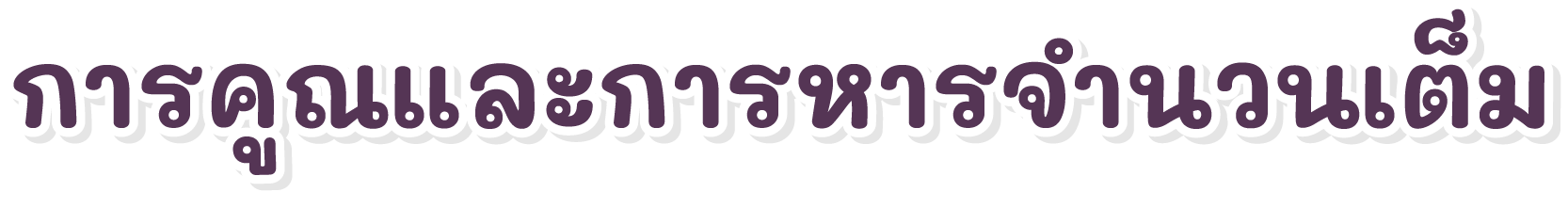 การคูณจำนวนเต็ม
การคูณจำนวนเต็มบวกด้วยจำนวนเต็มลบ และการคูณจำนวนเต็มลบด้วยจำนวนเต็มบวก
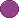 ให้นำค่าสัมบูรณ์ของจำนวนทั้งสองมาคูณกัน แล้วเขียนคำตอบเป็นจำนวนตรงข้ามของผลคูณนั้น
=  -21
การคูณจำนวนเต็มลบด้วยจำนวนเต็มลบ
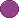 ให้นำค่าสัมบูรณ์ของจำนวนทั้งสองมาคูณกัน จะได้ผลคูณเป็นจำนวนเต็มบวก
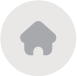 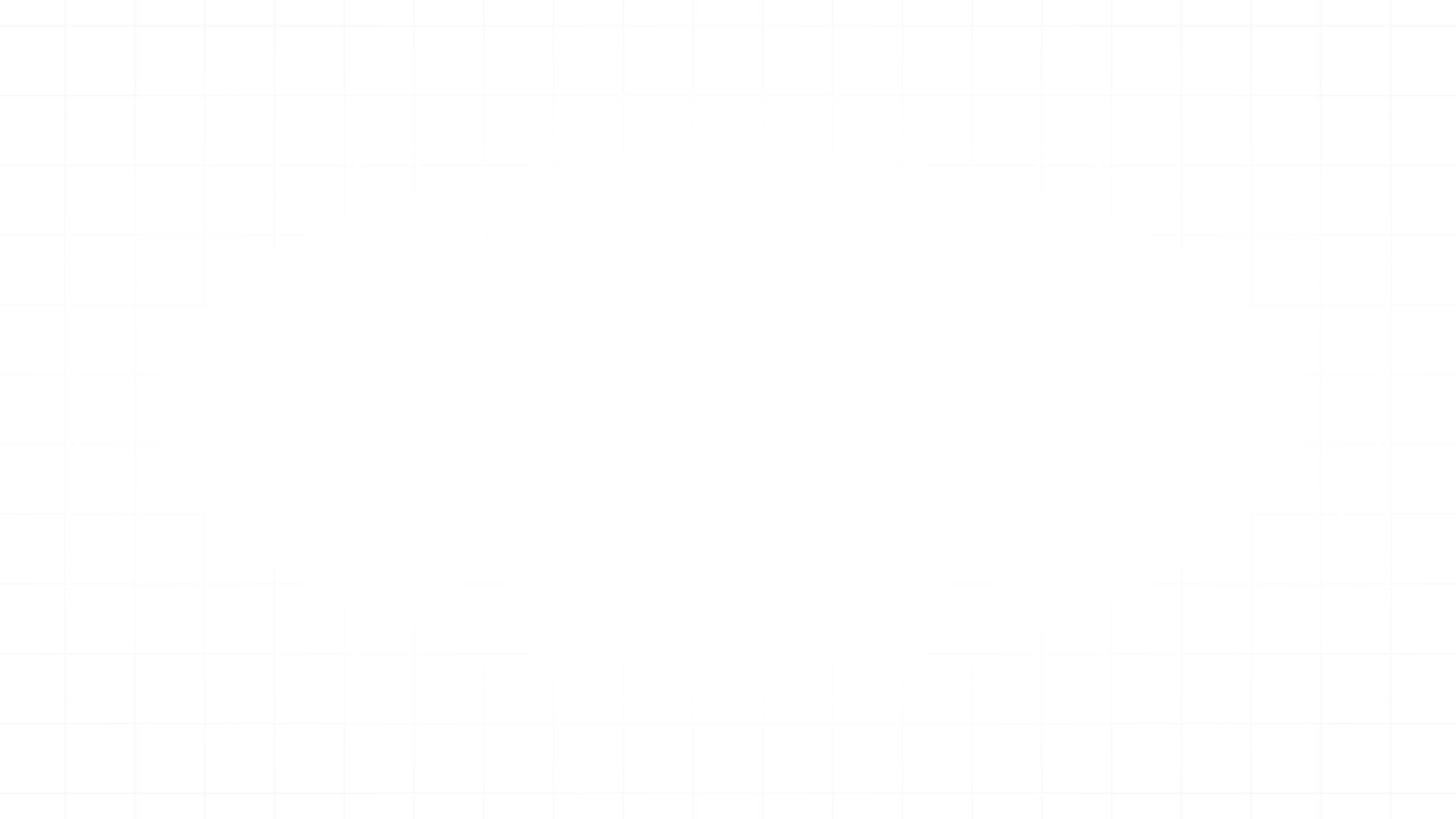 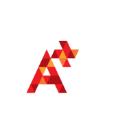 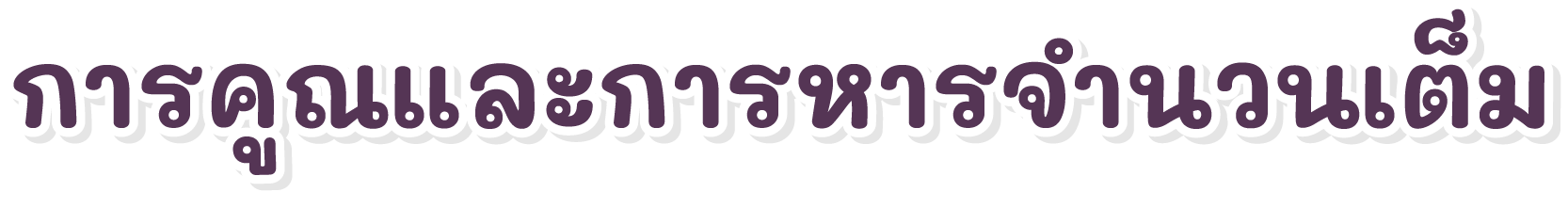 การหารจำนวนเต็ม
การหารจำนวนเต็มบวกด้วยจำนวนเต็มบวก
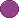 20 ÷ 5 = 4
การหารจำนวนเต็มบวกด้วยจำนวนเต็มบวก จะได้ผลหารเป็นจำนวนเต็มบวก
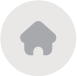 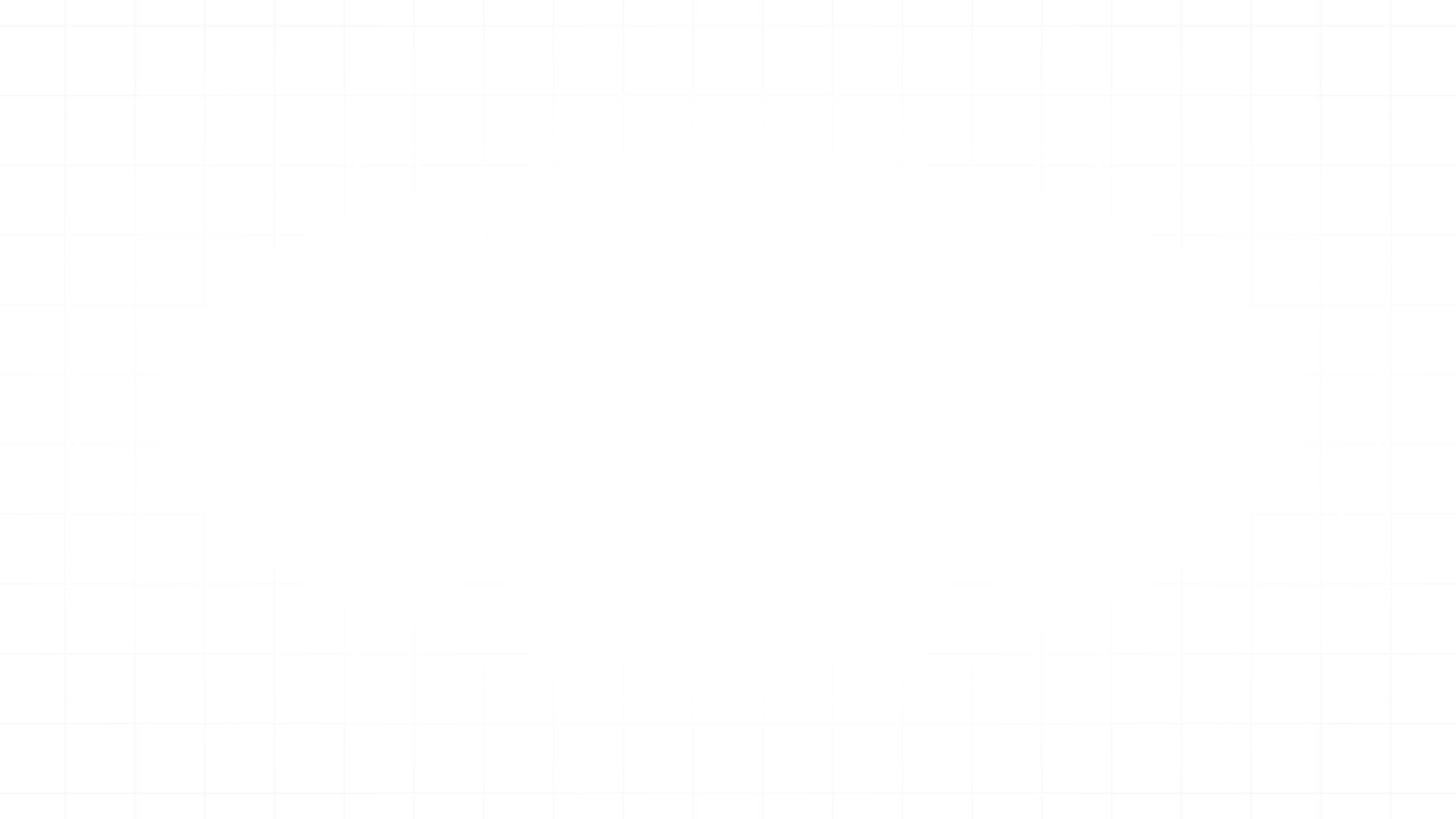 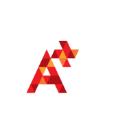 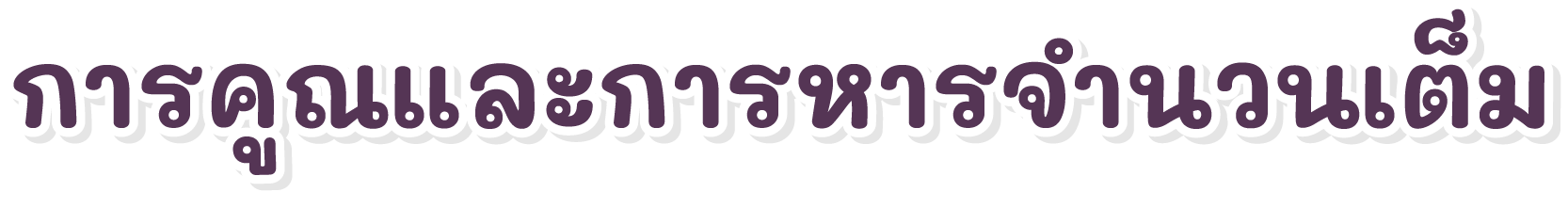 การหารจำนวนเต็ม
การหารจำนวนเต็มลบด้วยจำนวนเต็มลบ
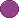 ให้นำค่าสัมบูรณ์ของจำนวนทั้งสองมาหารกัน จะได้ผลหารเป็นจำนวนเต็มบวก
(-20) ÷ (-5)
=  |-20| ÷ |-5|
=  20 ÷ 5
=  4
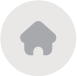 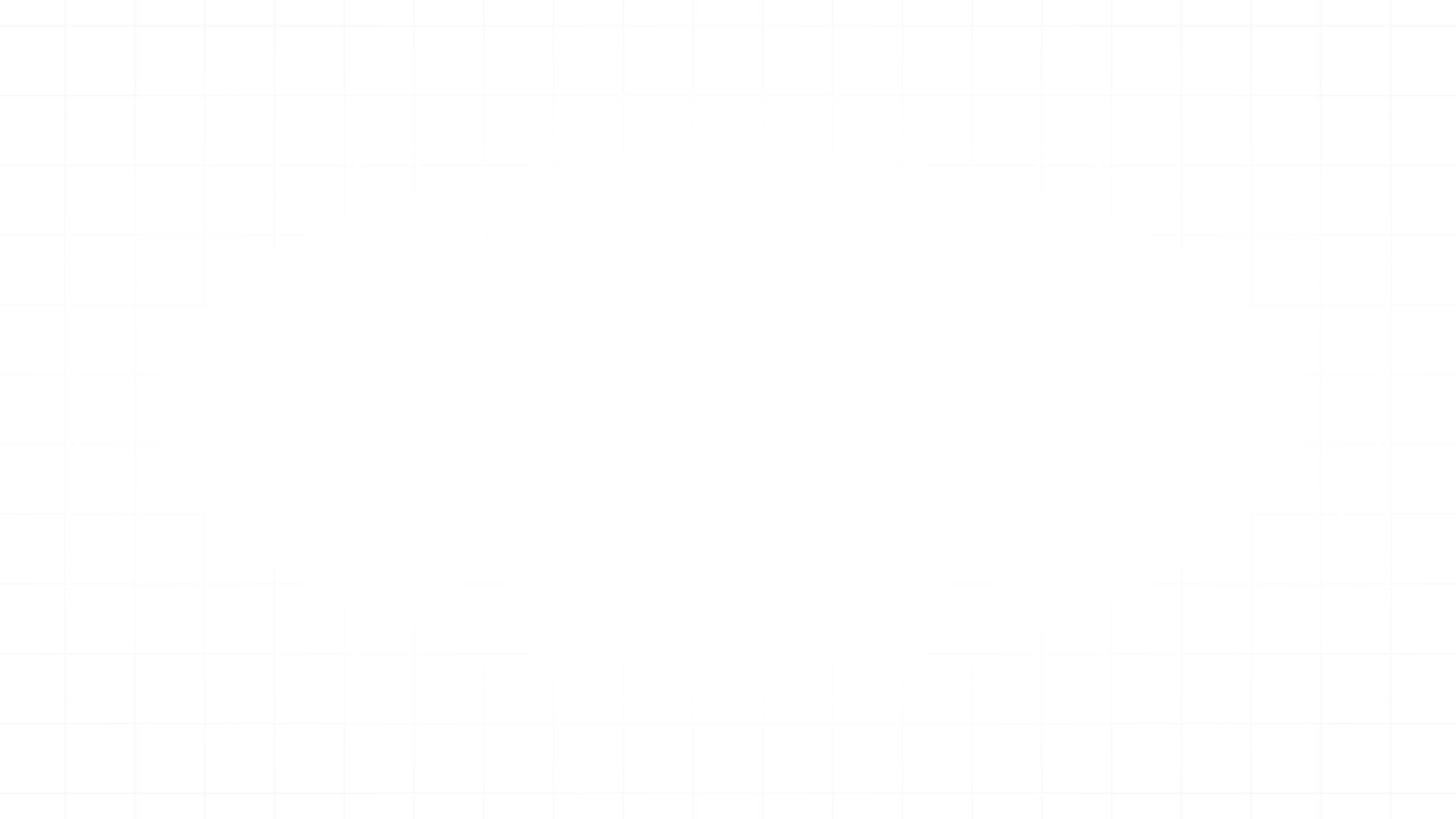 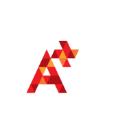 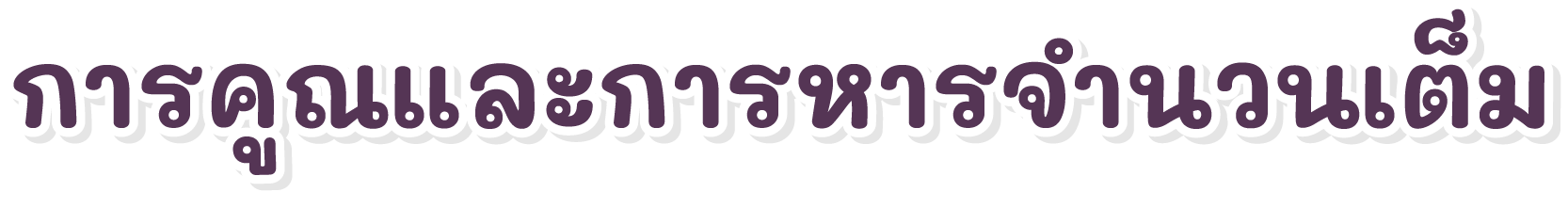 การหารจำนวนเต็ม
การหารจำนวนเต็มลบด้วยจำนวนเต็มบวก
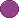 ให้นำค่าสัมบูรณ์ของจำนวนทั้งสองมาหารกัน แล้วเขียนคำตอบเป็นจำนวนตรงข้ามของผลหารนั้น
(-20) ÷ 5
=  -(|-20| ÷ |5|)
=  -(20 ÷ 5)
=  -4
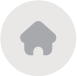 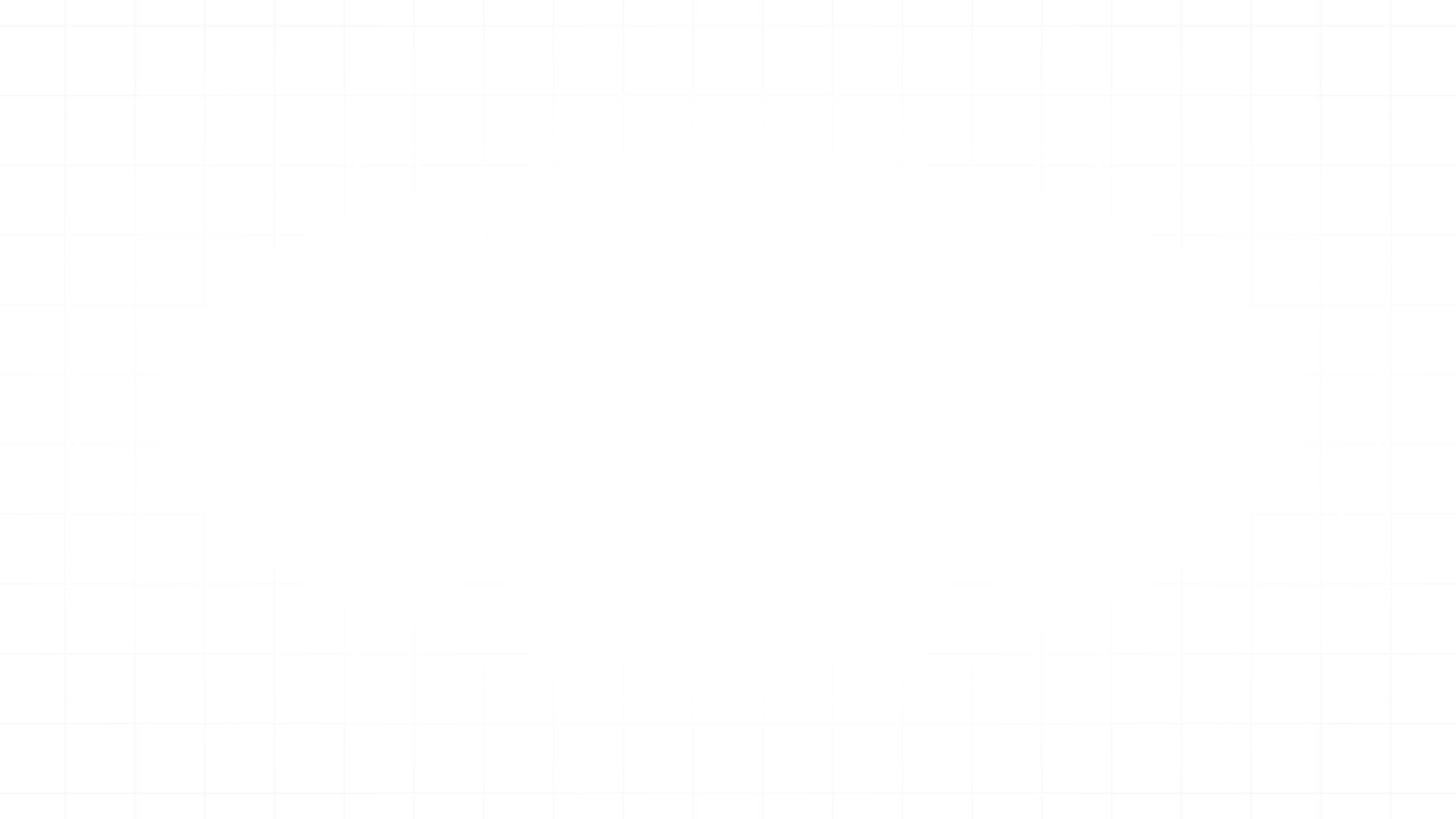 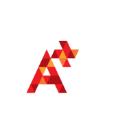 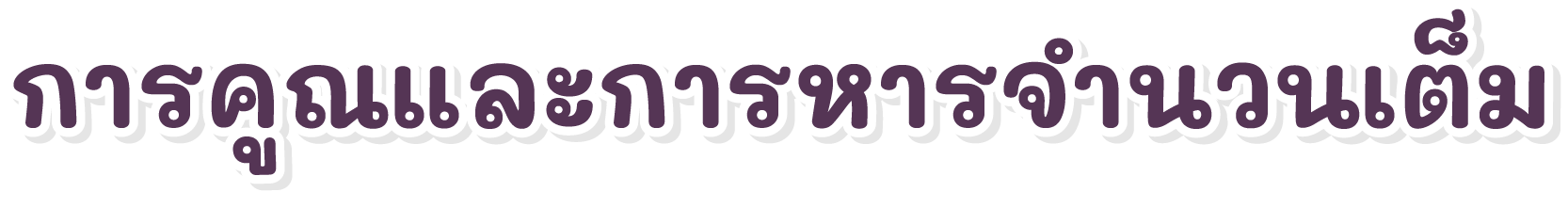 การหารจำนวนเต็ม
การหารจำนวนเต็มบวกด้วยจำนวนเต็มลบ
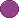 ให้นำค่าสัมบูรณ์ของจำนวนทั้งสองมาหารกัน แล้วเขียนคำตอบเป็นจำนวนตรงข้ามของผลหารนั้น
20 ÷ (-5)
=  -(|20| ÷ |-5|)
=  -(20 ÷ 5)
=  -4
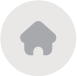 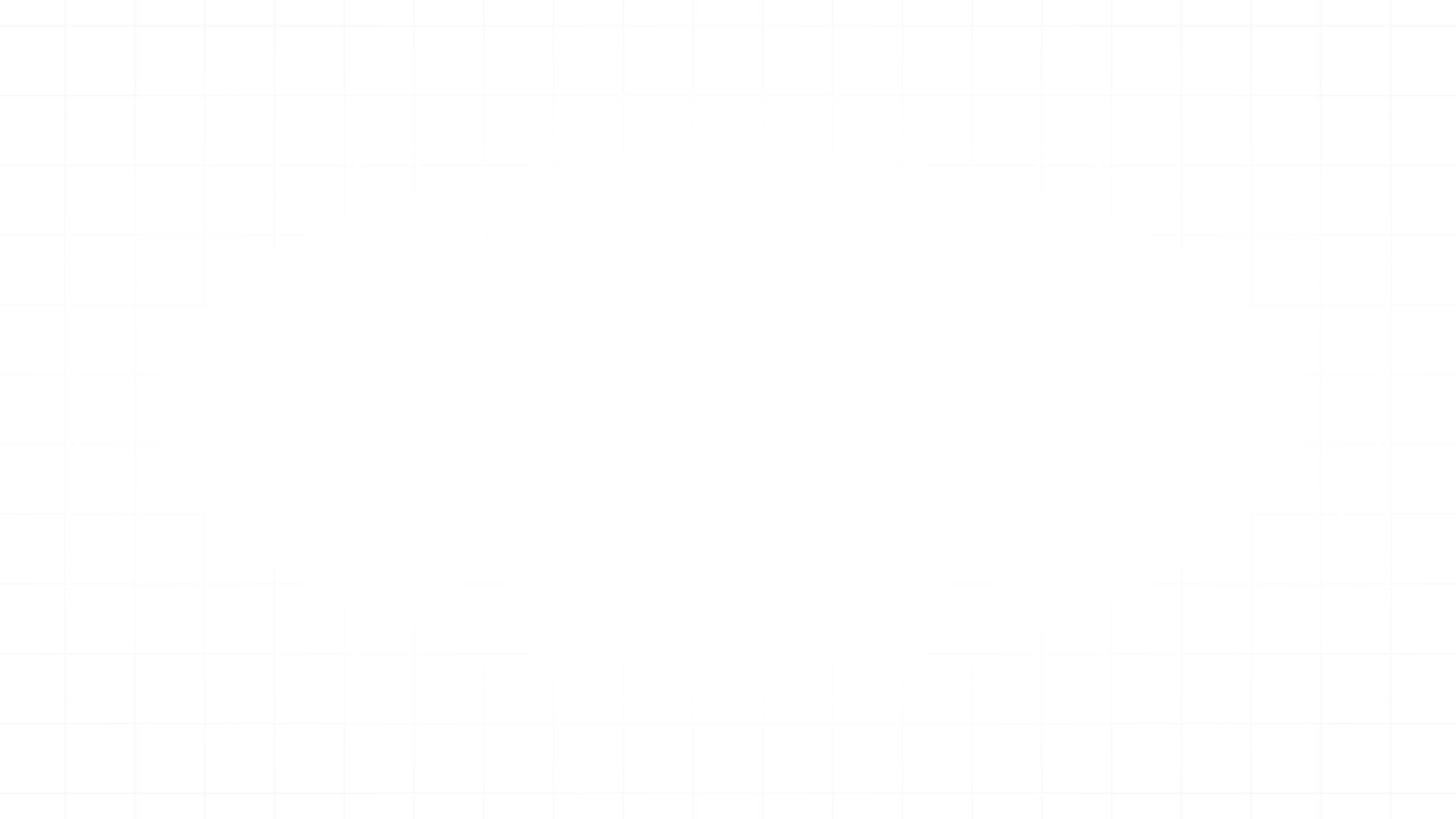 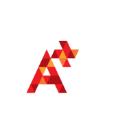 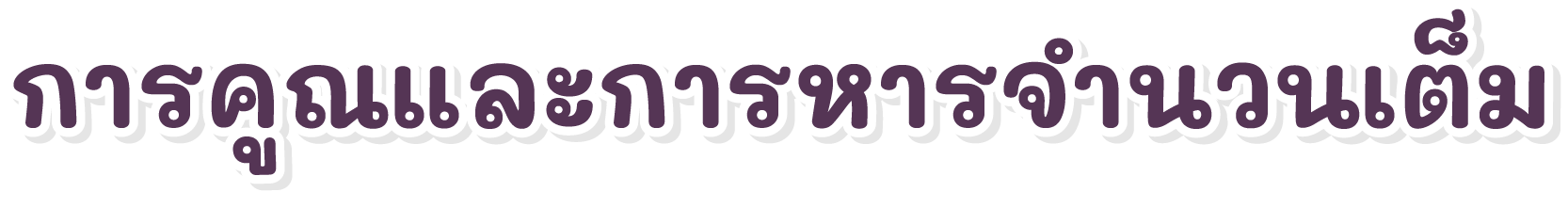 จับคู่โจทย์กับคำตอบที่สัมพันธ์กัน
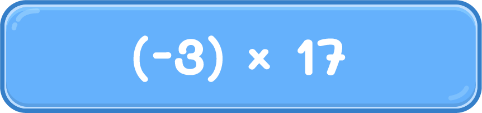 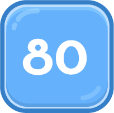 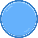 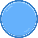 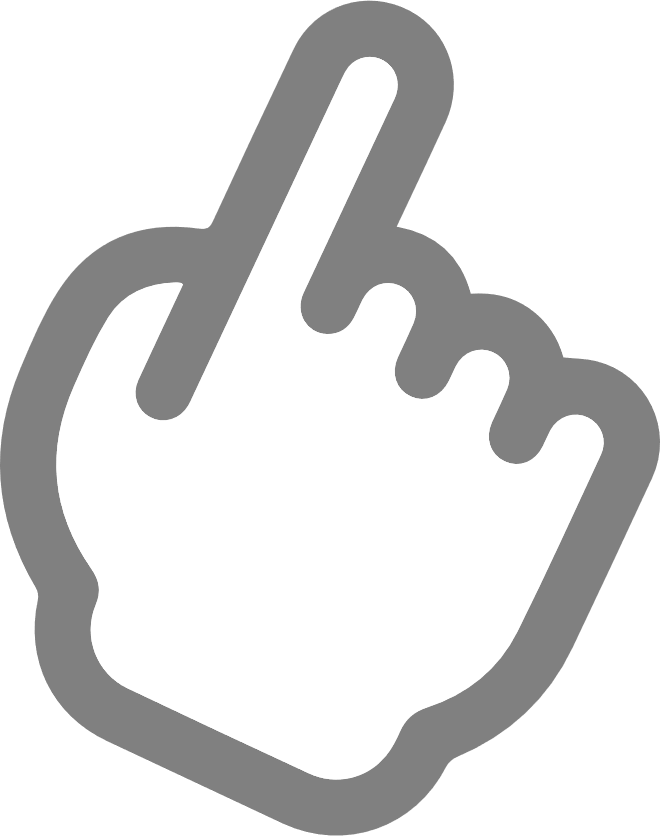 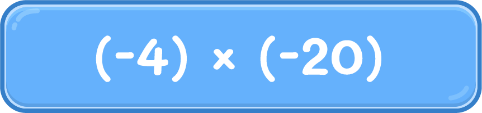 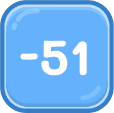 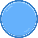 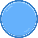 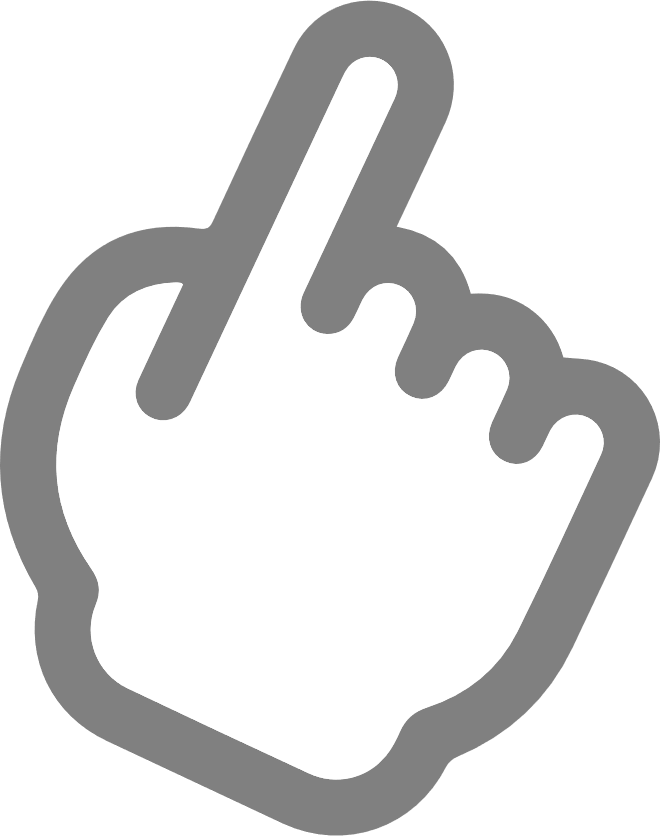 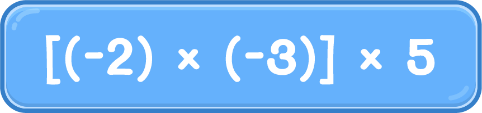 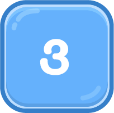 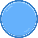 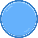 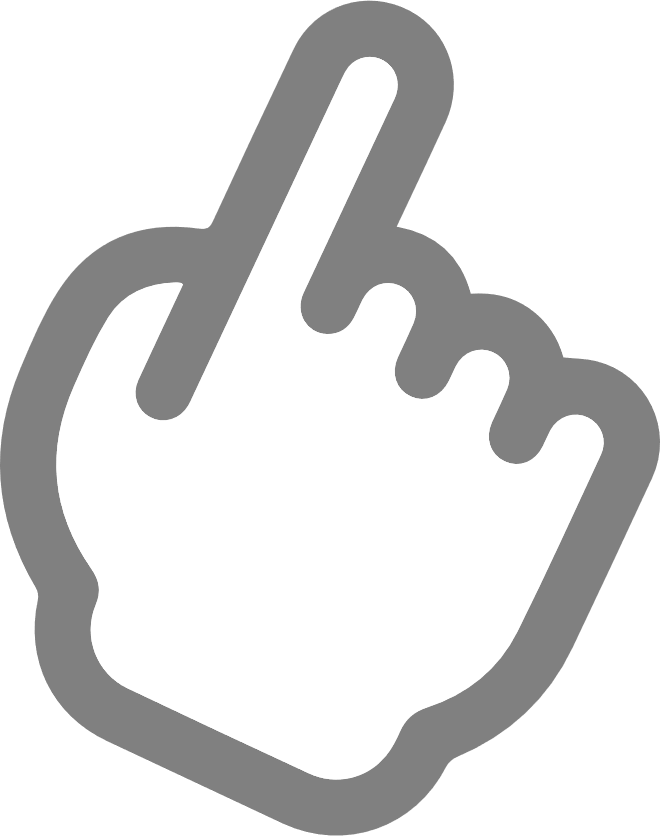 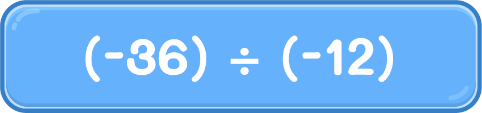 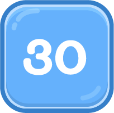 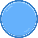 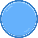 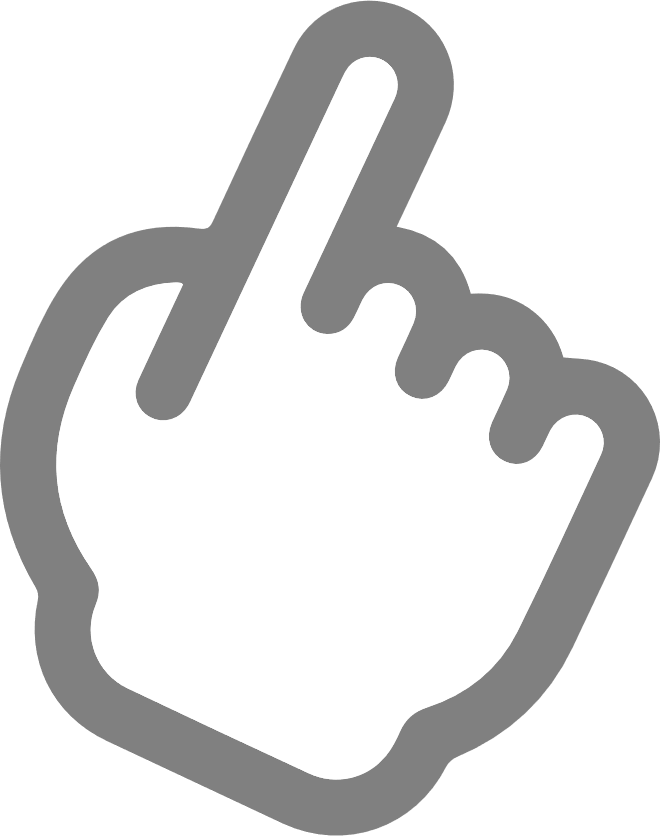 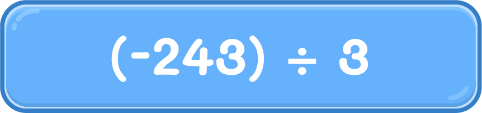 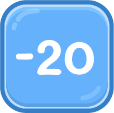 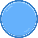 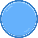 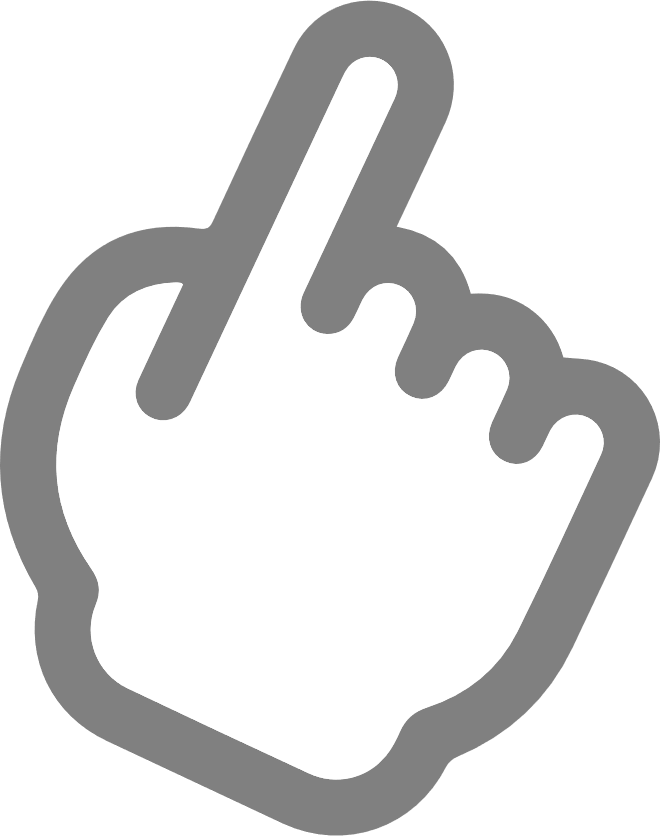 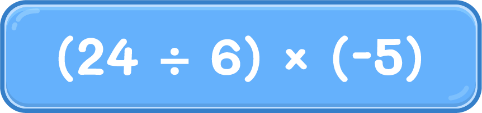 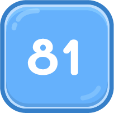 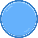 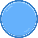 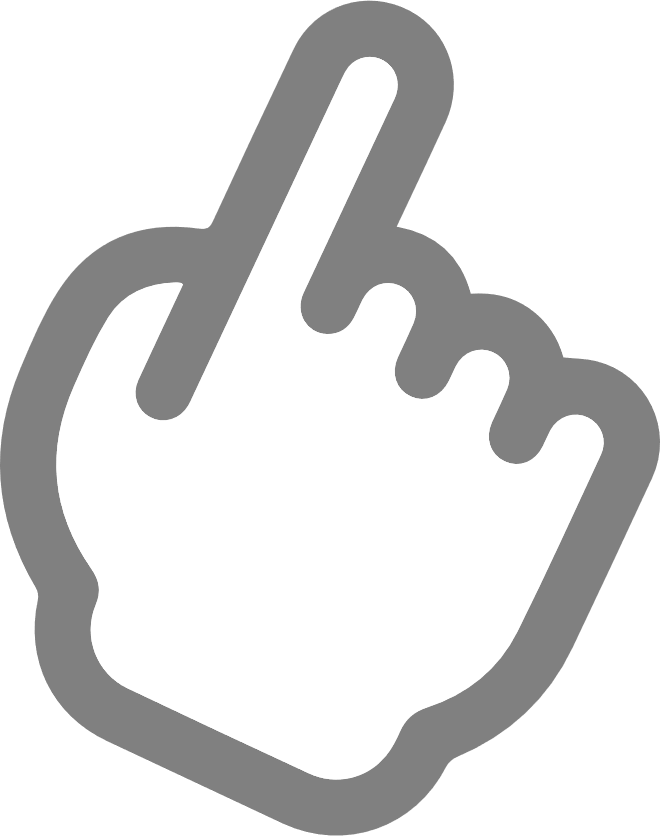 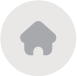 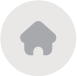 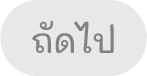 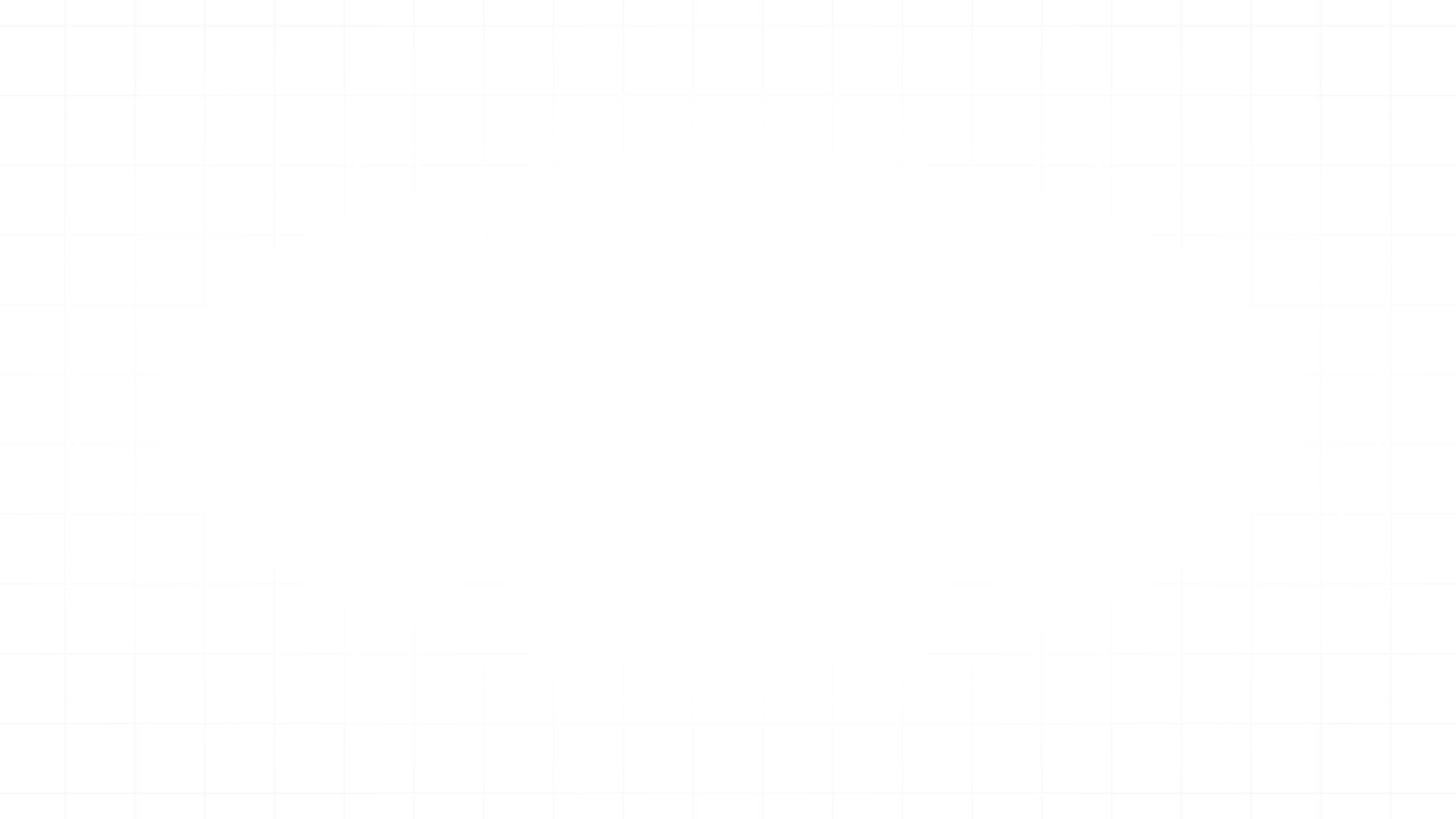 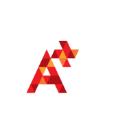 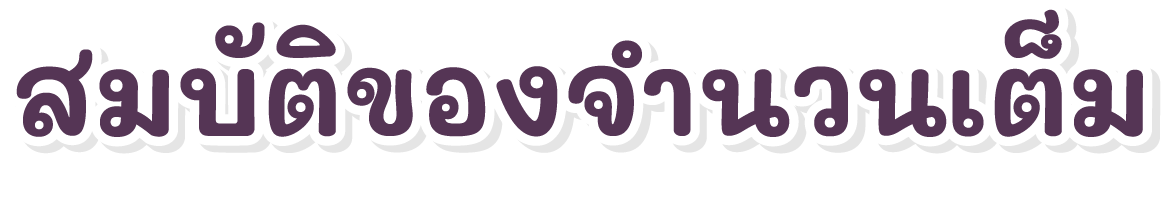 สมบัติของหนึ่งและศูนย์
สมบัติของศูนย์
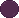 2 + 0 = 0 + 2 = 2
(-6) + 0 = 0 + (-6)
ถ้า a และ b
เป็นจำนวนเต็มใด ๆ
= -6
= 0
3
4
1
2
แล้ว a = 0 หรือ b = 0
a + 0 = 0 + a = a
a
เมื่อ a
เป็นจำนวนเต็มใด ๆ
เมื่อ a
เป็นจำนวนเต็มใด ๆ
เมื่อ a เป็นจำนวนเต็มใด ๆ ที่ไม่เท่ากับ 0
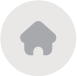 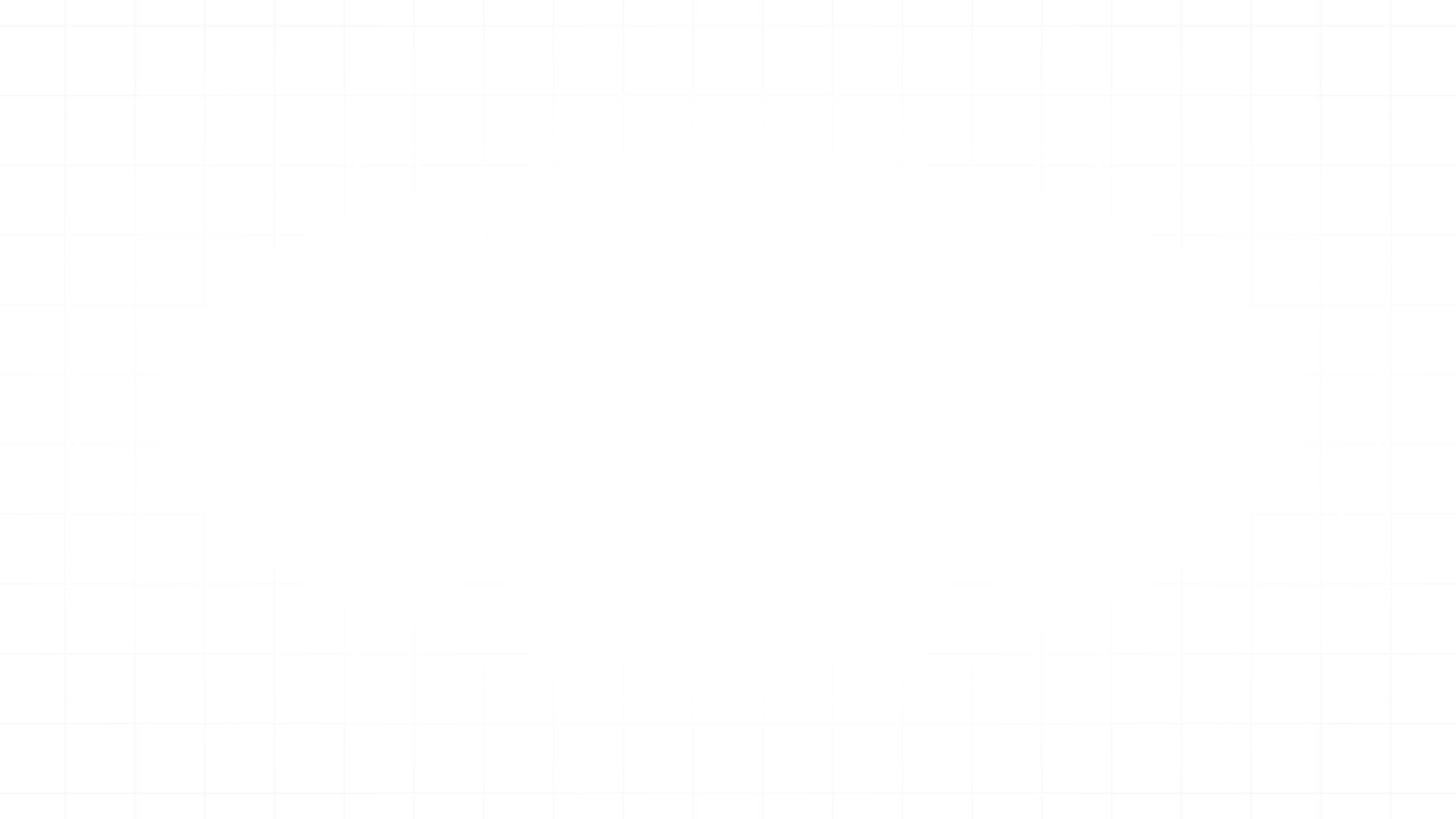 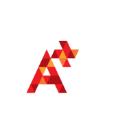 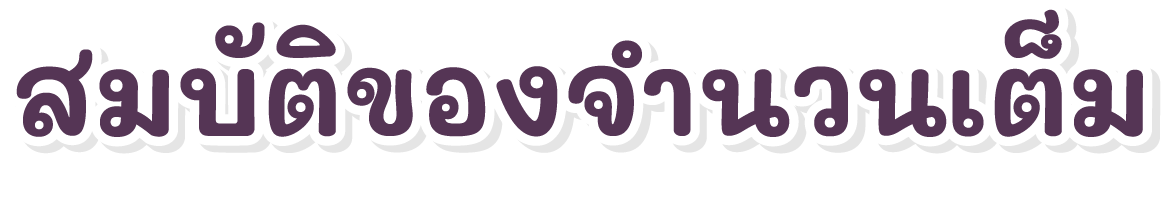 สมบัติของหนึ่งและศูนย์
สมบัติของหนึ่ง
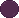 6 ÷ 1 = 6
(-4) ÷ 1 = -4
2
1
a ÷ 1 = a
เมื่อ a เป็นจำนวนเต็มใด ๆ
เมื่อ a เป็นจำนวนเต็มใด ๆ
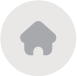 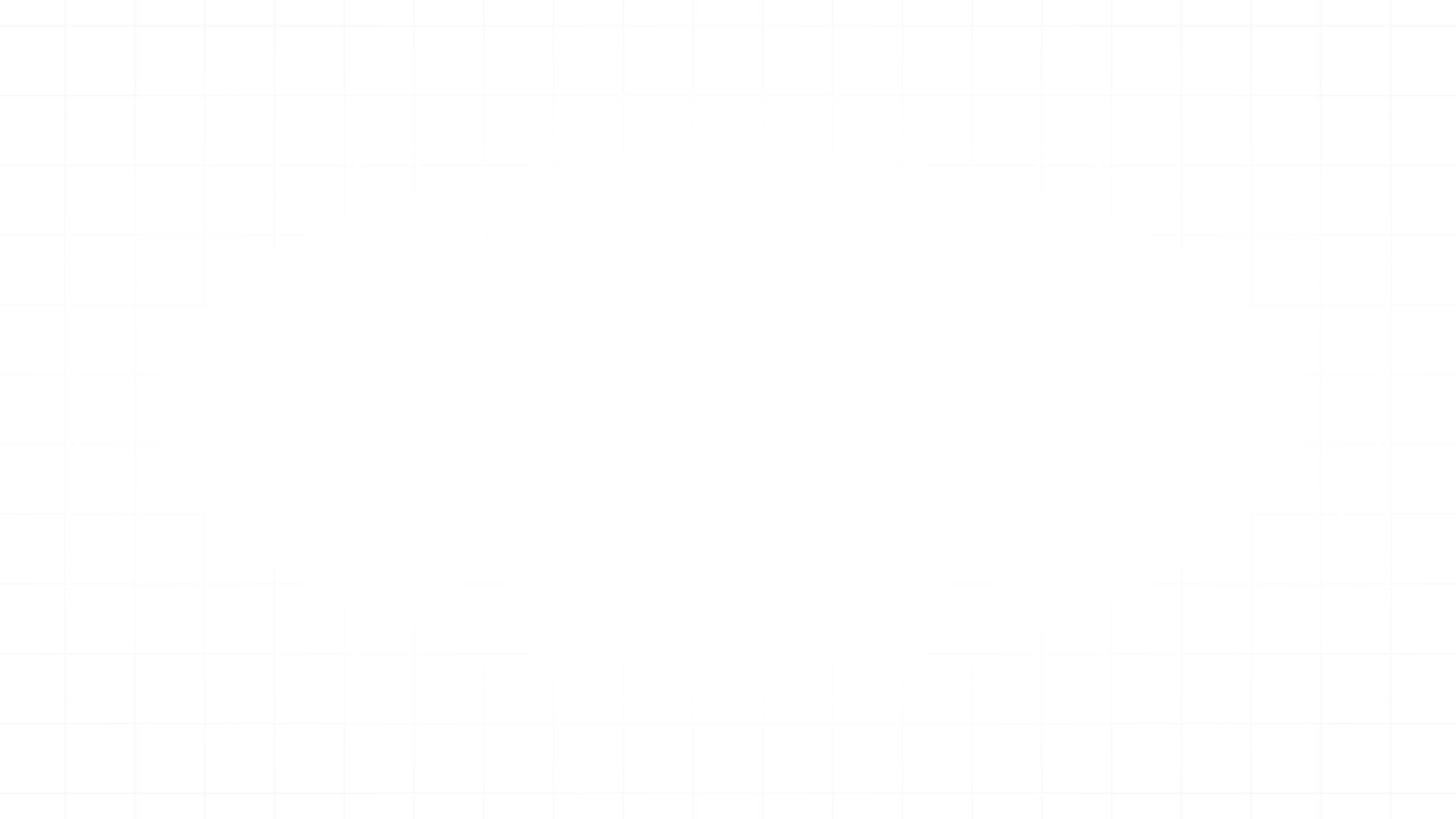 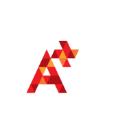 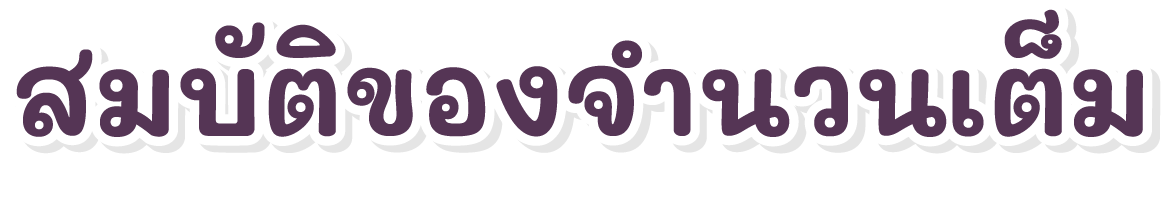 สมบัติเกี่ยวกับการบวกและการคูณจำนวนเต็ม
สมบัติการสลับที่
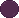 2 + (-6) = (-6) + 2 = -4
(-4) + (-3) = (-3) + (-4) = -7
2
1
ถ้า a และ b เป็นจำนวนเต็มใด ๆ
แล้ว a + b = b + a
ถ้า a และ b เป็นจำนวนเต็มใด ๆ
แล้ว a × b = b × a
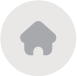 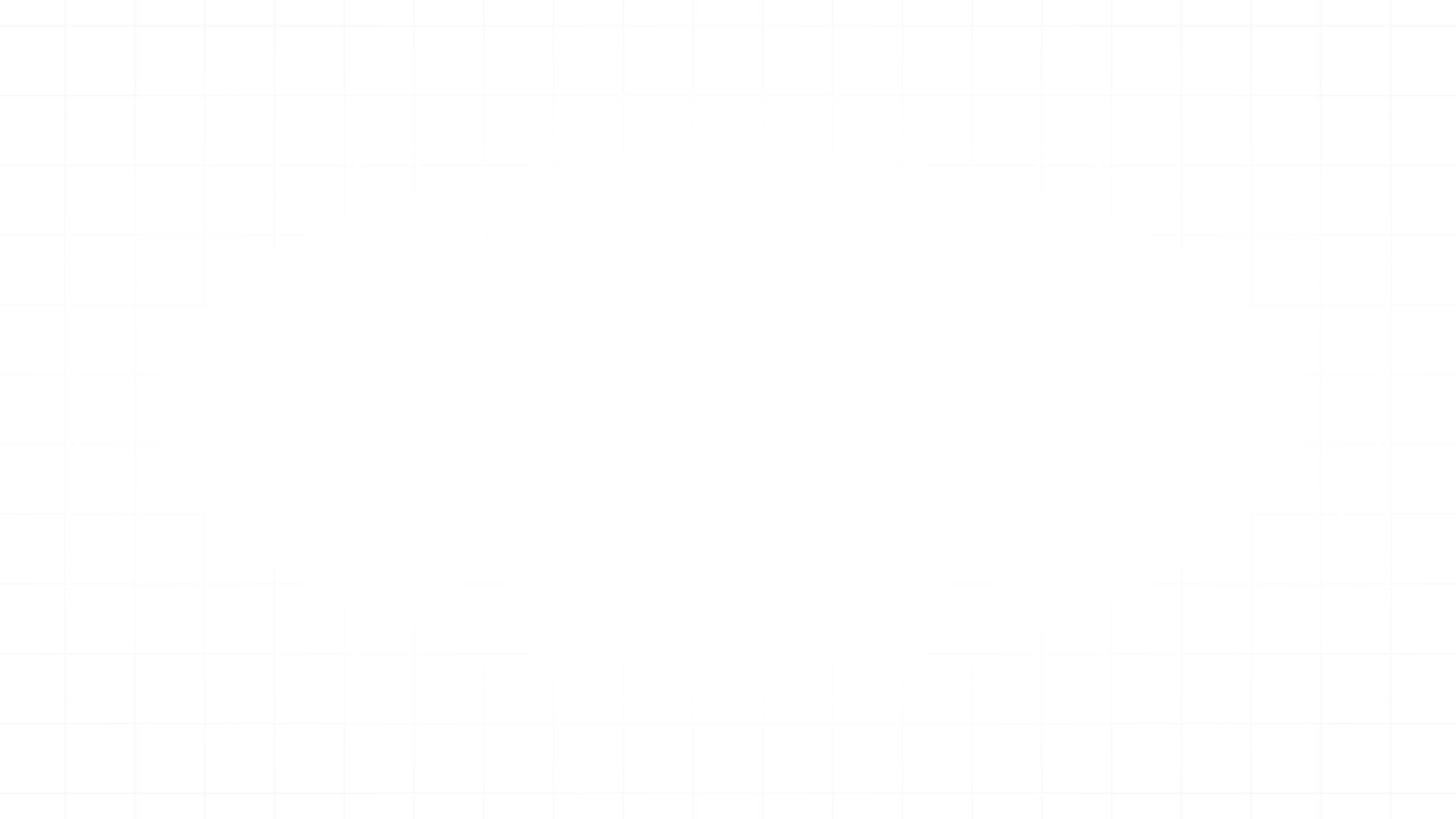 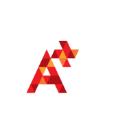 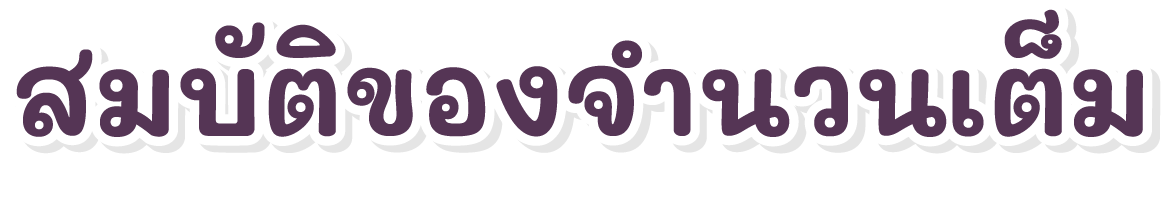 สมบัติเกี่ยวกับการบวกและการคูณจำนวนเต็ม
สมบัติการเปลี่ยนหมู่
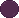 [2 + (-6)] + 1 = 2 + [(-6) + 1] = -3
[(-4) + 5] + (-2) = (-4) + [5 + (-2)]
= 24
= -1
การคูณ
การบวก
ถ้า a, b และ c เป็นจำนวนเต็มใด ๆ
แล้ว (a × b) × c = a × (b × c)
ถ้า a, b และ c เป็นจำนวนเต็มใด ๆ
แล้ว (a + b) + c = a + (b + c)
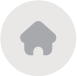 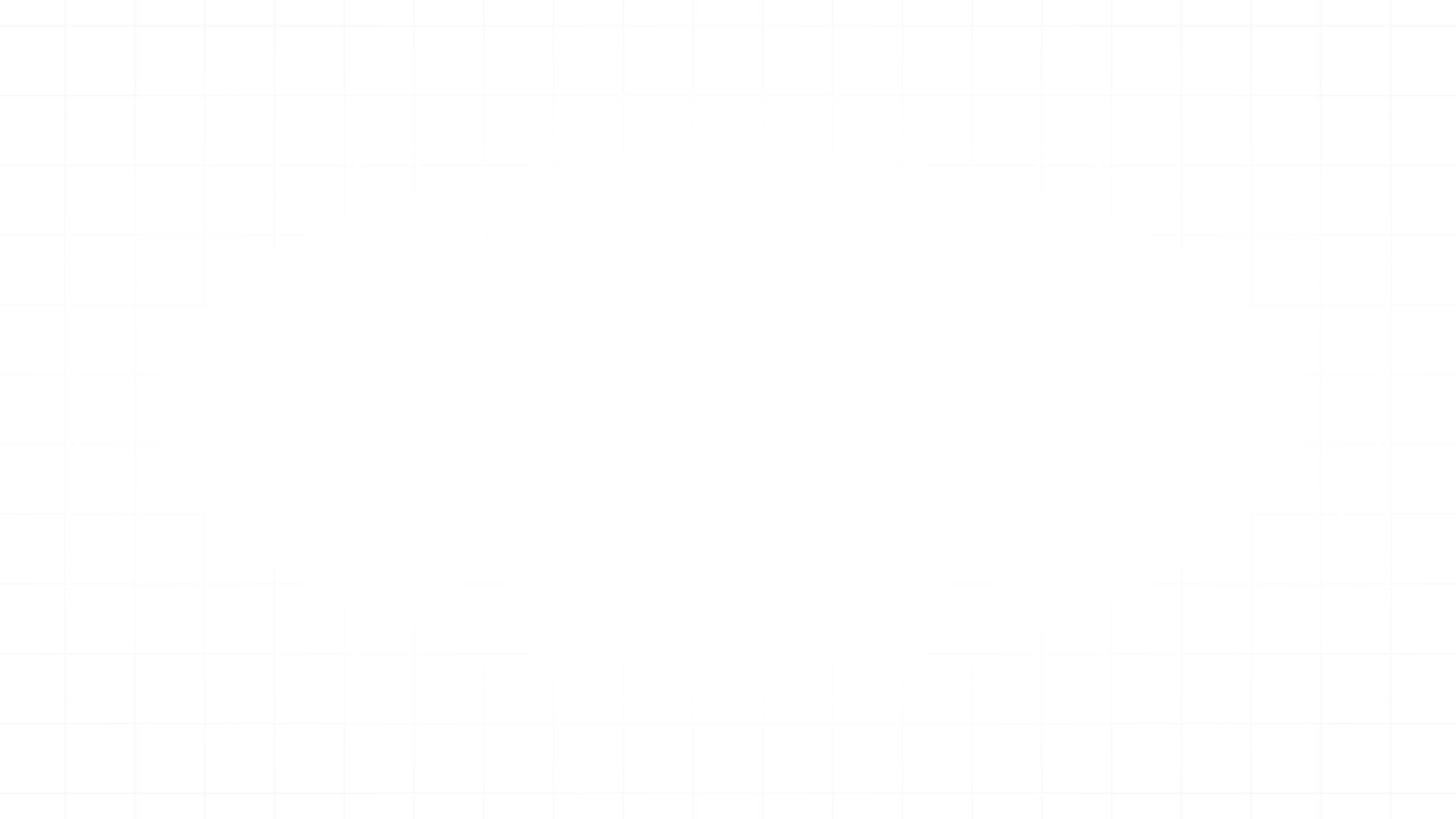 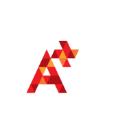 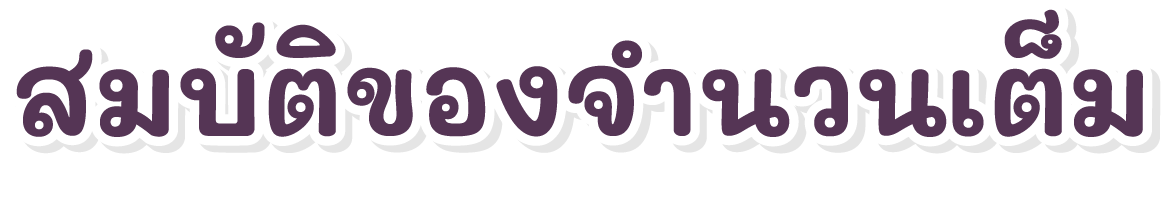 สมบัติเกี่ยวกับการบวกและการคูณจำนวนเต็ม
สมบัติการแจกแจง
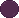 (2 + 3) × (-3) = [2 × (-3)] + [3 × (-3)] = -15
ถ้า a, b และ c เป็นจำนวนเต็มใด ๆ
แล้ว a × (b + c) = (a × b) + (a × c)  และ (b + c) × a = (b × a) + (c × a)
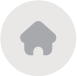 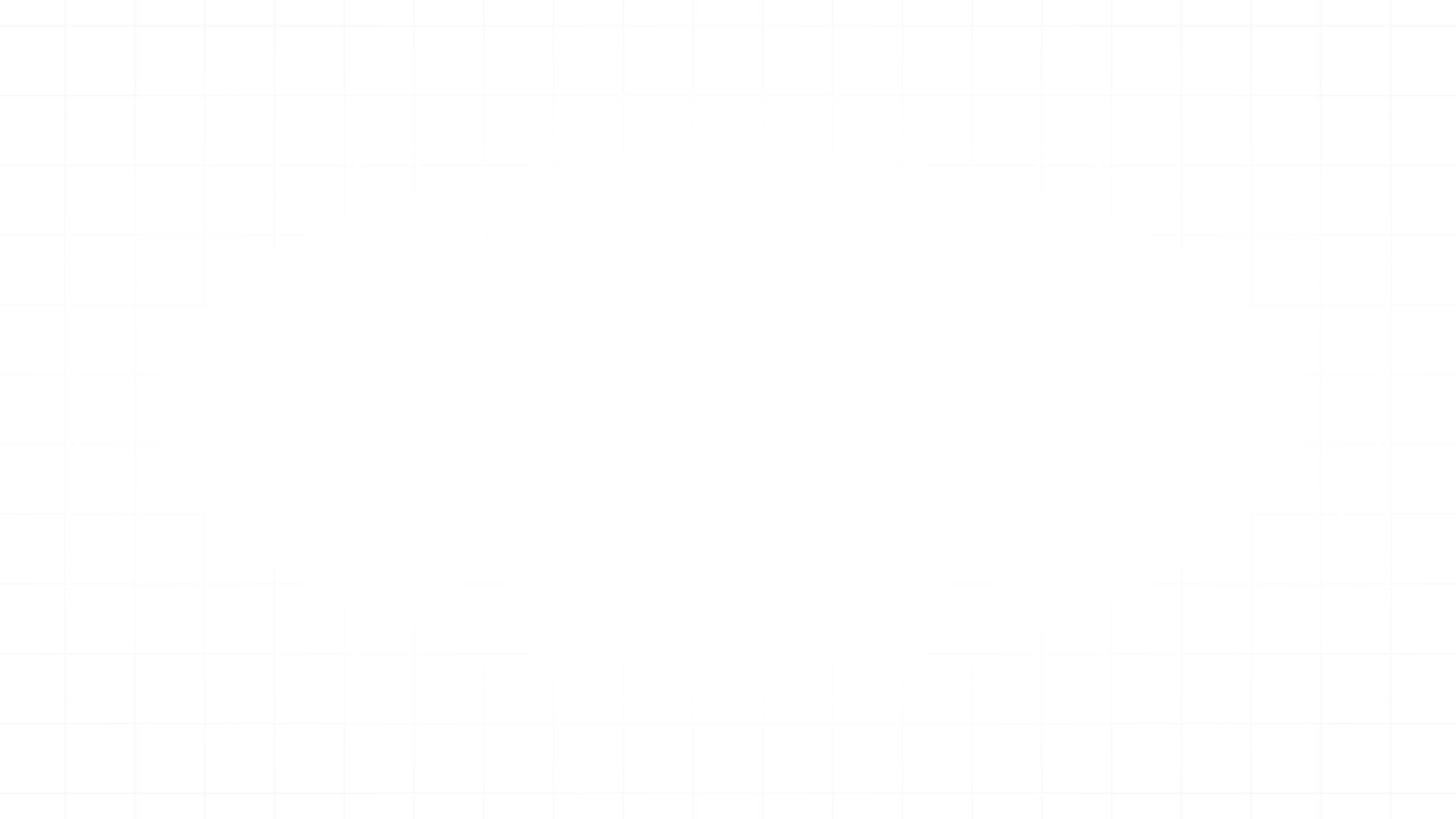 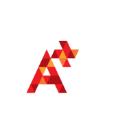 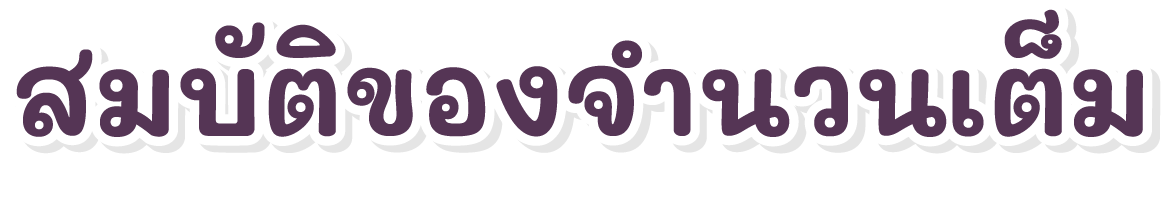 จงระบุว่าประโยคที่กำหนดให้ตรงกับสมบัติของจำนวนเต็มข้อใด
1.
(-2) + 28 = 28 + (-2)
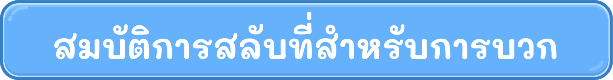 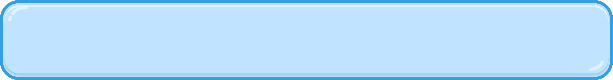 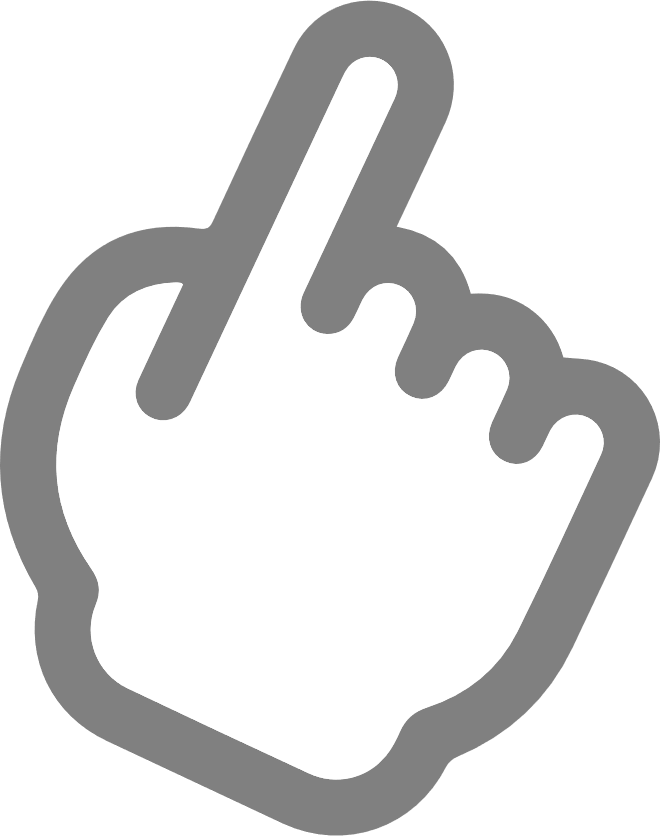 2.
[(-3) + 5] × (6 + 5) = [(-3) × 6] + 5
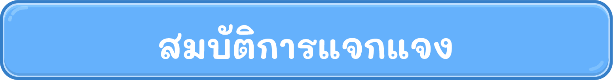 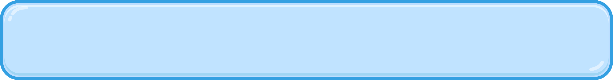 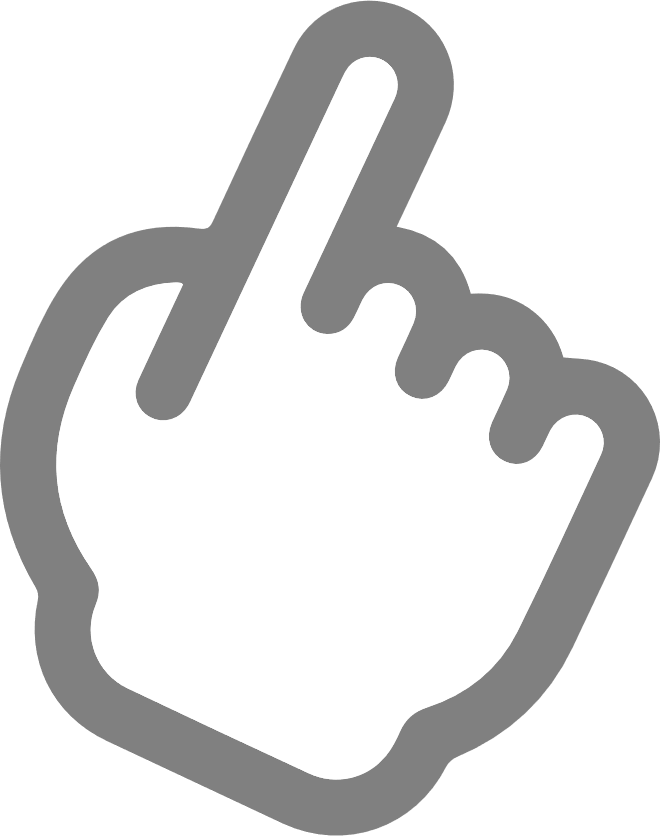 3.
m × 2 = 2 × m
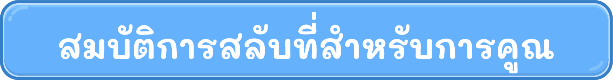 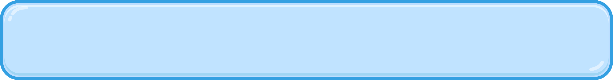 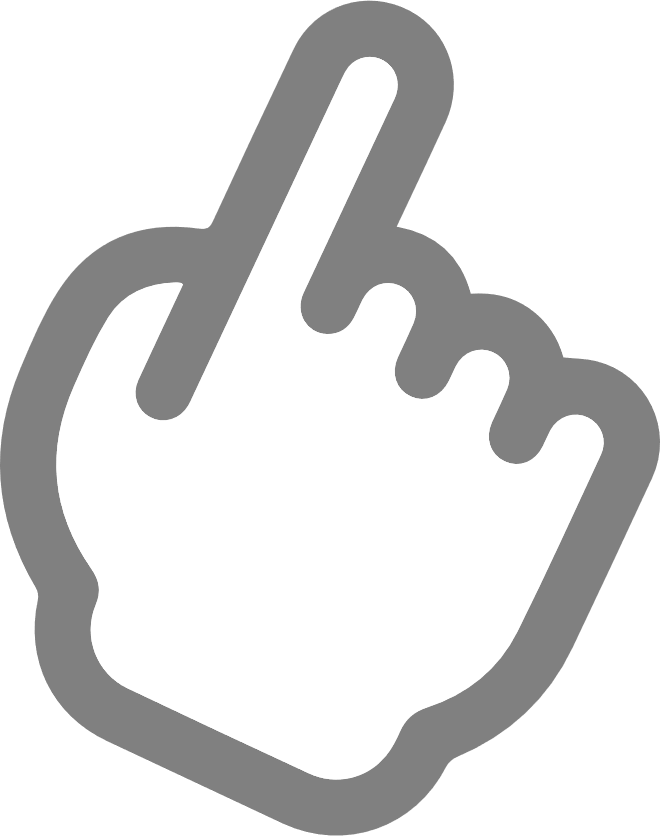 4.
(4 × 9) × (-2) = 4 × [9 × (-2)]
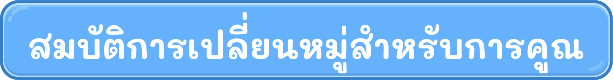 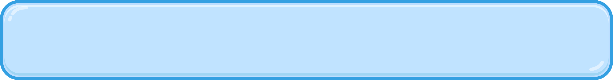 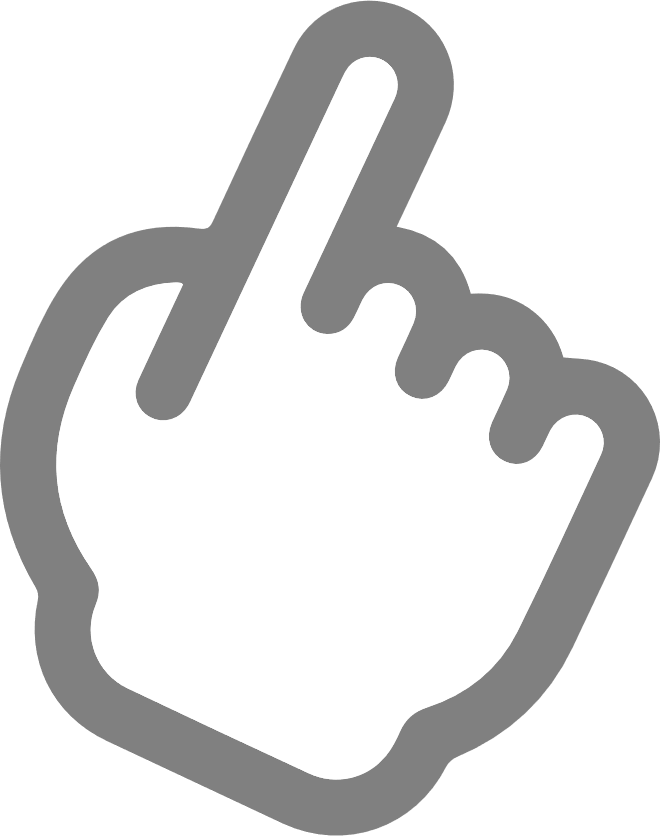 5.
1 × (a + b) = a + b
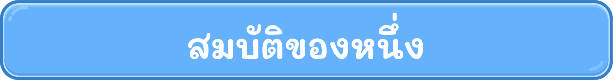 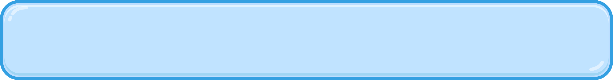 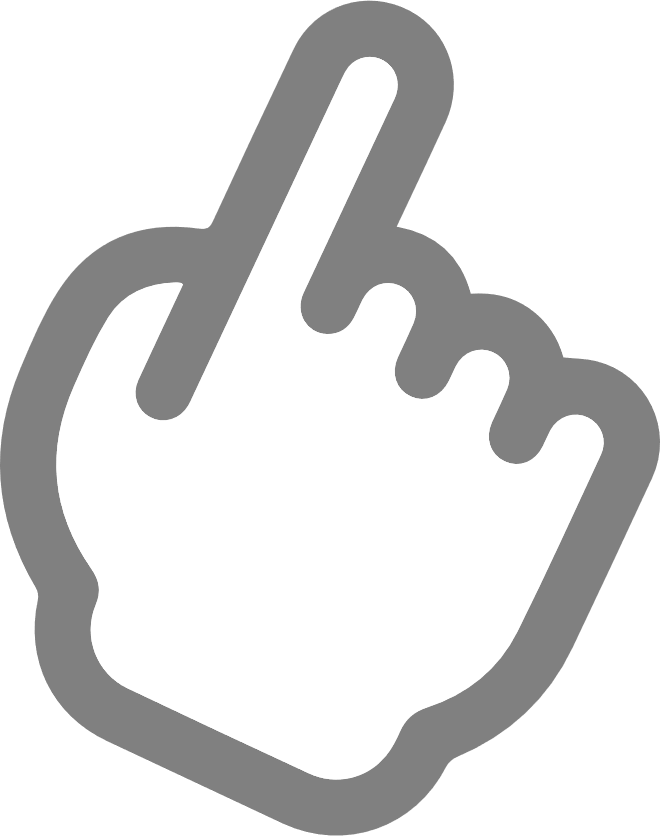 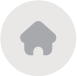 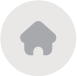 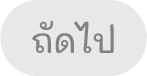 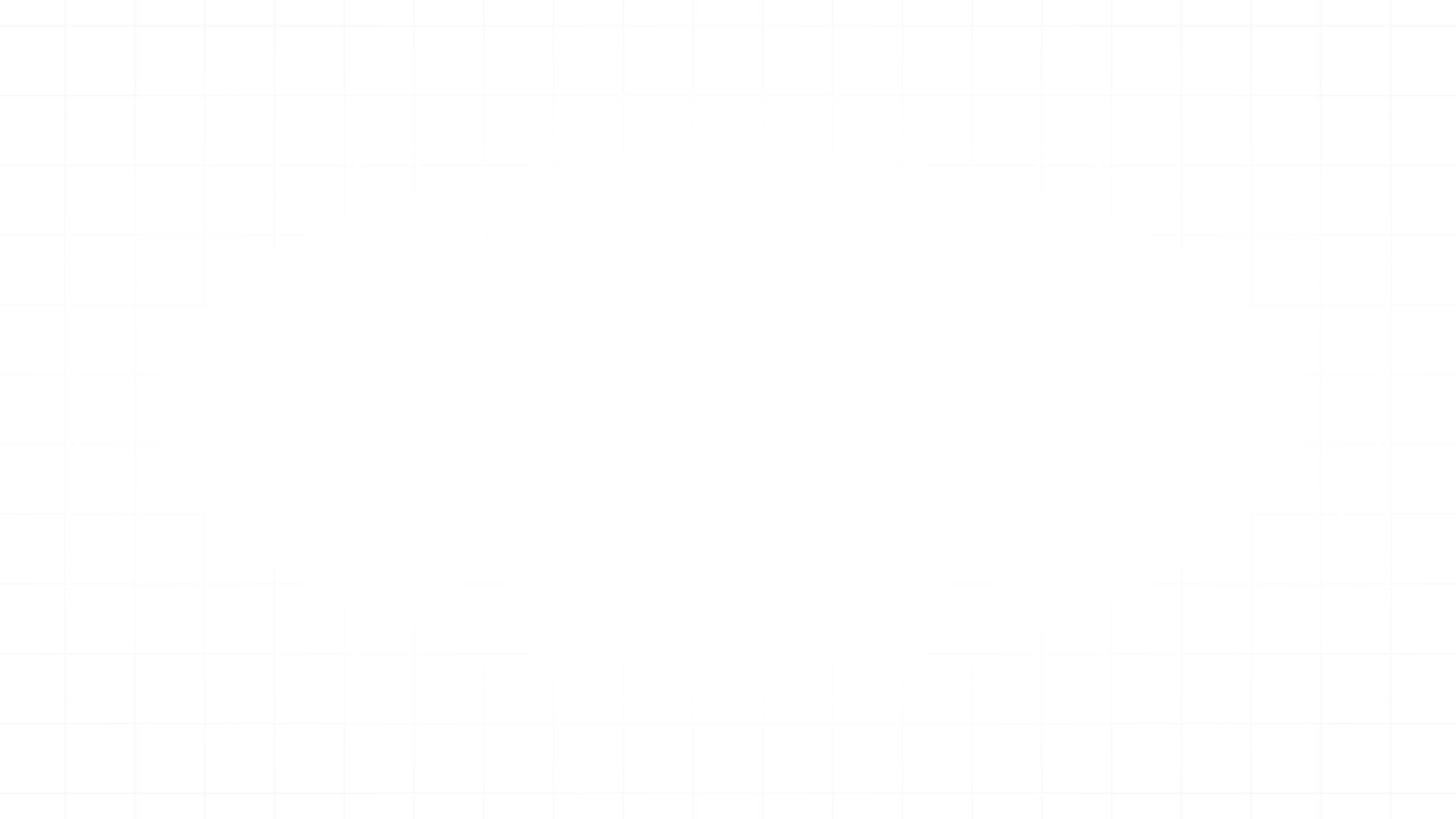 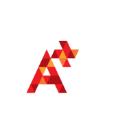 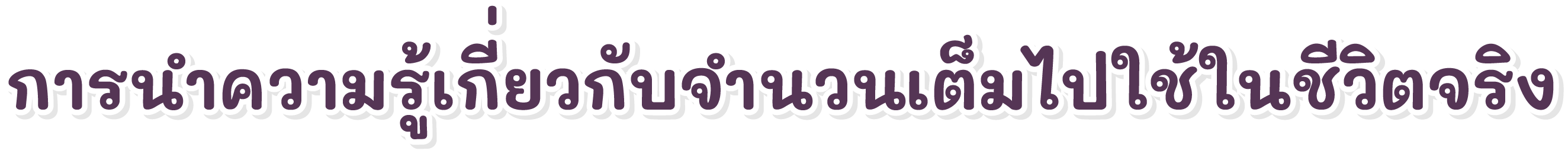 ตัวอย่างที่ 1
เด็กหญิงอักษรได้รับเงินจากคุณพ่อ 500 บาท ได้รับเงินเพิ่มจากคุณแม่ 120 บาท นำไปซื้อดินสอราคา 20 บาท นำไปจ่ายค่าทำงานกลุ่ม 150 บาท เด็กหญิงอักษรเหลือเงินกี่บาท
เด็กหญิงอักษรเหลือเงิน 500 + 120 – 20 – 150
= (500 – 150) + (120 – 20)
สมบัติการสลับที่สำหรับการบวก
= 350 + 100
= 450  บาท
ดังนั้น เด็กหญิงอักษรเหลือเงิน 450 บาท
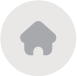 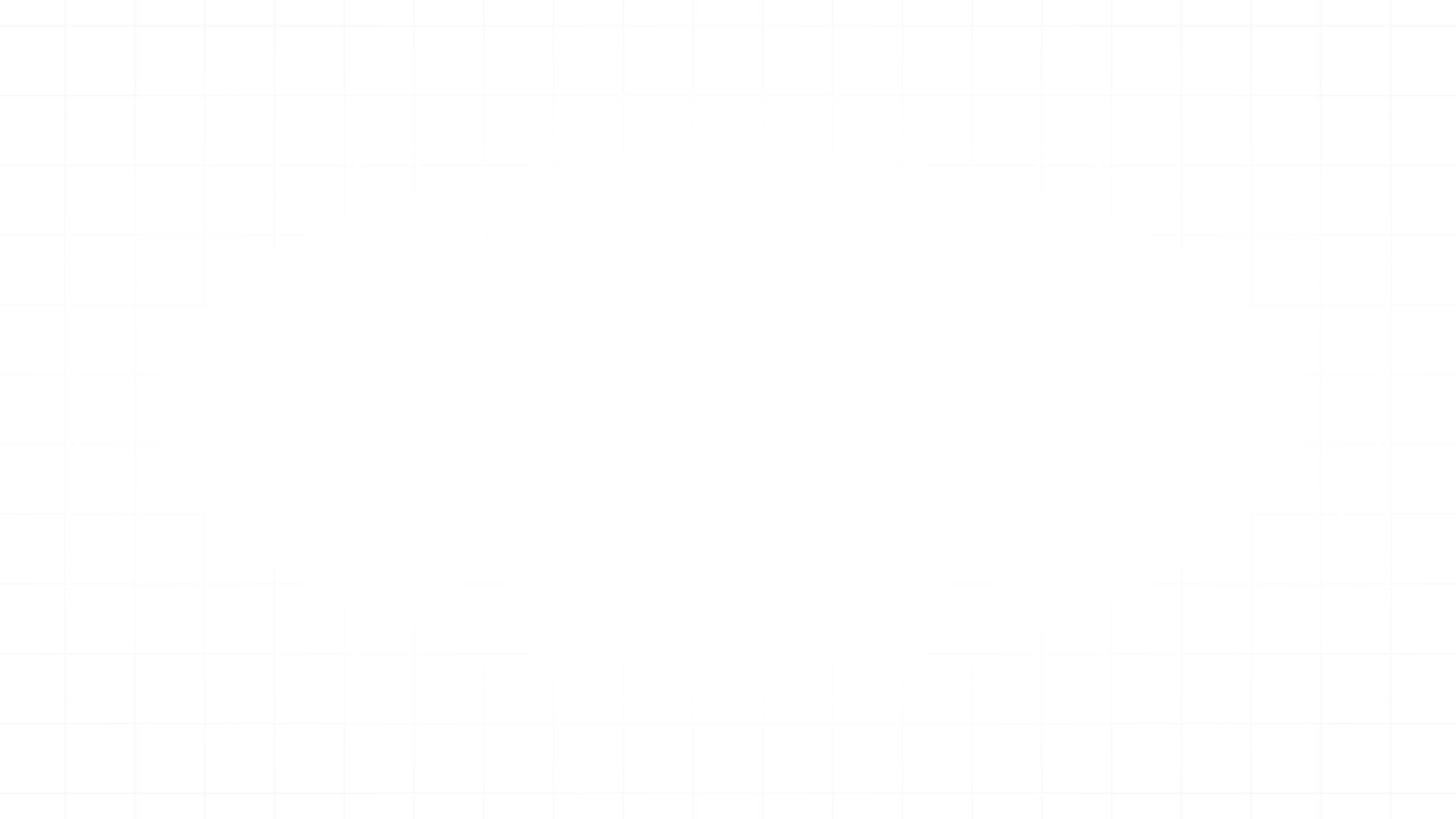 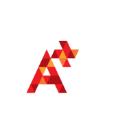 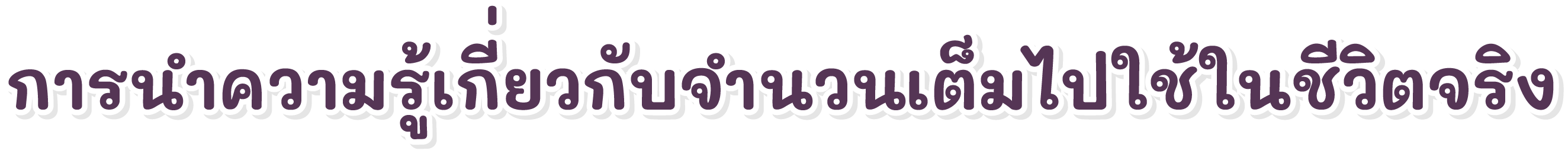 ตัวอย่างที่ 2
ฟ้าใสมีเงิน 200 บาท นำไปซื้อปากกาแท่งละ 5 บาท จำนวน 8 แท่ง ซื้อไม้บรรทัดจำนวนหนึ่งอัน 
ราคา 20 บาท และซื้อยางลบก้อนละ 15 บาท จำนวน 2 ก้อน ฟ้าใสจะได้รับเงินทอนทั้งหมดเท่าใด
ฟ้าใสมีเงิน 200 บาท
ฟ้าใสจะได้รับเงินทอนทั้งหมด 200 – (5 × 8) – 20 – (15 × 2)
จ่ายค่าปากกาทั้งหมด 5 × 8 บาท
= 200 – 40 – 20 – 30
จ่ายค่าไม้บรรทัด 20 บาท
= 110 บาท
จ่ายค่ายางลบทั้งหมด 15 × 2 บาท
ดังนั้น ฟ้าใสจะได้รับเงินทอนทั้งหมด 110 บาท
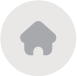 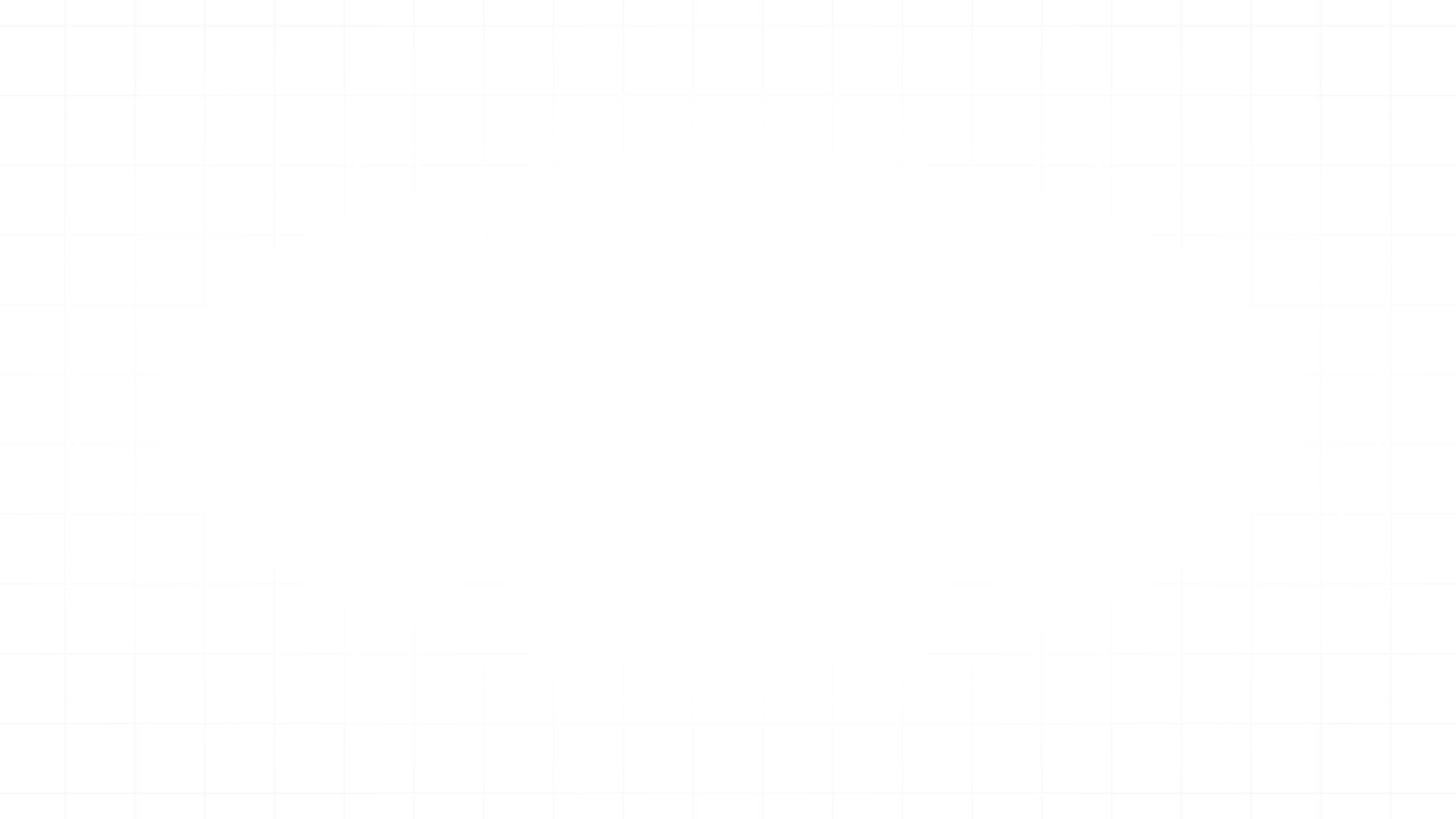 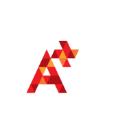 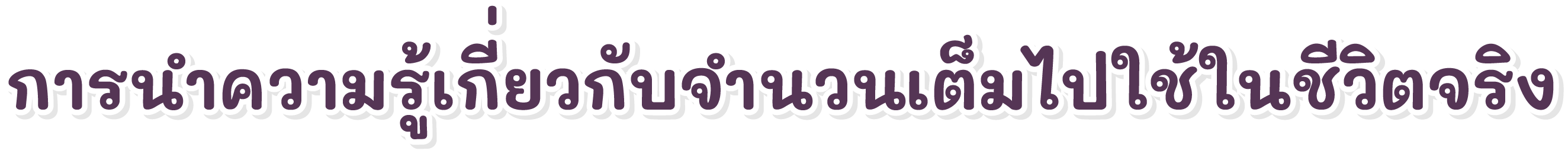 ตัวอย่างที่ 3
พ่อค้ามีดินสอทั้งหมด 240 แท่ง นำไปแบ่งใส่กล่อง กล่องละ 5 แท่ง ถ้าพ่อค้าขายดินสอกล่องละ 15 บาท พ่อค้าจะได้รับเงินทั้งหมดกี่บาท
พ่อค้ามีดินสอ 240 แท่ง
พ่อค้าจะได้รับเงินทั้งหมด (240 ÷ 5) × 15
นำไปแบ่งใส่กล่อง กล่องละ 5 แท่ง
= 48 × 15
จะได้จำนวนกล่องเท่ากับ  240 ÷ 5 กล่อง
= 720 บาท
ขายดินสอกล่องละ 15 บาท
ดังนั้น พ่อค้าจะได้รับเงินทั้งหมด 720 บาท
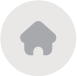 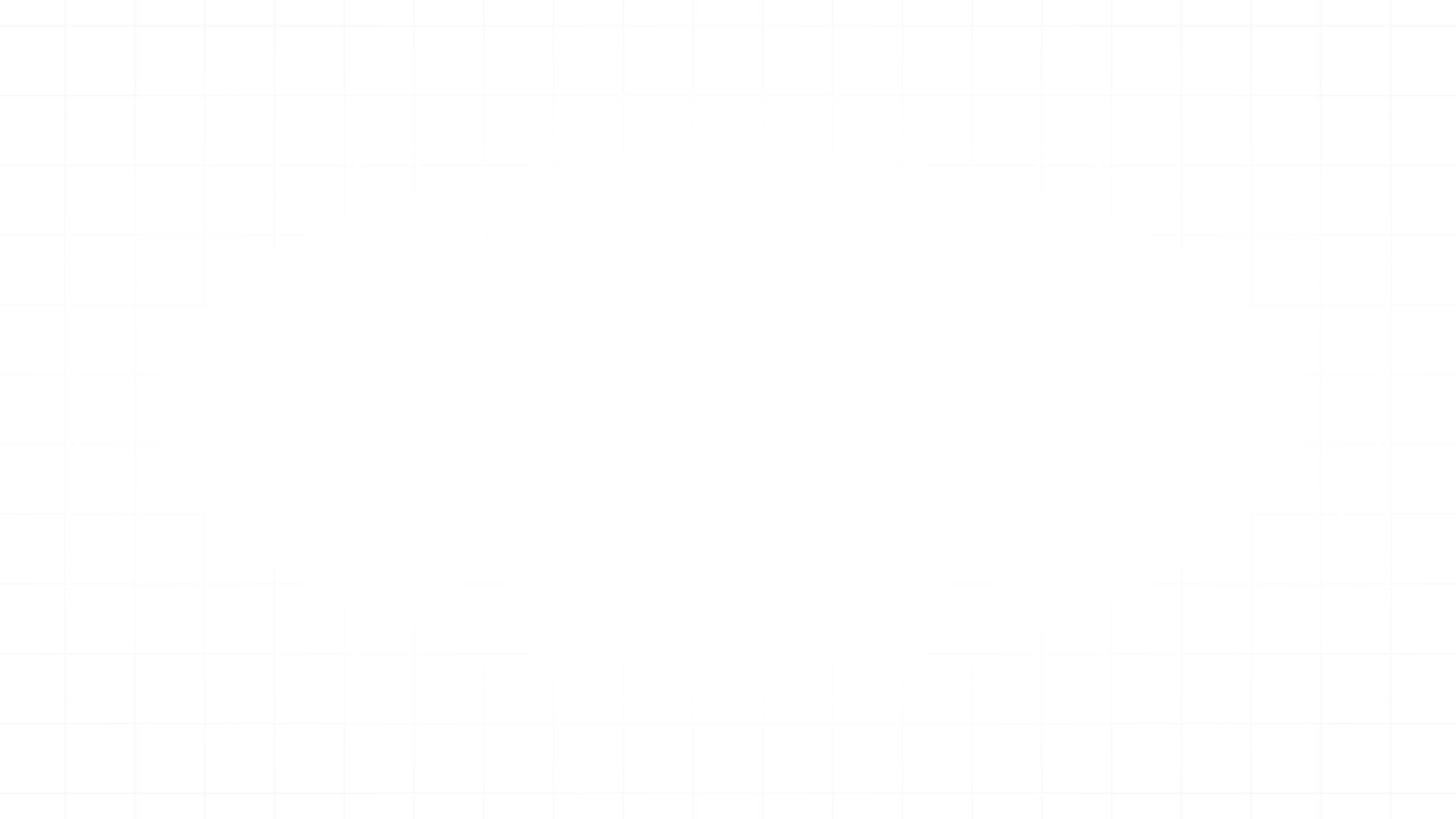 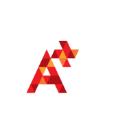 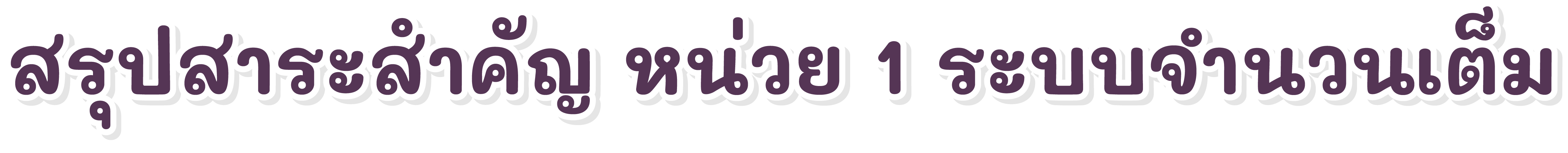 ศูนย์
จำนวนเต็มลบ
จำนวนเต็มบวก
0
2
3
5
4
-1
1
-4
-3
-2
-5
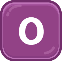 เส้นจำนวน
จำนวนเต็ม
ศูนย์
จำนวนเต็มที่อยู่ทางขวาจะมีค่ามากกว่าจำนวนเต็มที่อยู่ทางซ้ายเสมอ
,
,
,
,
, …
, …
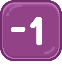 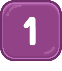 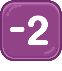 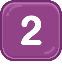 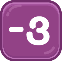 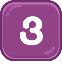 มีค่าน้อยลง
มีค่ามากขึ้น
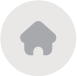 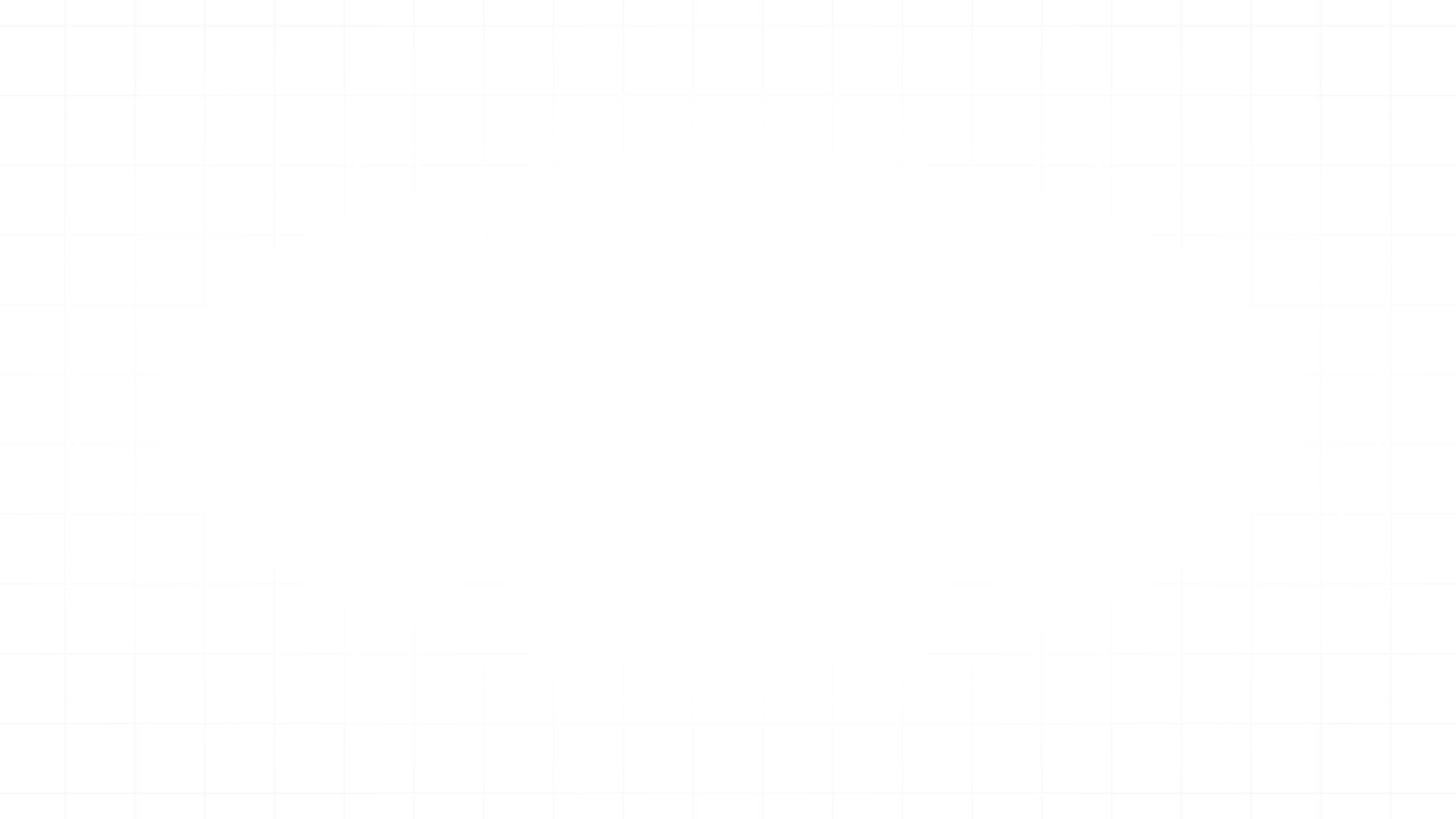 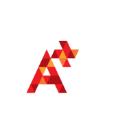 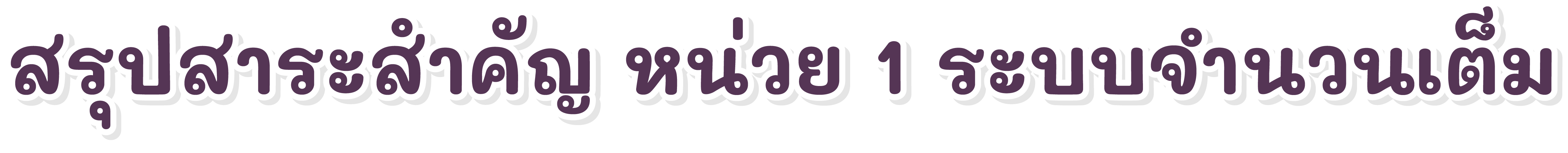 จำนวนตรงข้ามและค่าสัมบูรณ์
การบวกและการลบจำนวนเต็ม
เมื่อ a เป็นจำนวนเต็มใด ๆ
กำหนดให้ a และ b เป็นจำนวนเต็มบวกใด ๆ จะได้ว่า
1) การบวกจำนวนเต็ม
เขียนแทนจำนวนตรงข้ามของ a ด้วยสัญลักษณ์ –a
       จำนวนตรงข้ามของ 5 เขียนแทนด้วย -5
       จำนวนตรงข้ามของ -5 เขียนแทนด้วย -(-5)
เขียนแทนค่าสัมบูรณ์ของ a ด้วยสัญลักษณ์ |a|
       ค่าสัมบูรณ์ของ 5 เขียนแทนด้วย  |5|
       ค่าสัมบูรณ์ของ -5 เขียนแทนด้วย  |-5|
a + b 
(-a) + (-b) 
a + (-b)    =  a – b     เมื่อ a ≥ b
a + (-b)    =  -(b - a)   เมื่อ b > a
(-a) + b    =  -(a - b)   เมื่อ a ≥ b
(-a) + b    =  b – a     เมื่อ b > a
=  a + b
=  -(a + b)
2) การลบจำนวนเต็ม
a – b = a + จำนวนตรงข้ามของ b 
        = a + (-b)
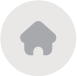 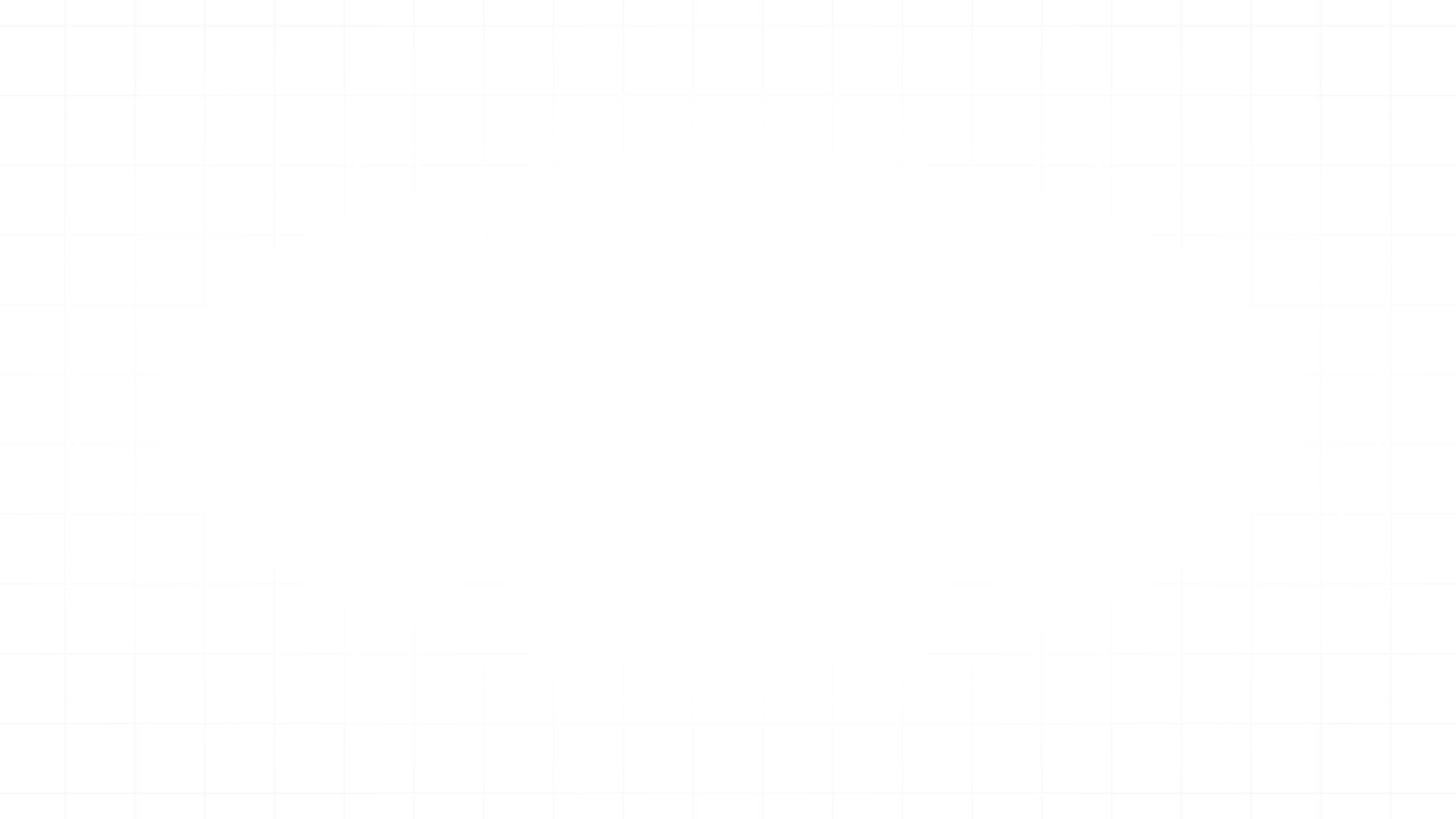 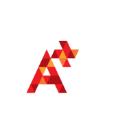 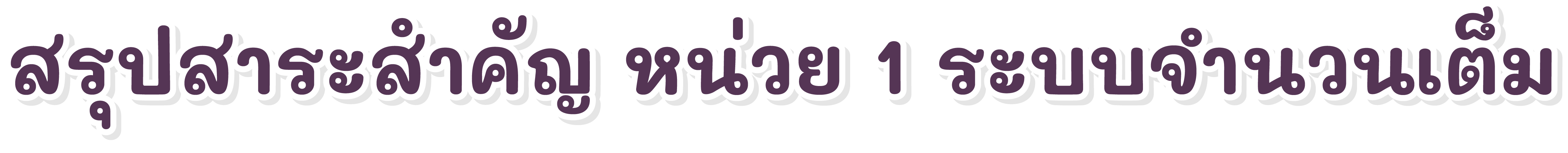 การคูณและการหารจำนวนเต็ม
กำหนดให้ a และ b เป็นจำนวนเต็มบวกใด ๆ โดยที่ b ≠ 0 จะได้ว่า
2) การหารจำนวนเต็ม
1) การคูณจำนวนเต็ม
=  a ÷ b
a ÷ b        
a ÷ (-b)
(-a) ÷ b 
(-a) ÷ (-b)
=  -(a ÷ b)
=  -(a × b)
a × b       
a × (-b)
=  a × b
(-a) × b 
(-a) × (-b)
=  -(a ÷ b)
=  a ÷ b
=  a × b
=  -(a × b)
สมบัติของจำนวนเต็ม
กำหนดให้ a และ b เป็นจำนวนเต็มบวกใด ๆ
สมบัติการแจกแจง
สมบัติการเปลี่ยนหมู่
(a + b) + c = a + (b + c)
(a × b) × c = a × (b × c)
สมบัติการสลับที่
a + b = b + a
และ a × b = b × a
a × (b + c) 
= (a × b) + (a × c)
และ (b + c) × a 
      = (b × a) + (c × a)
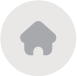 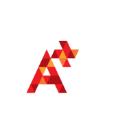 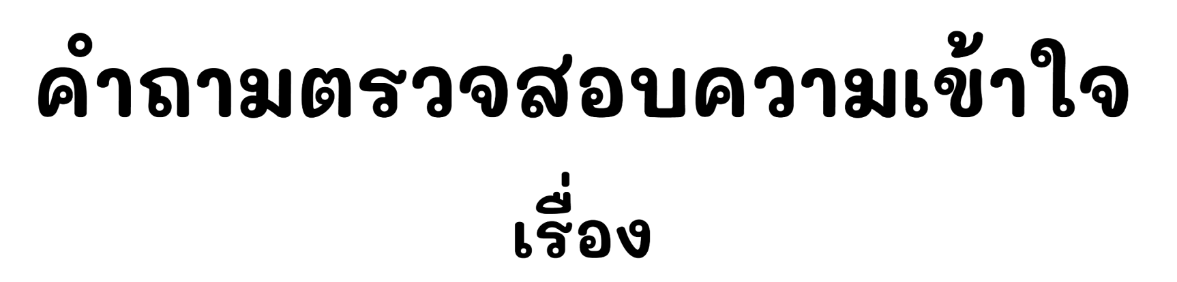 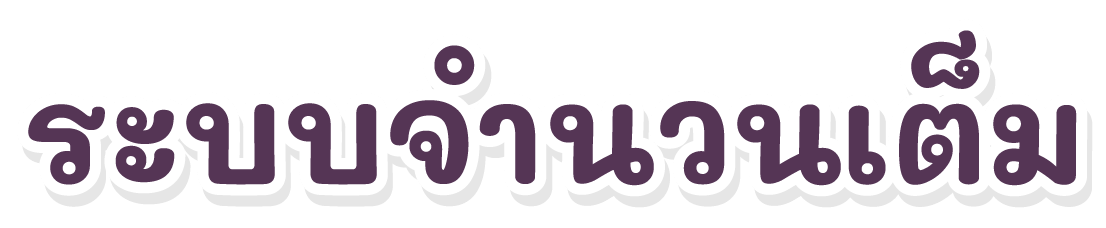 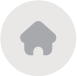 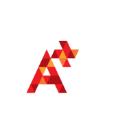 ให้นักเรียนเลือกคำตอบที่ถูกต้องที่สุดเพียงข้อเดียว
1.  จำนวนเต็มในข้อใดมีค่าน้อยที่สุด
1.
1.
-15
-15
2.
2.
-21
-21
3.
3.
-32
-32
เฉลย ข้อ 4. -100
			เนื่องจาก	-100 < -32 < -21 < -15
		     จะได้ว่า -100 เป็นจำนวนเต็มที่มีค่าน้อยที่สุด
		     ดังนั้น คำตอบ คือ ข้อ 4.
4.
4.
-100
-100
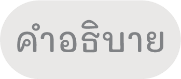 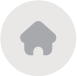 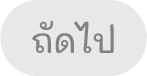 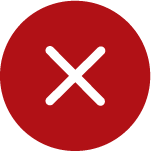 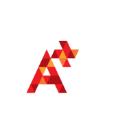 2.  ข้อใดเรียงลำดับจำนวนเต็มจากมากไปน้อย
1.
1.
16, 18, 23, -41, 53
16, 18, 23, -41, 53
2.
2.
-11, -5, -1, 6, 9
-11, -5, -1, 6, 9
3.
3.
20, 16, 7, -2, -10
20, 16, 7, -2, -10
เฉลย ข้อ 3. 20, 16, 7, -2, -10
			ข้อ ก. จะเห็นว่า 53 > 23 > 18 > 16 > -41
           ข้อ ข. จะเห็นว่า 9 > 6 > -1 > -5 > -11
           ข้อ ค. จะเห็นว่า 20 > 16 > 7 > -2 > -10
           ข้อ ง. จะเห็นว่า 62 > 14 > 3 > -35 > -89
           ดังนั้น คำตอบ คือ ข้อ 3.
4.
4.
-35, -89, 14, 62, 3
-35, -89, 14, 62, 3
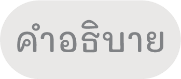 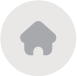 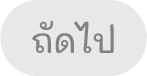 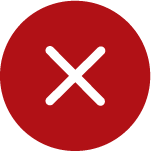 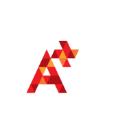 3.  จำนวนตรงข้ามและค่าสัมบูรณ์ของ 45 เท่ากับข้อใด ตามลำดับ
1.
1.
45 และ 45
45 และ 45
2.
2.
-45 และ -45
-45 และ -45
3.
3.
45 และ -45
45 และ -45
เฉลย ข้อ 4. -45 และ 45
			จำนวนตรงข้ามของ 45 คือ -45 และค่าสัมบูรณ์ของ 45 เท่ากับ 45
           ดังนั้น คำตอบ คือ ข้อ 4.
4.
4.
-45 และ 45
-45 และ 45
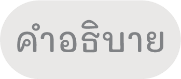 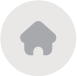 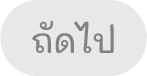 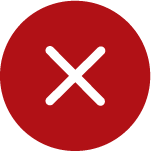 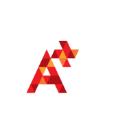 4.  ข้อใดถูกต้อง
1.
1.
(-3) + (-9) = -12
(-3) + (-9) = -12
2.
2.
(-7) + 12 = -5
(-7) + 12 = -5
3.
3.
7 – (-6) = -13
7 – (-6) = -13
เฉลย ข้อ 1. (-3) + (-9) = -12
4.
4.
(-10) + 3 = -13
(-10) + 3 = -13
ข้อ ก. (-3) + (-9)  = -(|-3| + |-9|)				  
                       = -(3 + 9)
                       = -12				
ข้อ ข. (-7) + 12   = |12| - |-7|				     
                       = 12 - 7				                       	
                       =  5				
ข้อ ค. 7 - (-6)     = 7 + 6				
                       =  13		
ข้อ ง. (-10) + 3   = -(|-10| - |3|)				    
                       = -(10 - 3)					    	
                       = -7
ดังนั้น คำตอบ คือ ข้อ 1.
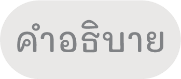 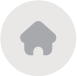 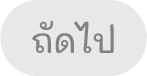 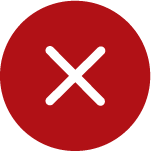 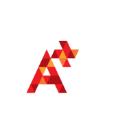 5.  ผลคูณในข้อใดเป็นจำนวนเต็มลบ
1.
1.
3 × 7
3 × 7
2.
2.
4 × (-11)
4 × (-11)
3.
3.
(-2) × (-8)
(-2) × (-8)
เฉลย ข้อ 2. 4 × (-11)
(-14) × 0
(-14) × 0
4.
4.
ข้อ ก. 3 × 7 = 21    		   จะเห็นว่าผลคูณเป็นจำนวนเต็มบวก
ข้อ ข. 4 × (-11)   = -(|4| × |-11|)
	         = -(4 × 11)
                       = -44               จะเห็นว่าผลคูณเป็นจำนวนเต็มลบ
ข้อ ค. (-2) × (-8)  = |-2| × |-8|
                       = 2 × 8
                       = 16	   จะเห็นว่าผลคูณเป็นจำนวนเต็มบวก
ข้อ ง. (-14) × 0 = 0		   จะเห็นว่าผลคูณเป็นศูนย์
ดังนั้น คำตอบ คือ ข้อ 2.
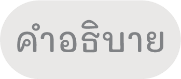 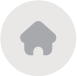 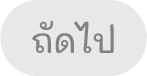 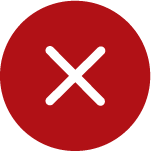 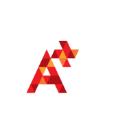 6.  ข้อใดถูกต้อง
1.
1.
(-9) ÷ 3 มีผลหารเป็นจำนวนเต็มลบ
(-9) ÷ 3 มีผลหารเป็นจำนวนเต็มลบ
2.
2.
14 ÷ 2 มีผลหารเป็นจำนวนเต็มลบ
14 ÷ 2 มีผลหารเป็นจำนวนเต็มลบ
10 ÷ (-5) มีผลหารมากกว่าผลหารของ (-10) ÷ 2
10 ÷ (-5) มีผลหารมากกว่าผลหารของ (-10) ÷ 2
3.
3.
เฉลย ข้อ 4. มีข้อถูกมากกว่า 1 ข้อ
4.
4.
มีข้อถูกมากกว่า 1 ข้อ
มีข้อถูกมากกว่า 1 ข้อ
ข้อ ก.	(-9) ÷ 3	 = -(|-9| ÷ |3|)
		 = -(9 ÷ 3)
		 = -3		จะเห็นว่าผลหารเป็นจำนวนเต็มลบ
ข้อ ข.	14 ÷ 2 = 7		จะเห็นว่าผลหารเป็นจำนวนเต็มบวก
ข้อ ค.	10 ÷ (-5)   = -(|10| ÷ |-5|)
		 = -(10 ÷ 5)
		 = -2
	(-10) ÷ 2   = -(|-10| ÷ |2|)							 = -(10 ÷ 2)							 = -5
	จะเห็นว่า 10 ÷ (-5) มีผลหารมากกว่าผลหารของ (-10) ÷ 2
ดังนั้น คำตอบ คือ ข้อ 4.
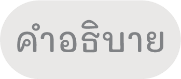 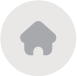 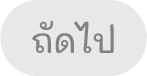 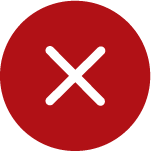 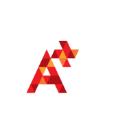 7.  จาก (-4) × (6 × 7) = [(-4) × 6] × 7 เป็นสมบัติข้อใดต่อไปนี้
1.
1.
การสลับที่สำหรับการบวก
การสลับที่สำหรับการบวก
2.
2.
การเปลี่ยนหมู่สำหรับการบวก
การเปลี่ยนหมู่สำหรับการบวก
3.
3.
การเปลี่ยนหมู่สำหรับการคูณ
การเปลี่ยนหมู่สำหรับการคูณ
เฉลย ข้อ 3. การเปลี่ยนหมู่สำหรับการคูณ
		     (-4) × (6 × 7) = [(-4) × 6] × 7 เป็นการใช้สมบัติการเปลี่ยนหมู่สำหรับการคูณ
           ดังนั้น คำตอบ คือ ข้อ 3.
4.
4.
การสลับที่สำหรับการคูณ
การสลับที่สำหรับการคูณ
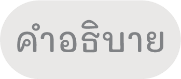 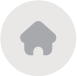 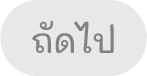 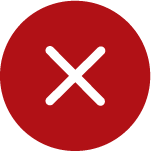 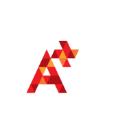 8.  เอกมีเงิน 296 บาท คุณพ่อให้มาเพิ่มอีก 204 บาท เอกซื้ออุปกรณ์ 
    การเรียนไป 230 บาท เอกจะเหลือเงินกี่บาท
1.
1.
260 บาท
260 บาท
2.
2.
270 บาท
270 บาท
3.
3.
278 บาท
278 บาท
เฉลย ข้อ 2. 270 บาท
4.
4.
282 บาท
282 บาท
เอกจะเหลือเงิน 	296 + 204 - 230
	=	(296 + 204) - 230
	=	500 - 230
	=	270  บาท
ดังนั้น คำตอบ คือ ข้อ 2.
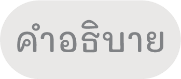 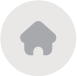 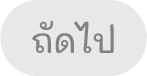 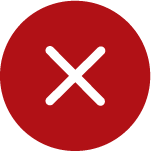 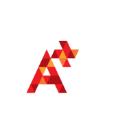 9.  สร้อยเส้นหนึ่งต้องใช้ลูกปัด 26 เม็ด ถ้าต้องการร้อยสร้อย 5 เส้น 
    จะต้องใช้ลูกปัดทั้งหมดกี่เม็ด
1.
1.
125 เม็ด
125 เม็ด
2.
2.
130 เม็ด
130 เม็ด
3.
3.
135 เม็ด
135 เม็ด
เฉลย ข้อ 2. 130 เม็ด
4.
4.
140 เม็ด
140 เม็ด
จะต้องใช้ลูกปัดทั้งหมด		26 × 5							=	130  เม็ด
ดังนั้น คำตอบ คือ ข้อ 2.
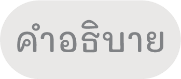 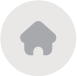 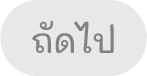 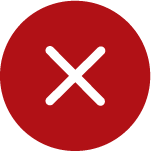 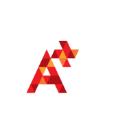 10.  ครูมีปากกาน้ำเงิน 236 ด้าม ปากกาสีแดง 214 ด้าม และปากกาสีดำ  
      150 ด้าม ถ้านำปากกาทั้งหมดมารวมกันแล้วแจกนักเรียนคนละ
      12 ด้าม ครูจะแจกให้นักเรียนได้ทั้งหมดกี่คน
1.
1.
50 คน
50 คน
2.
2.
52 คน
52 คน
3.
3.
60 คน
60 คน
เฉลย ข้อ 1. 50 คน
4.
4.
64 คน
64 คน
ครูจะแจกให้นักเรียนได้ทั้งหมด	(236 + 214 + 150) ÷ 12					=	[(236 + 214) + 150] ÷ 12					=	(450 + 150) ÷ 12                            =	600 ÷ 12							=	50  คน
ดังนั้น คำตอบ คือ ข้อ 1.
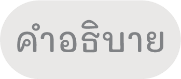 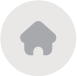 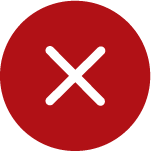 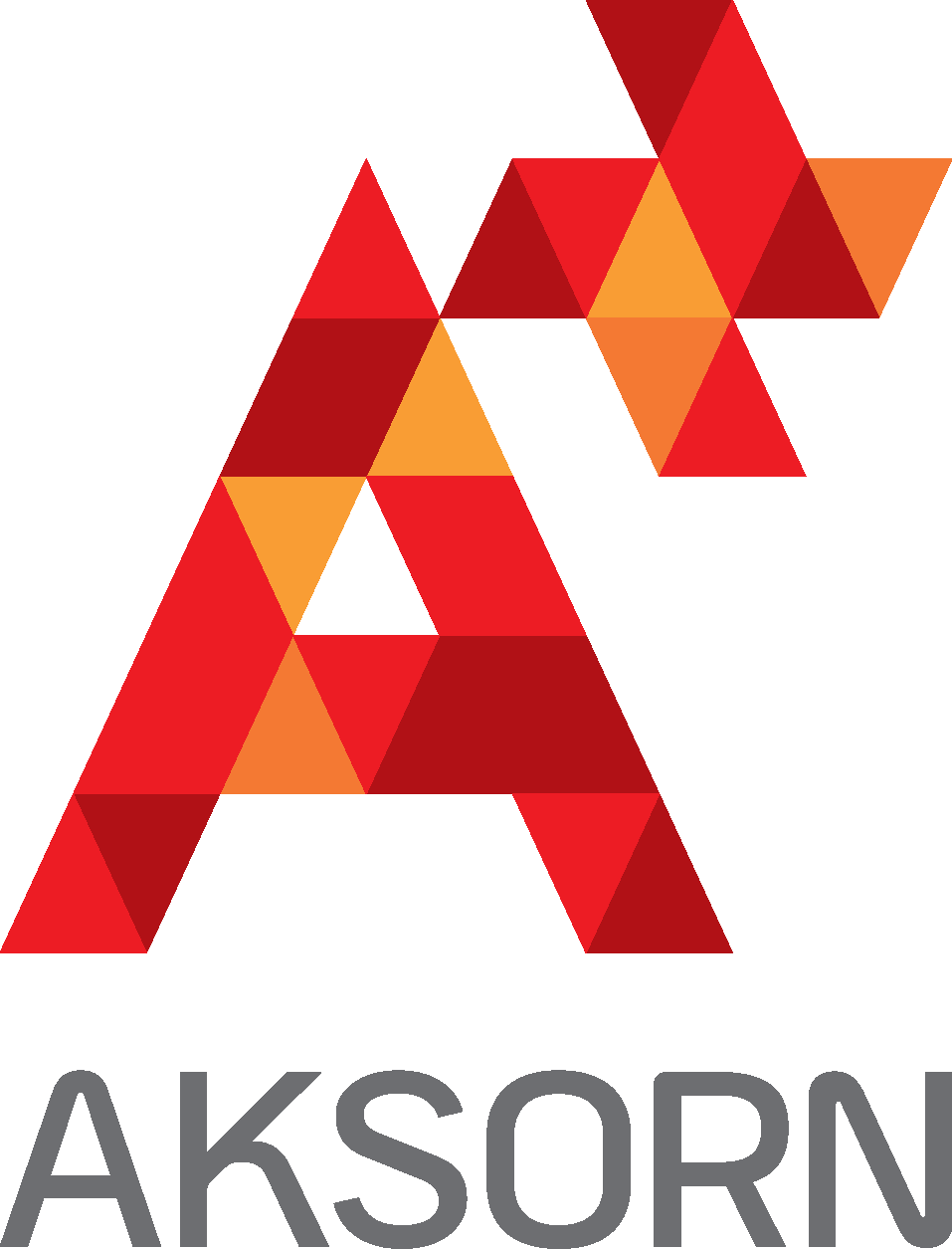